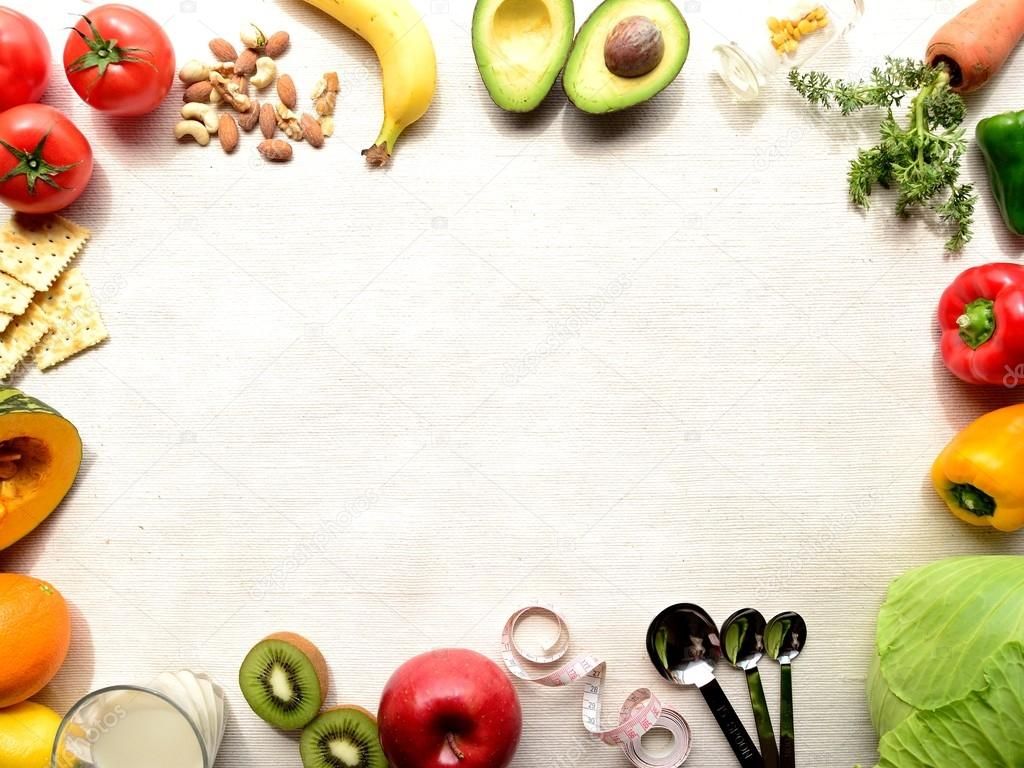 Краткосрочный проект в группе «Хозяюшка»
«Мы здоровье сбережем»
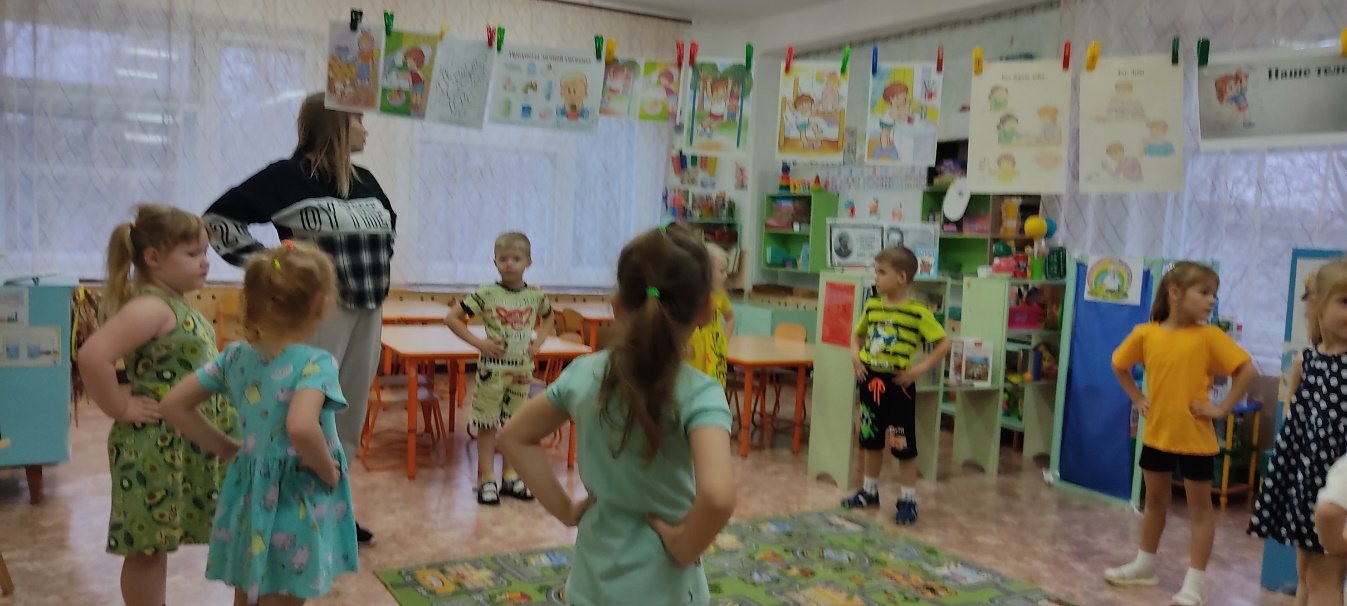 Воспитатели:
Харина Г.В.
Шнуркова Н.А.
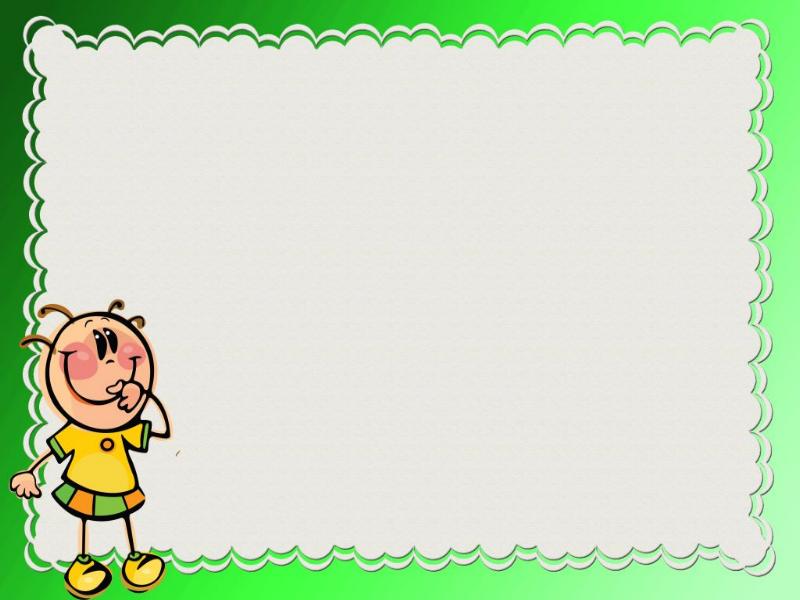 Цель: Сформировать у детей основы здорового образа жизни, добиваться осознанного выполнения правил здоровьесбережения  и ответственного отношения, как к собственному здоровью, так и здоровью окружающих.
Задачи:
Продолжать формировать у детей позиции признания ценности здоровья, чувство ответственности за сохранение и укрепление своего здоровья.
Расширять знания и навыки по гигиенической культуре. Воспитывать привычку сохранять правильную осанку.          
Закреплять знания о здоровых и вредных продуктах питания.
Расширять знания о  влиянии закаливания на здоровье человека.     
Сплочение детей и родителей, родителей и педагогов в процессе активного сотрудничества в ходе реализации проекта.
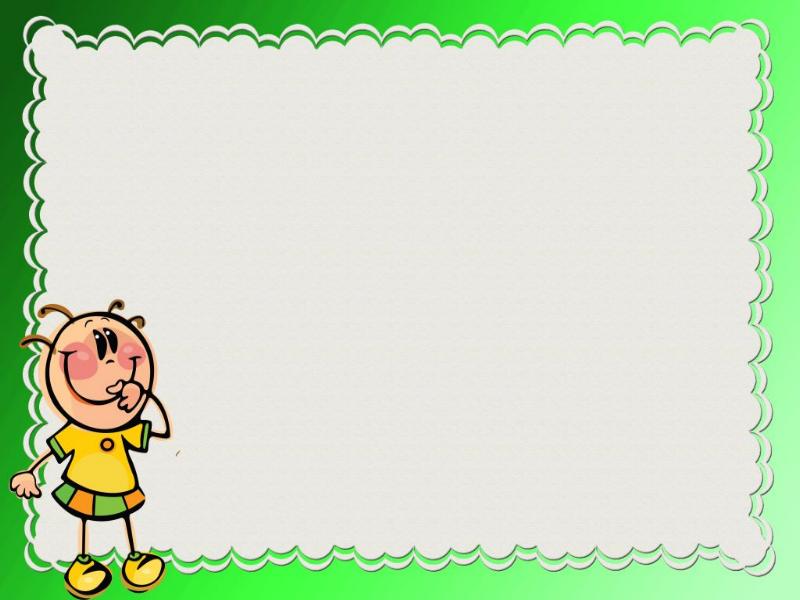 Консультации для родителей
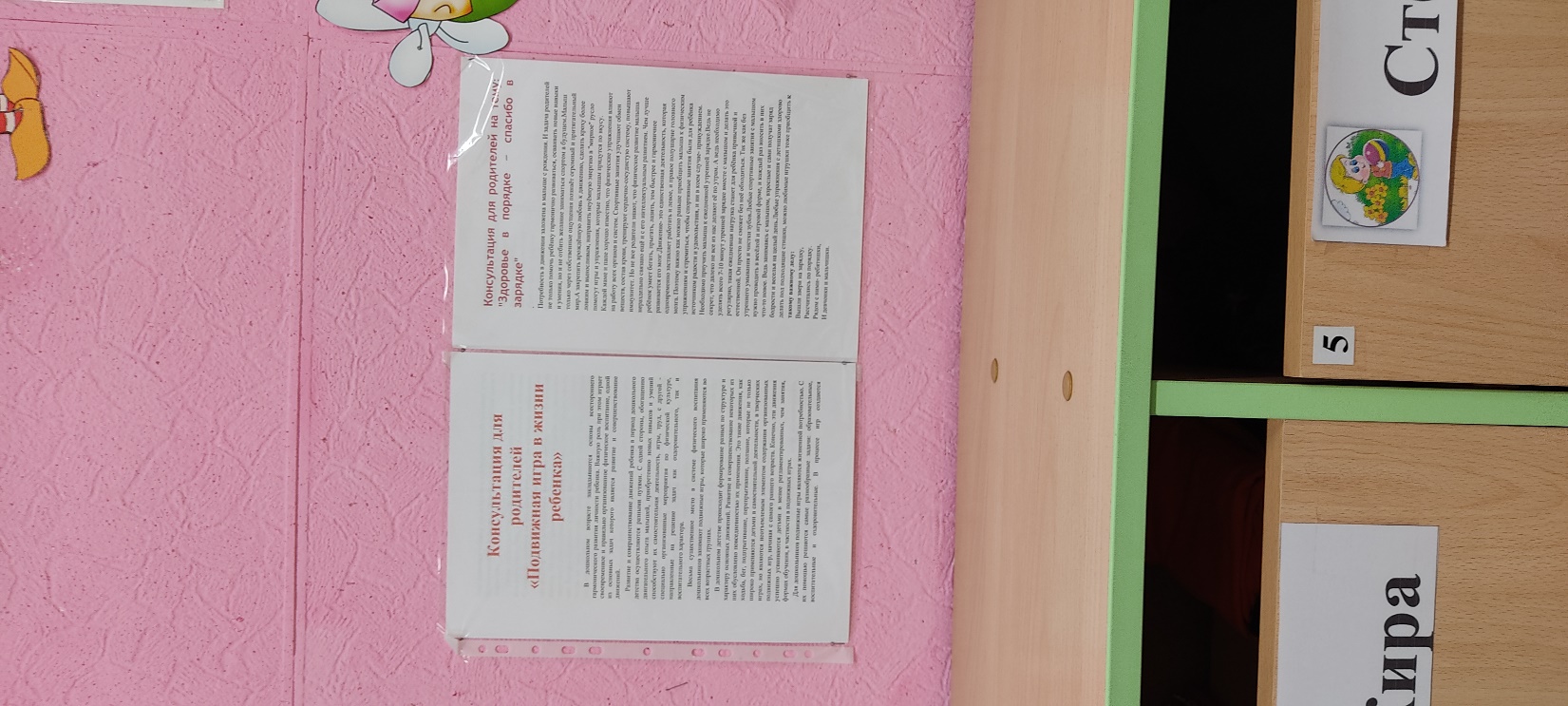 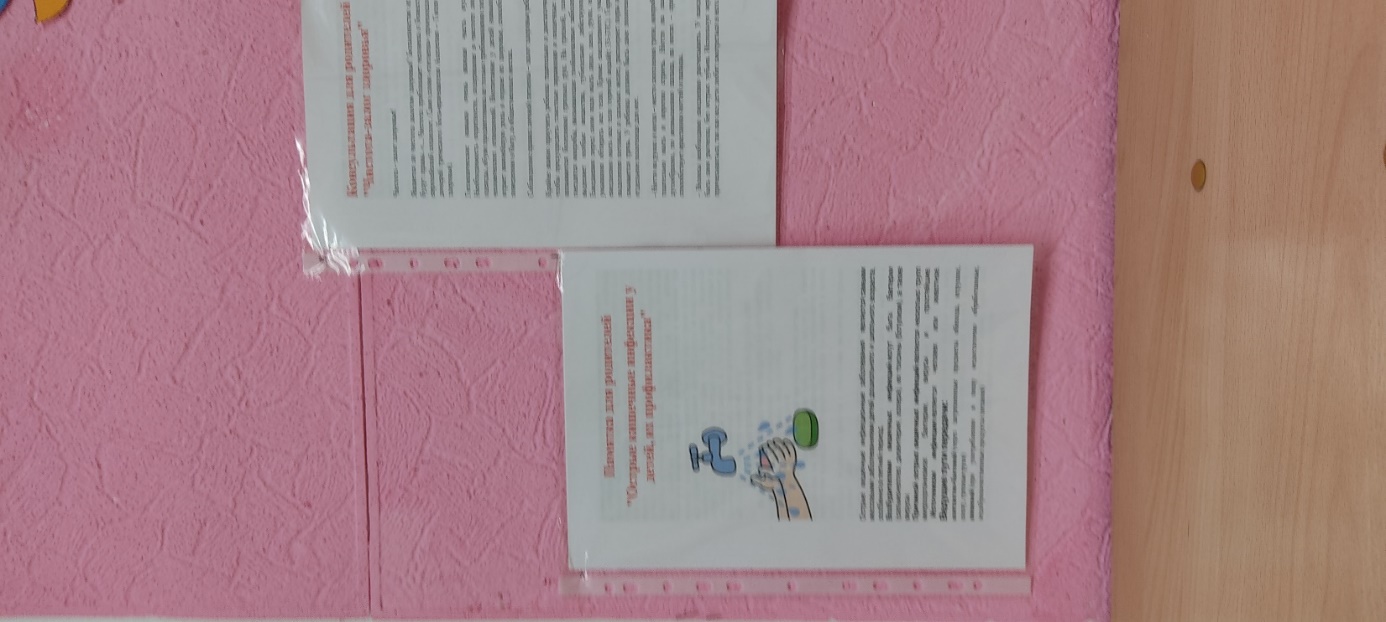 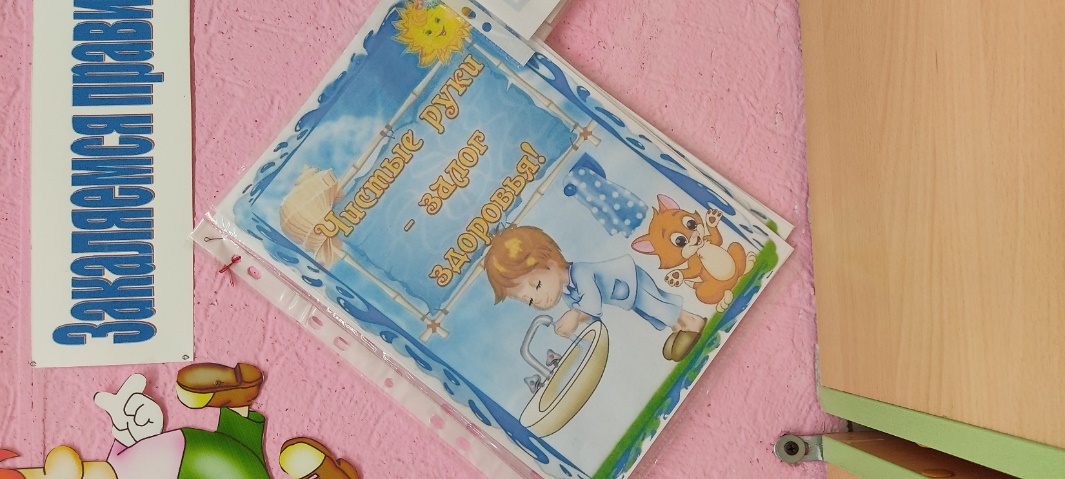 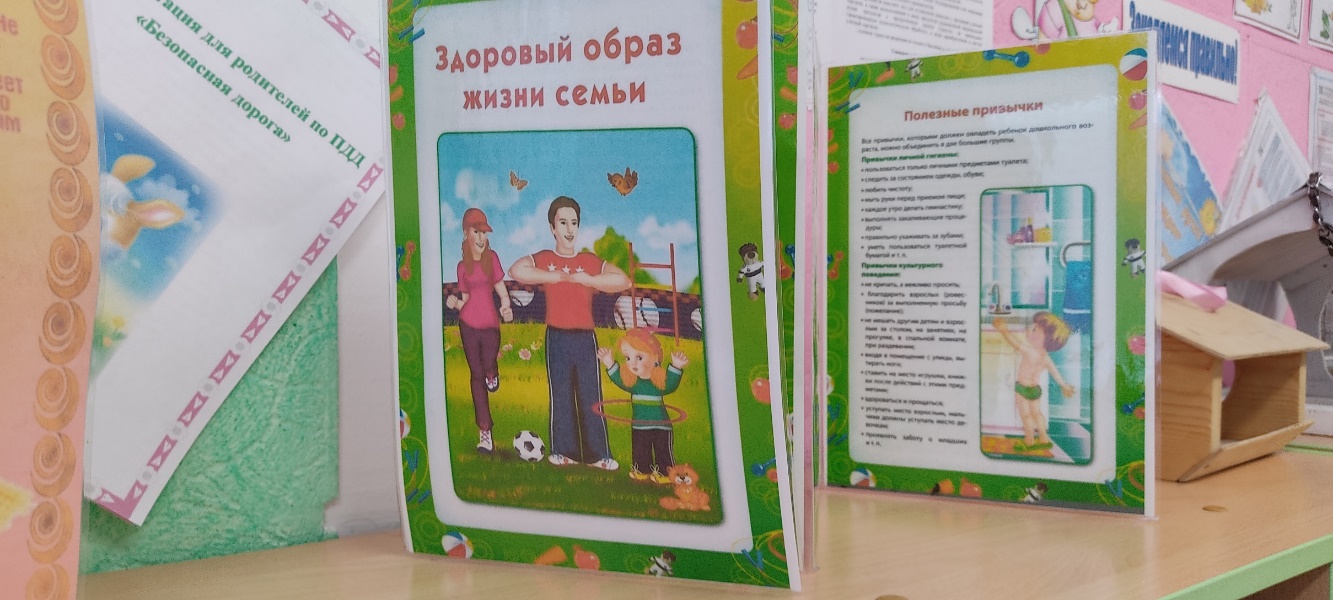 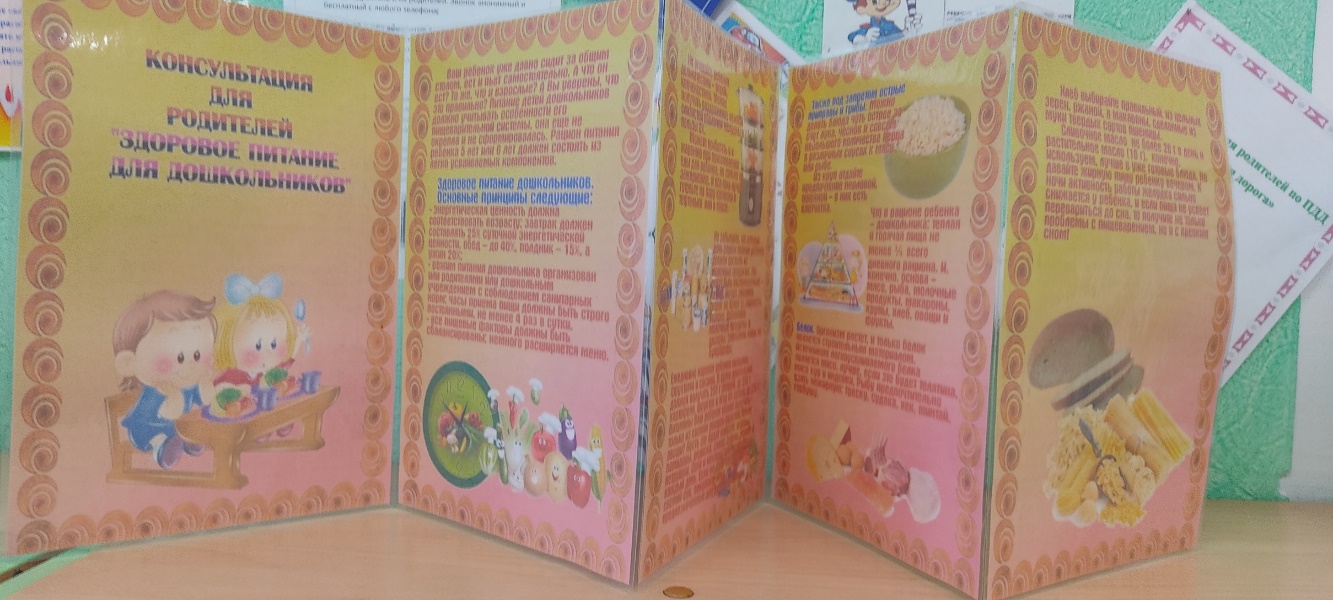 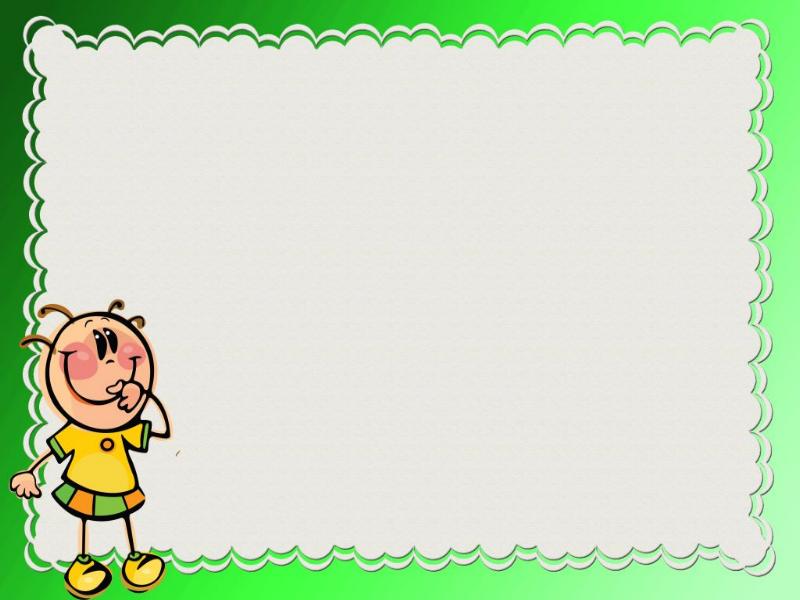 Сели дети все за стол.
Вспомним правила еды:
Ротик шире открывай.
Кушай молча, не болтай.
Вот- тарелка, вот – еда,
Не осталось и следа!
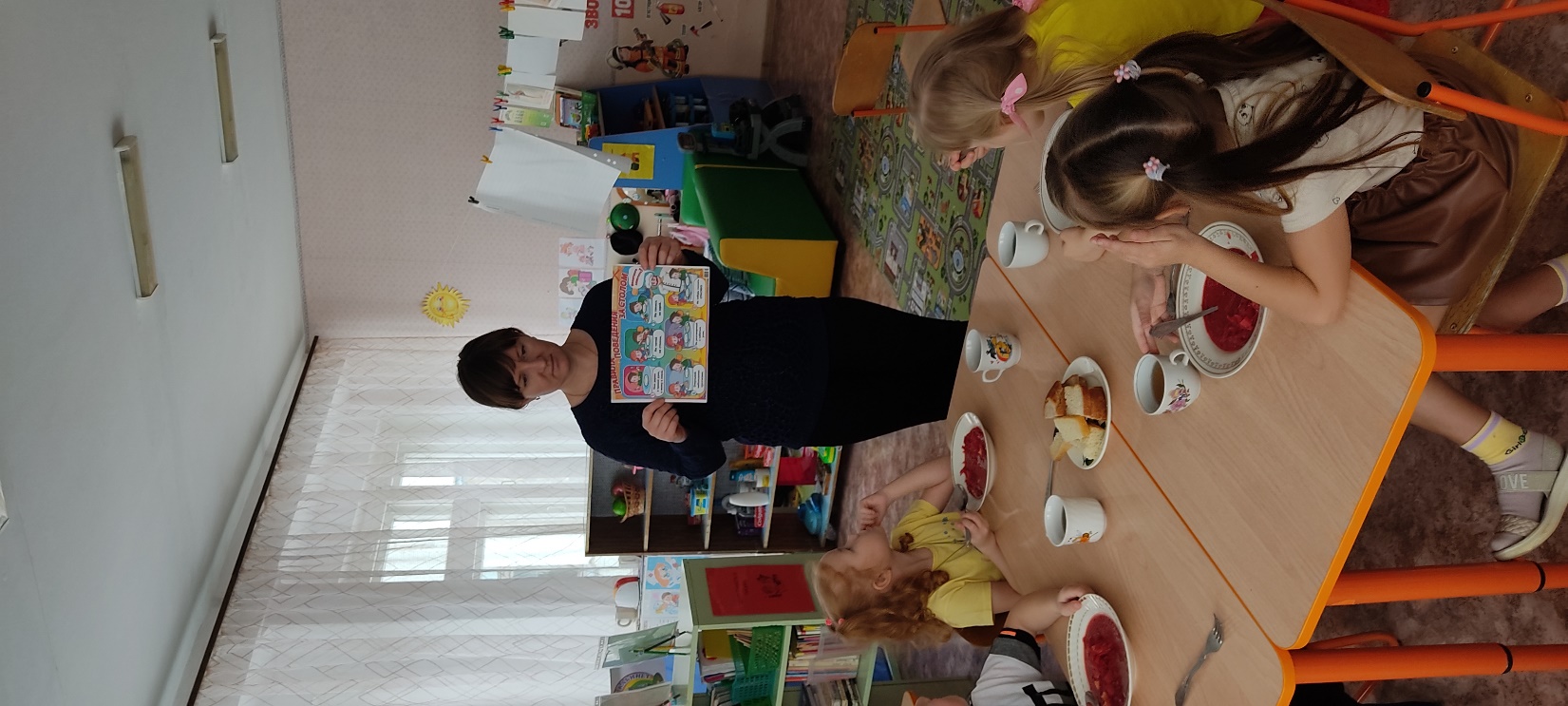 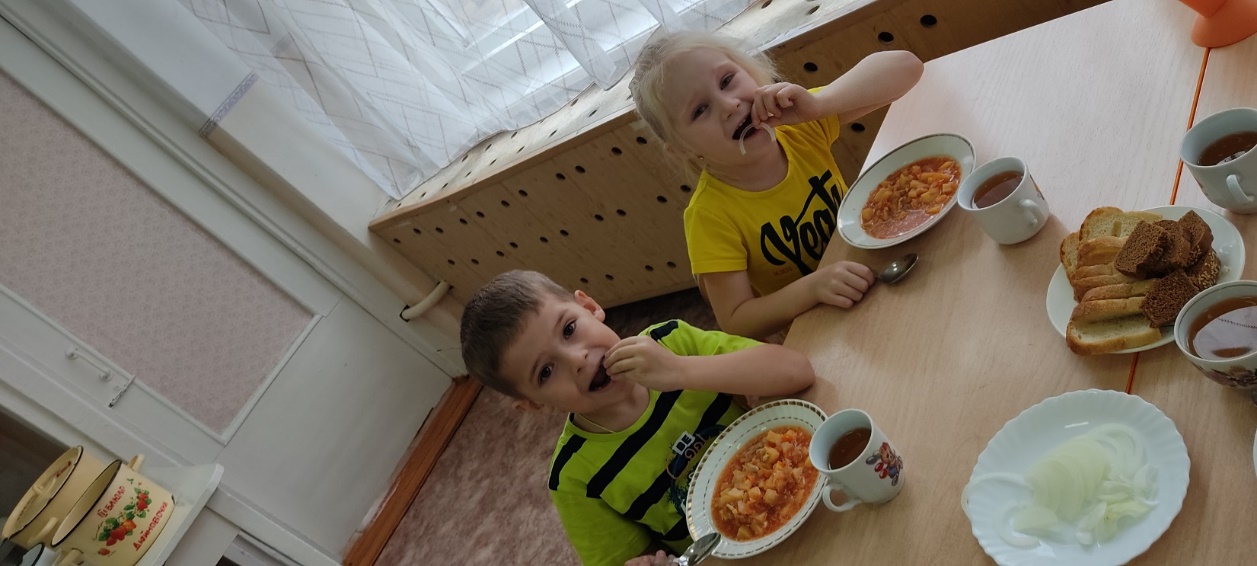 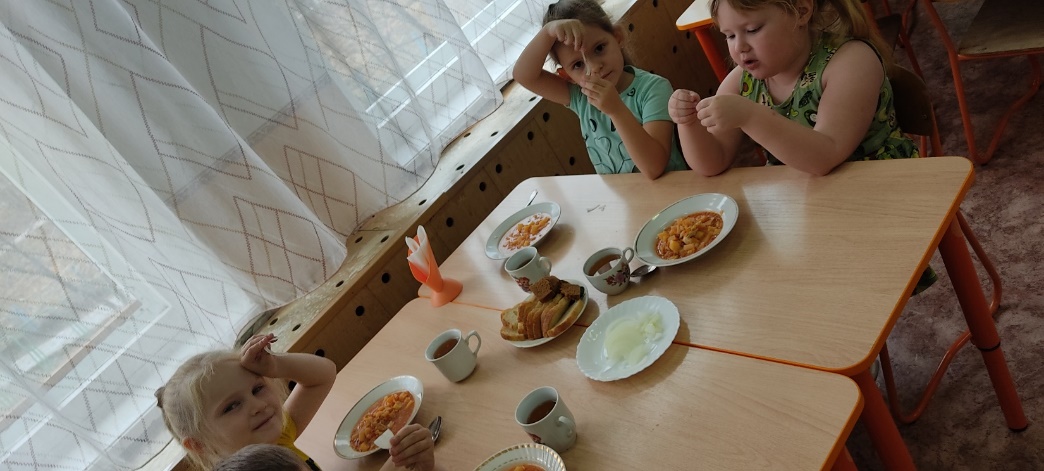 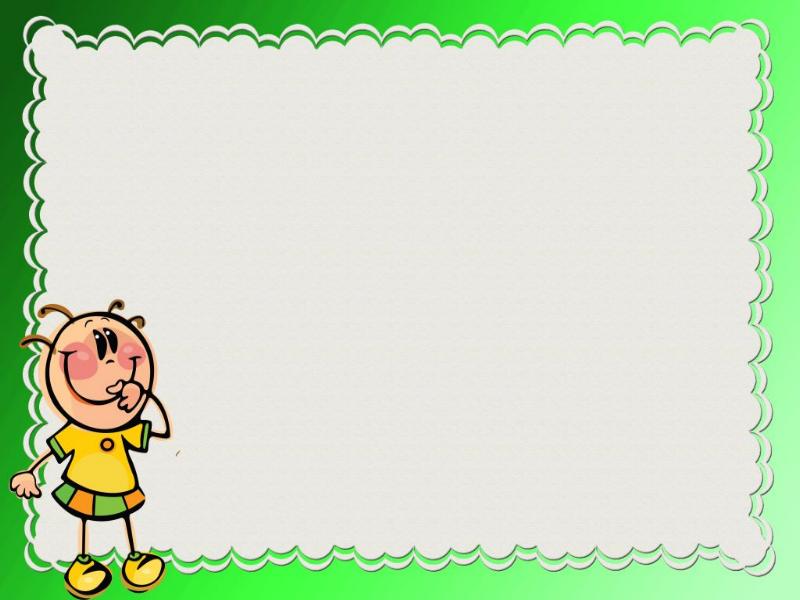 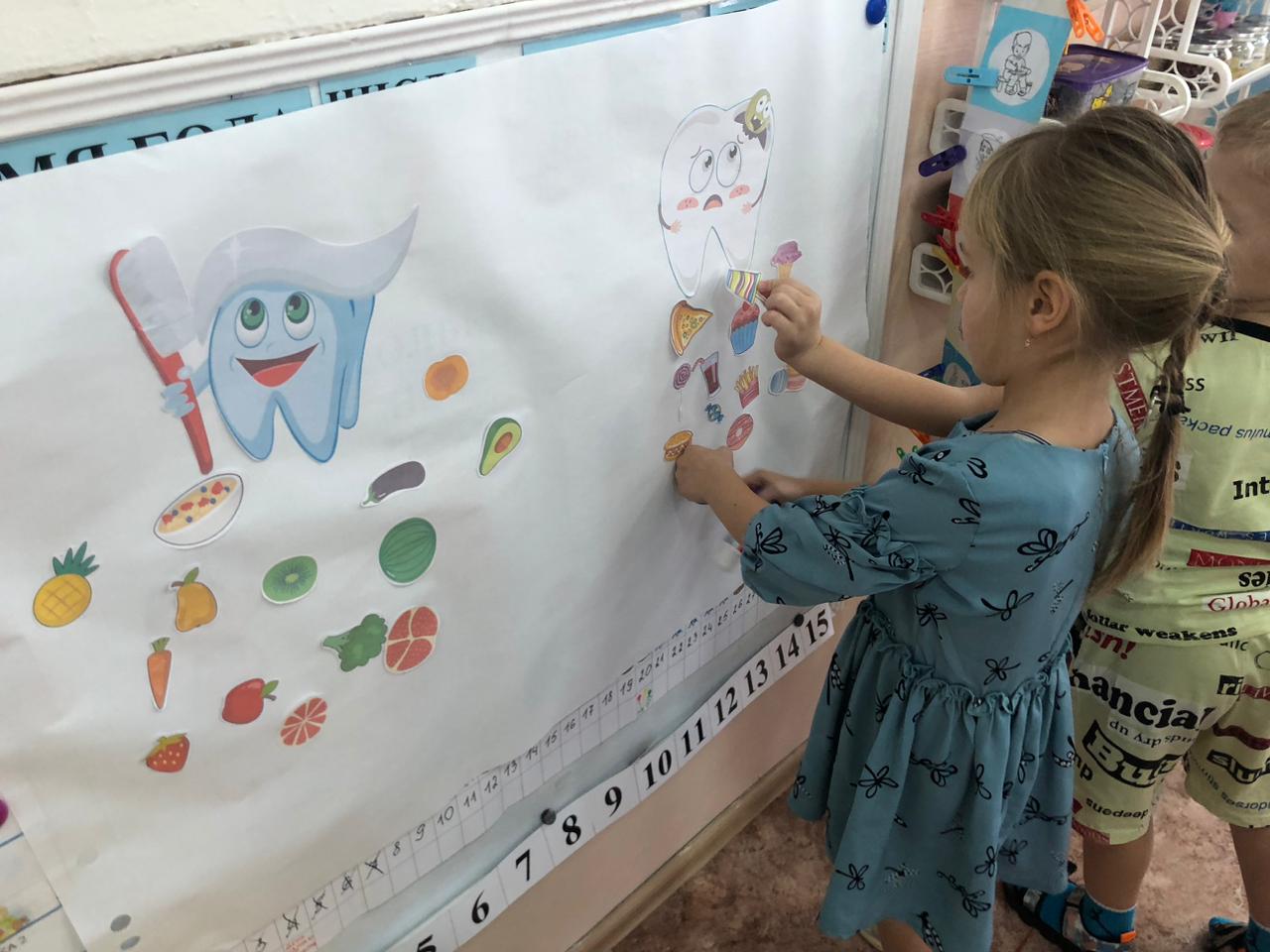 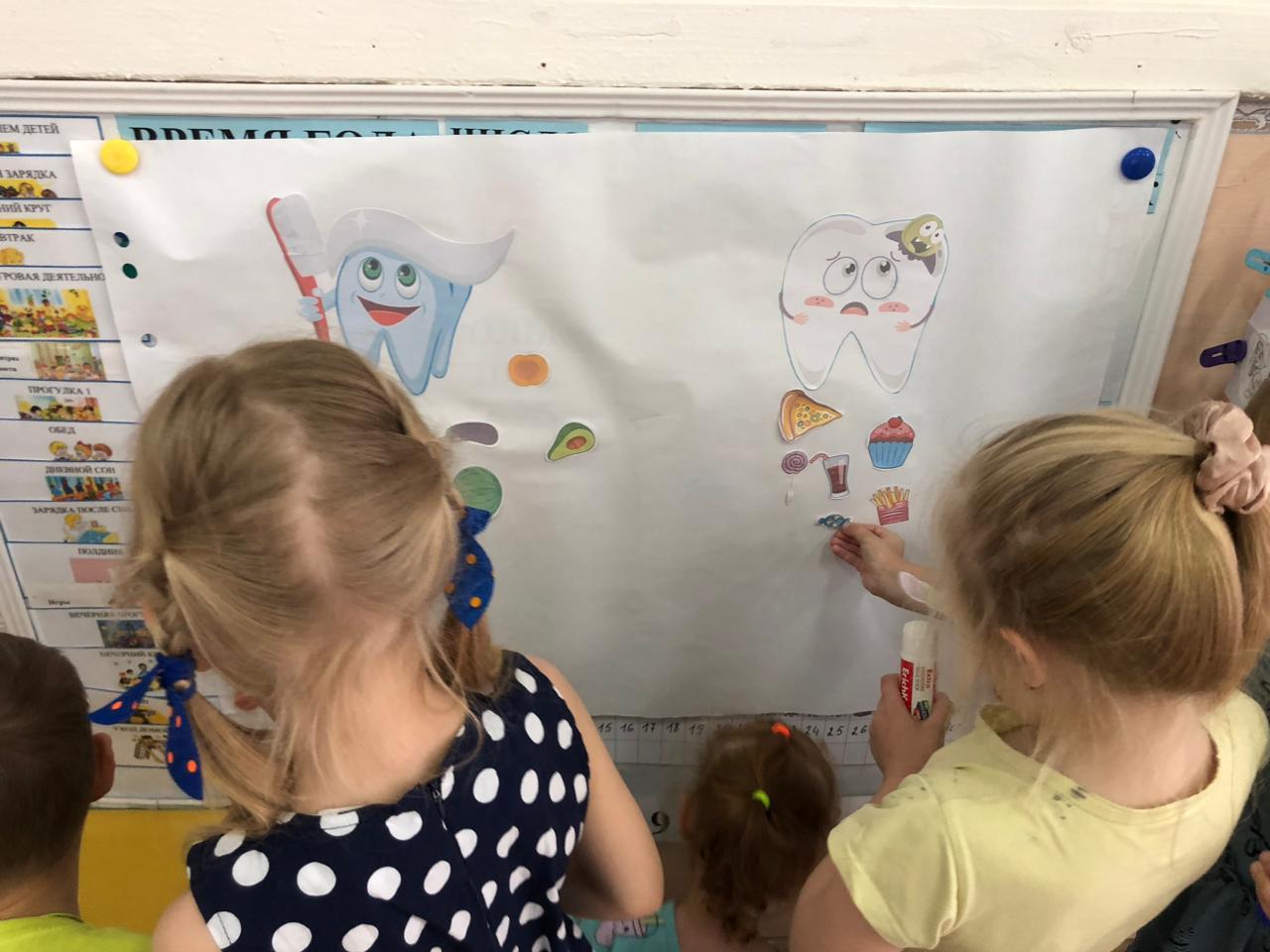 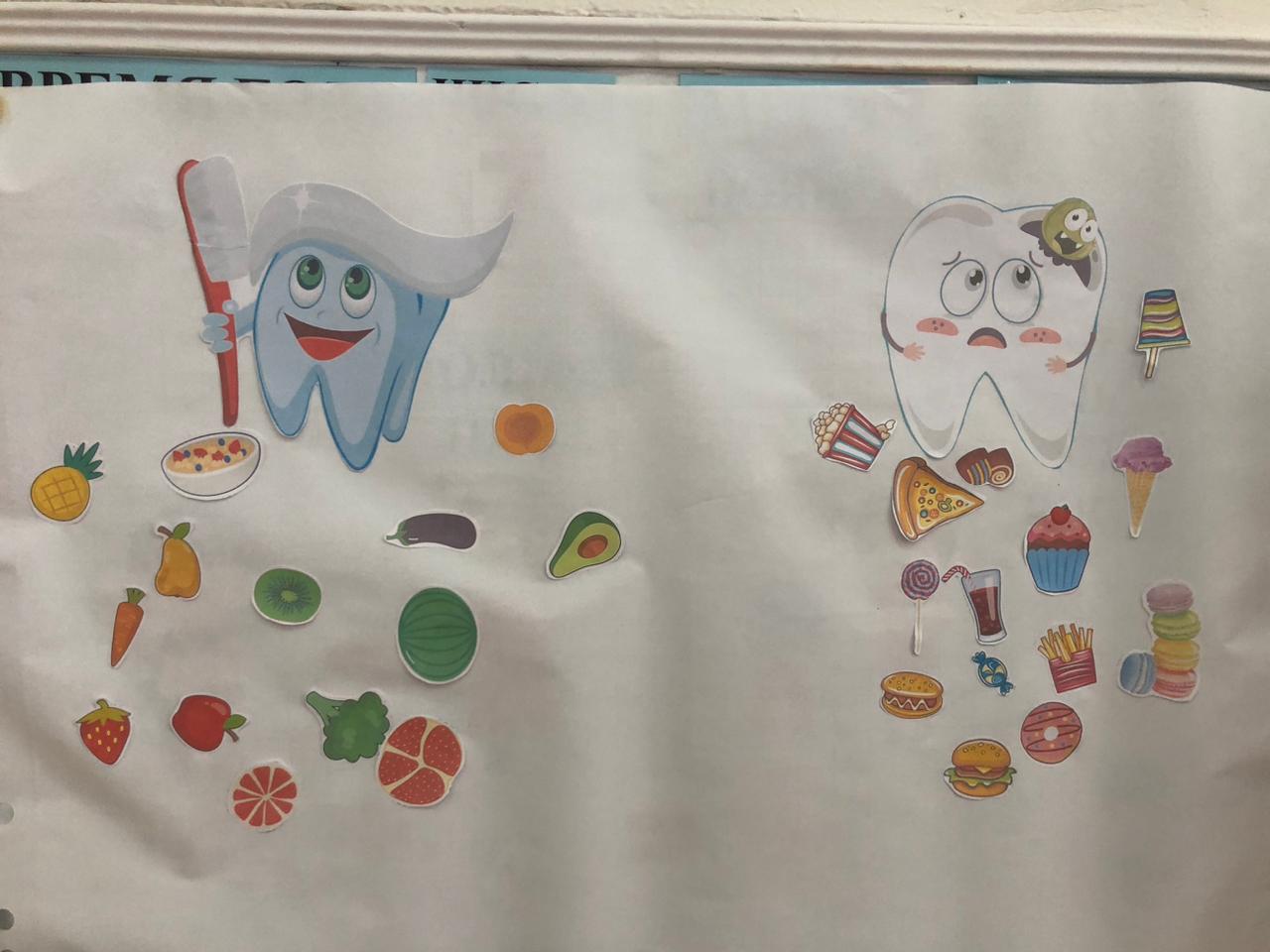 Надо, надо чистить зубки по утрам, 
И тогда ходить не  будем по врачам.
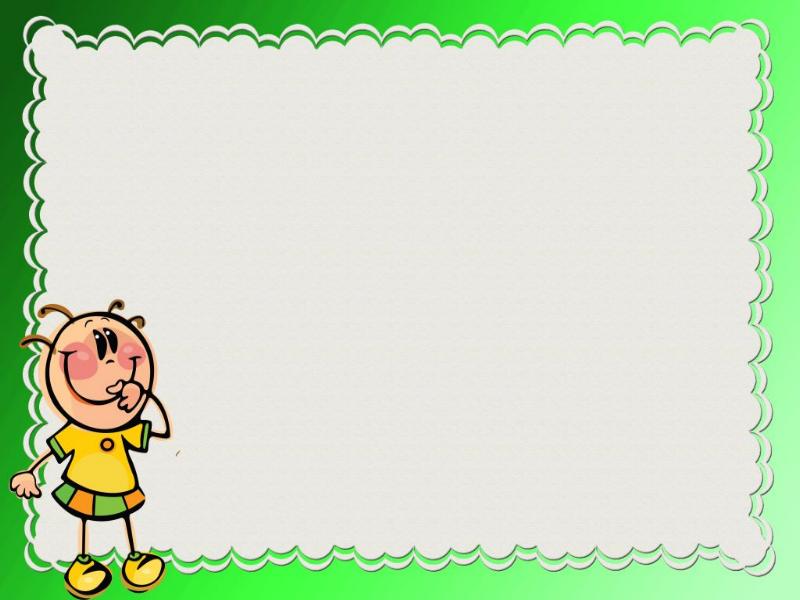 Загадки  Мойдодыра
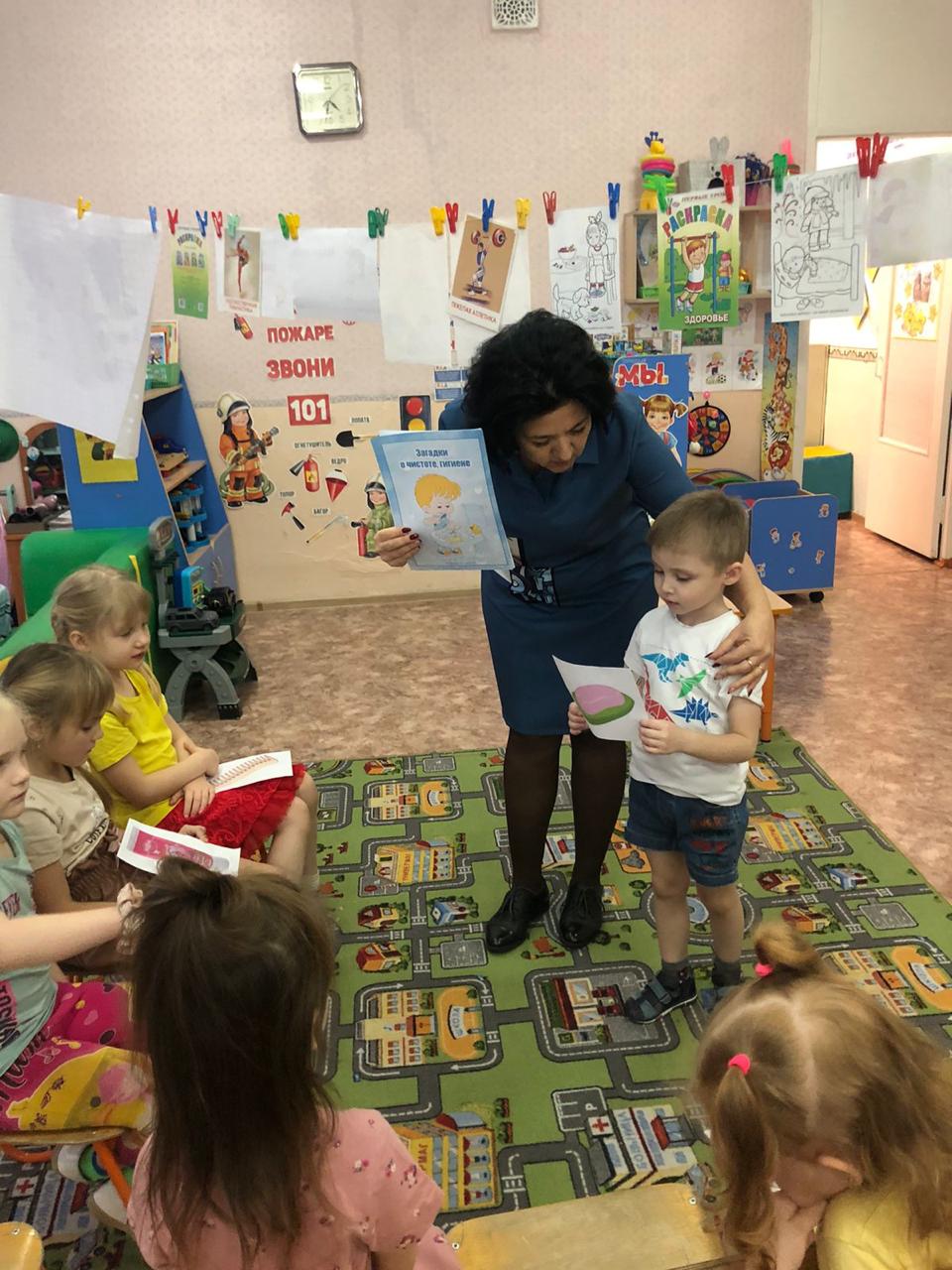 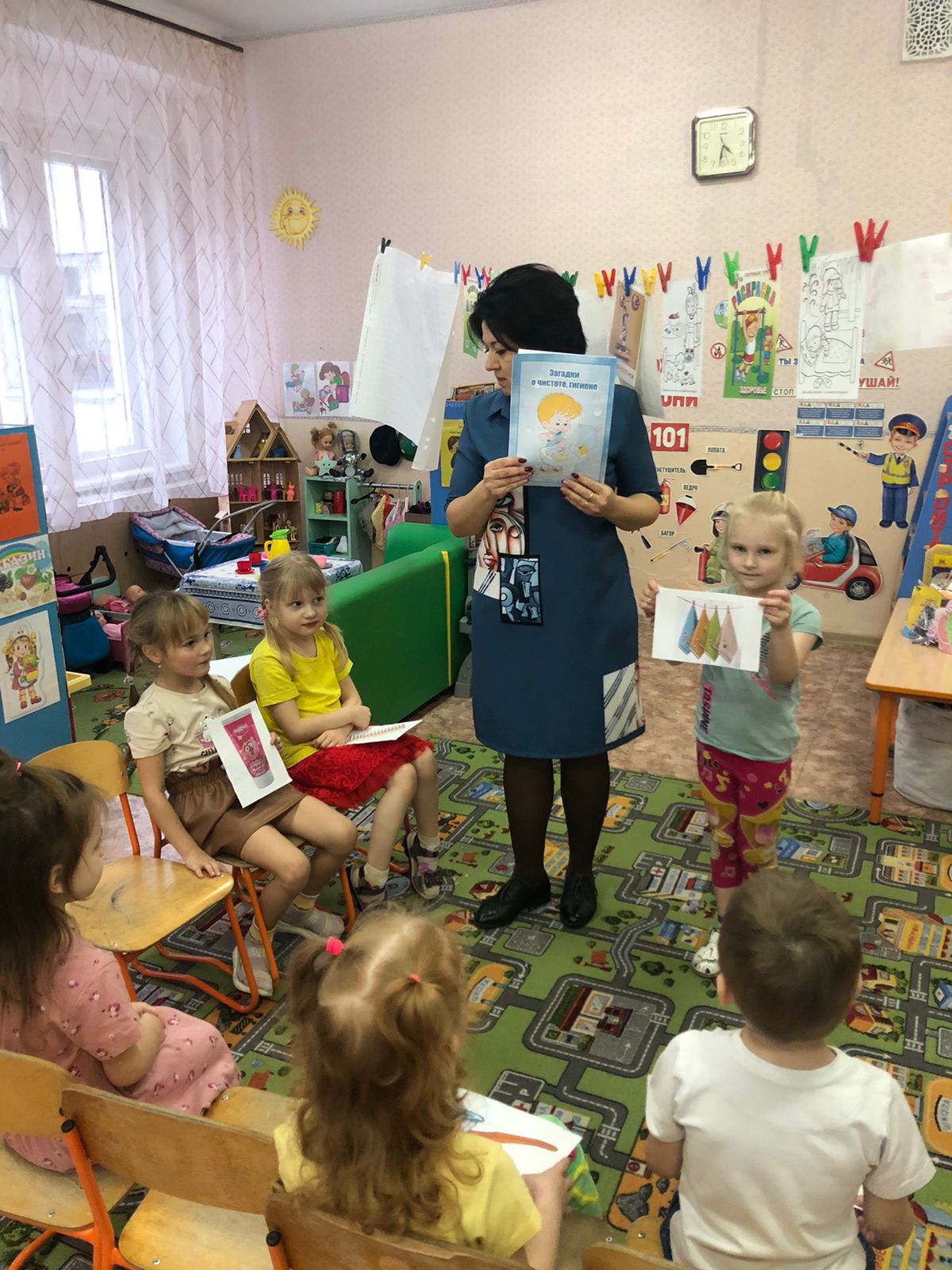 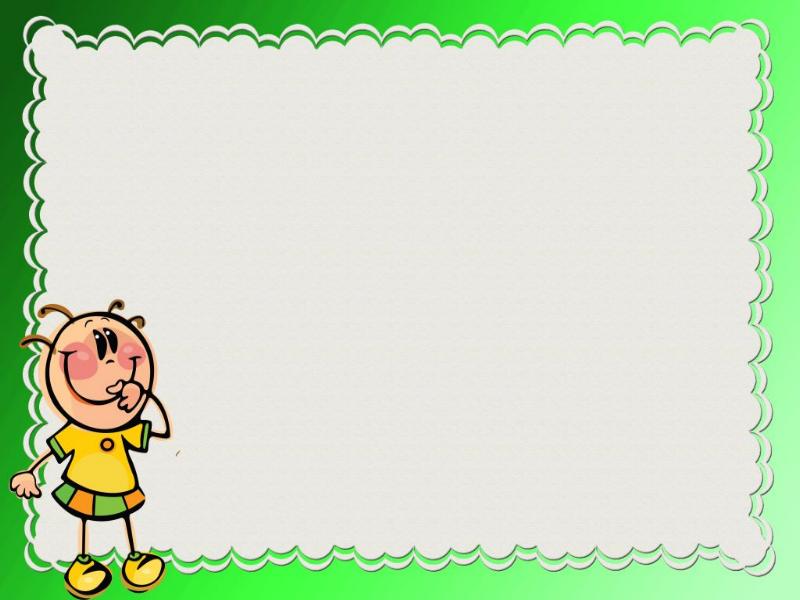 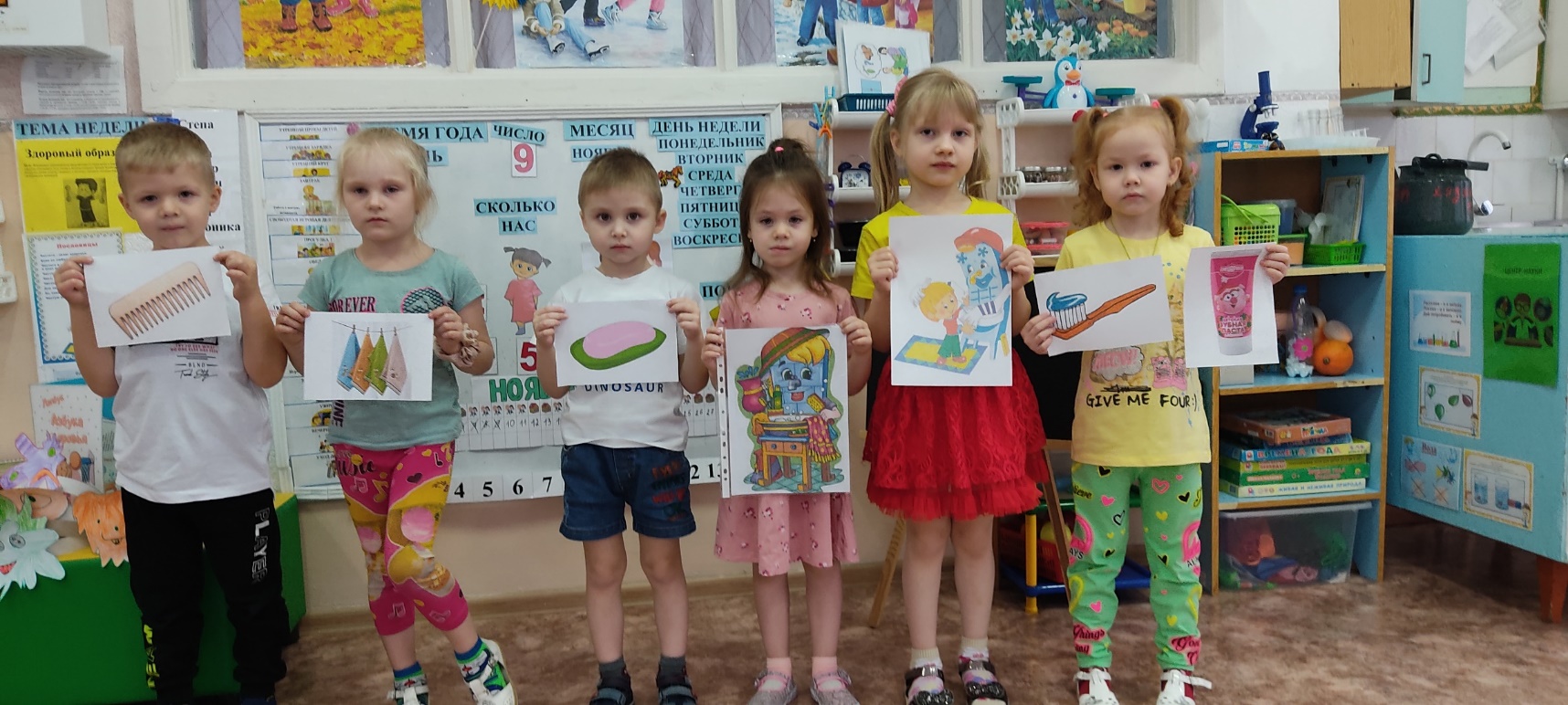 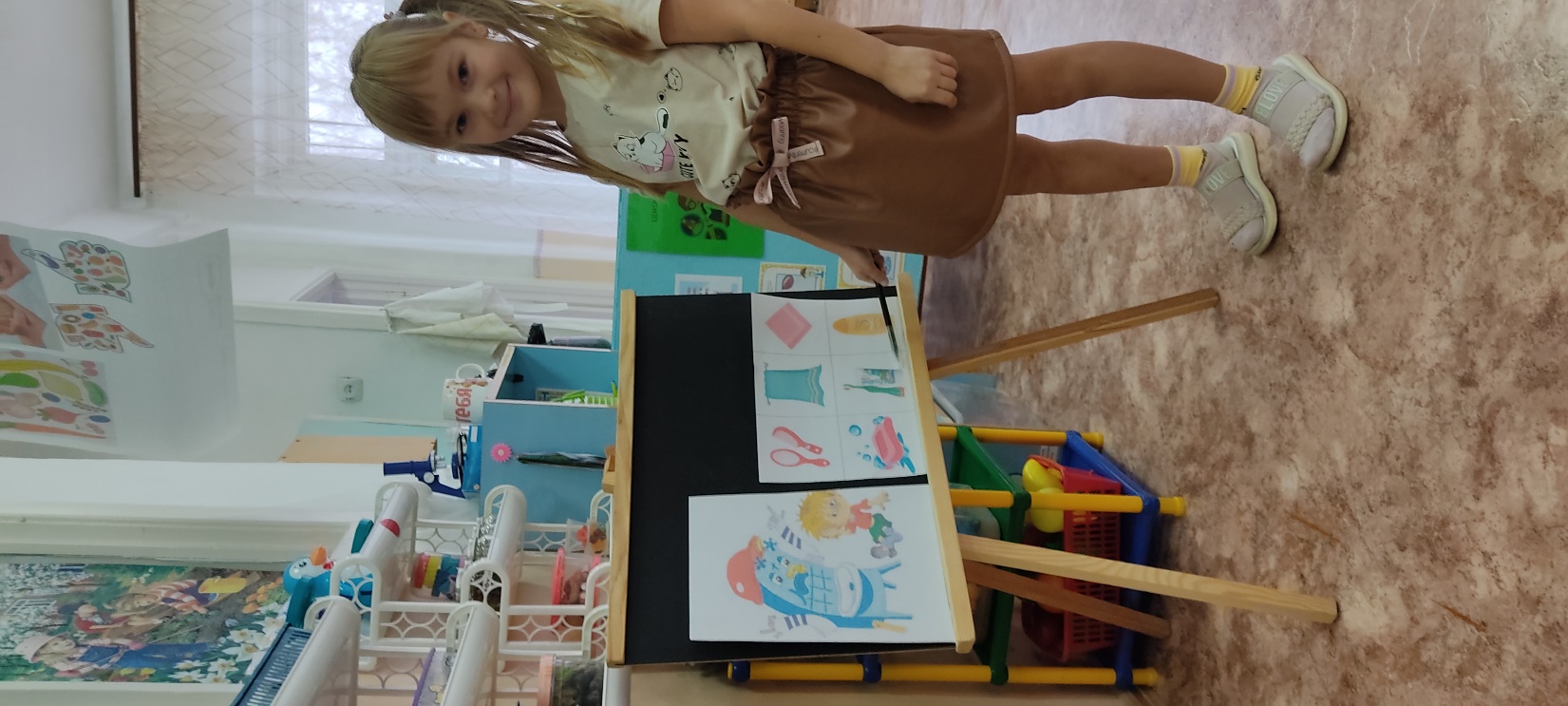 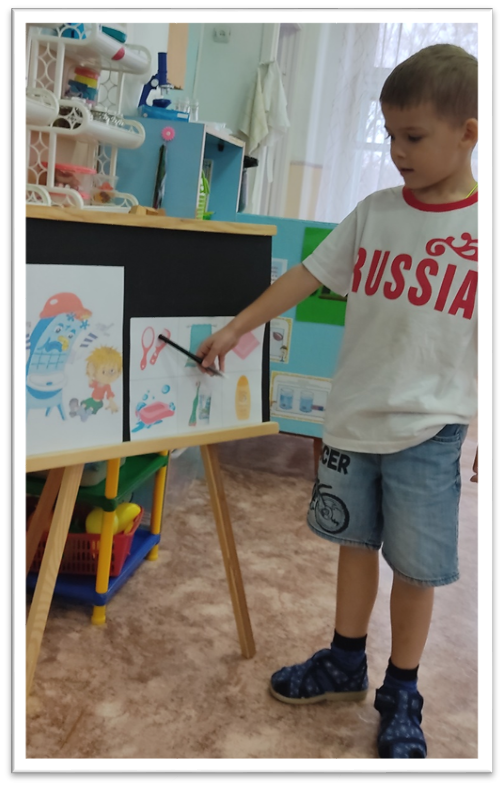 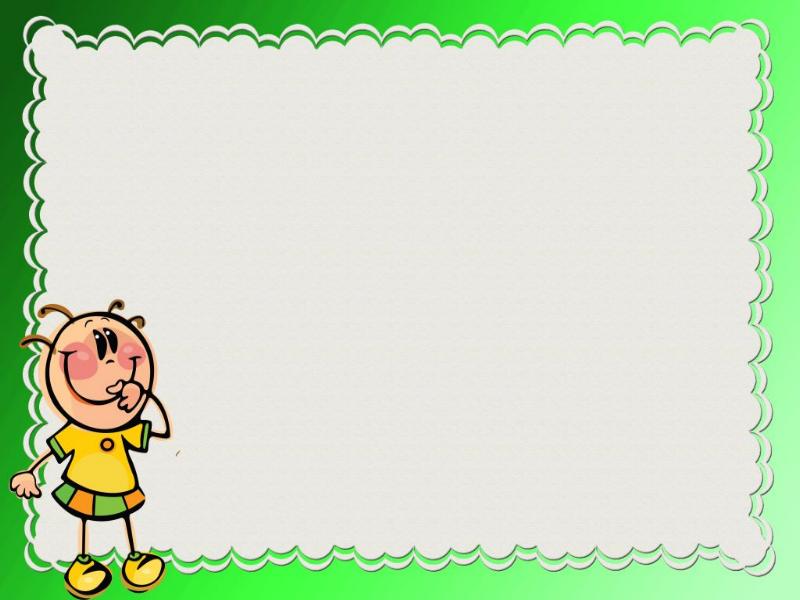 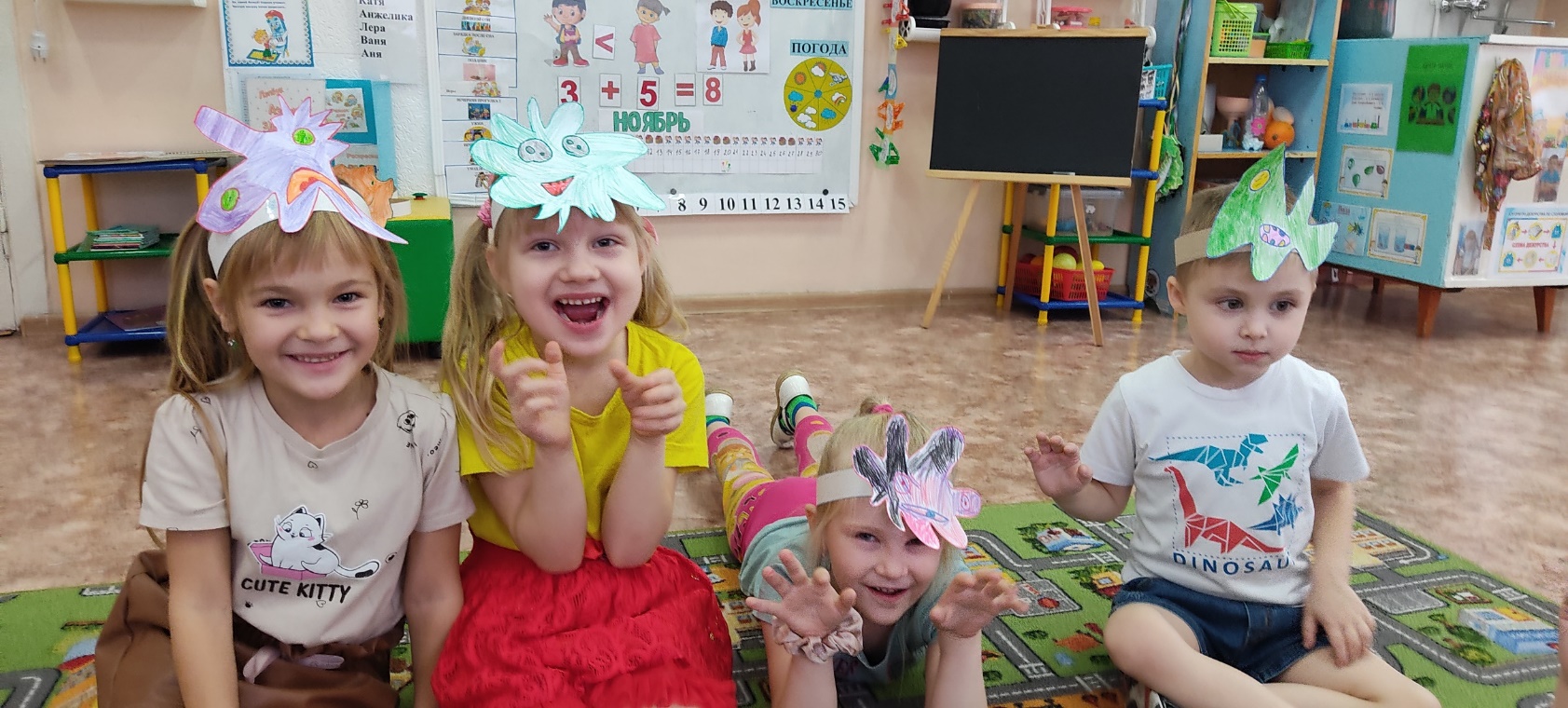 Атрибуты для подвижной игры
«Микробы и чистюли»
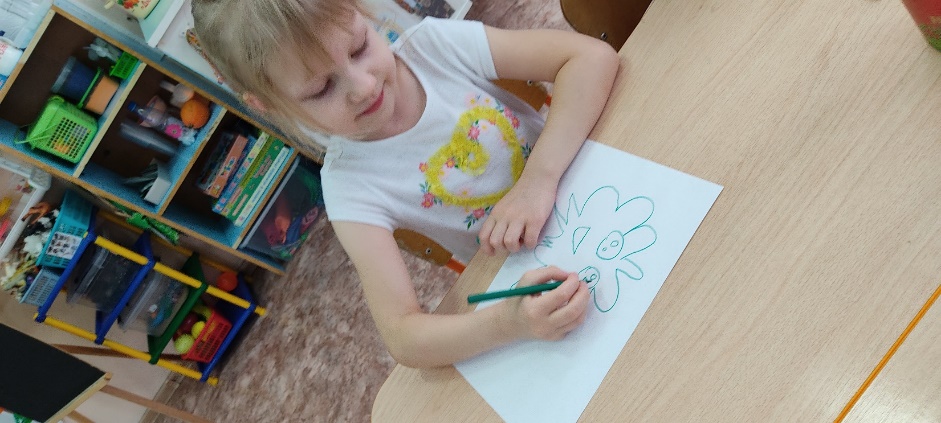 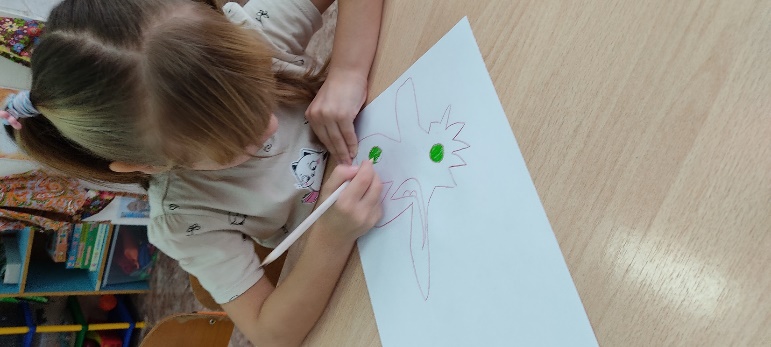 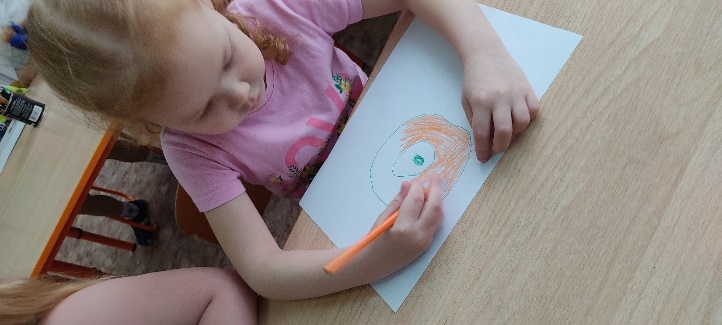 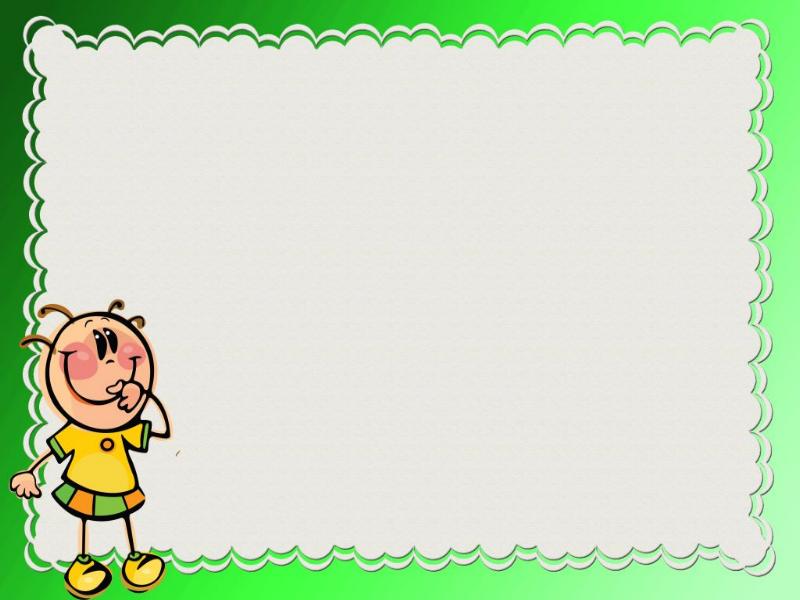 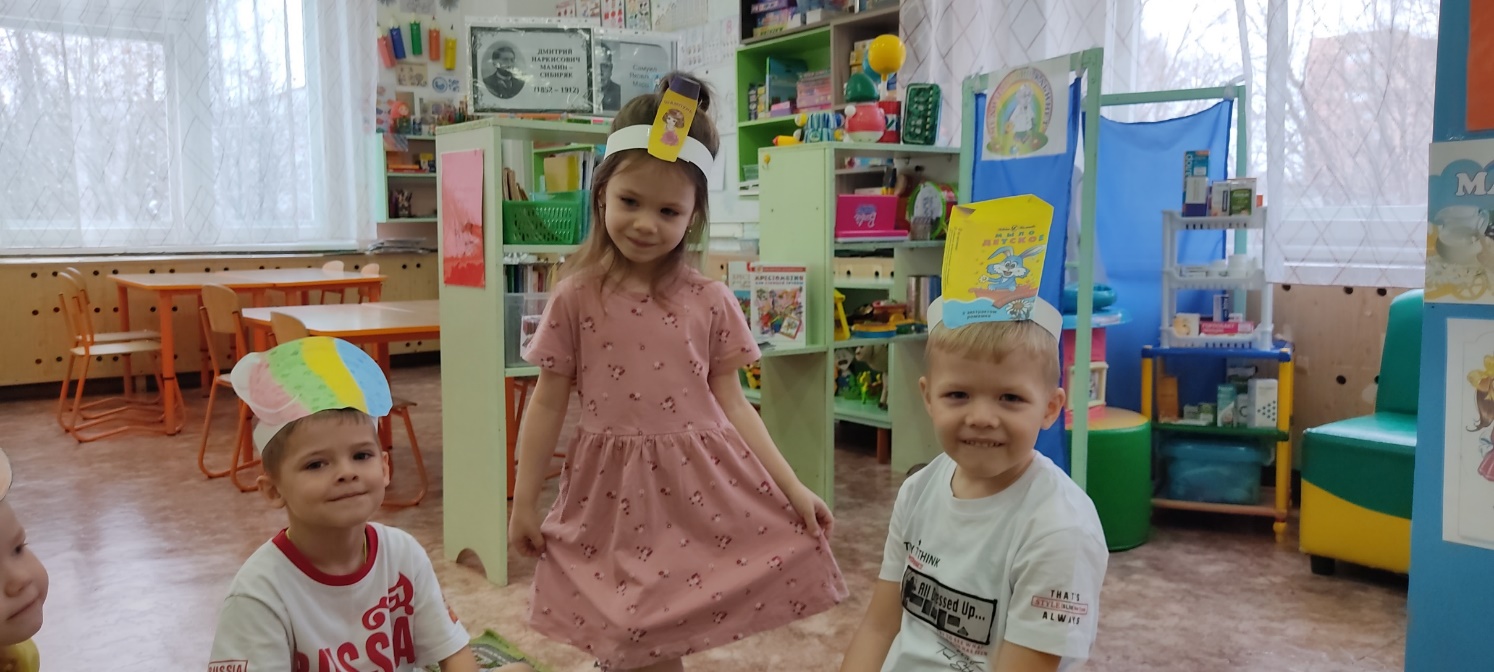 Чистюли
Микробы
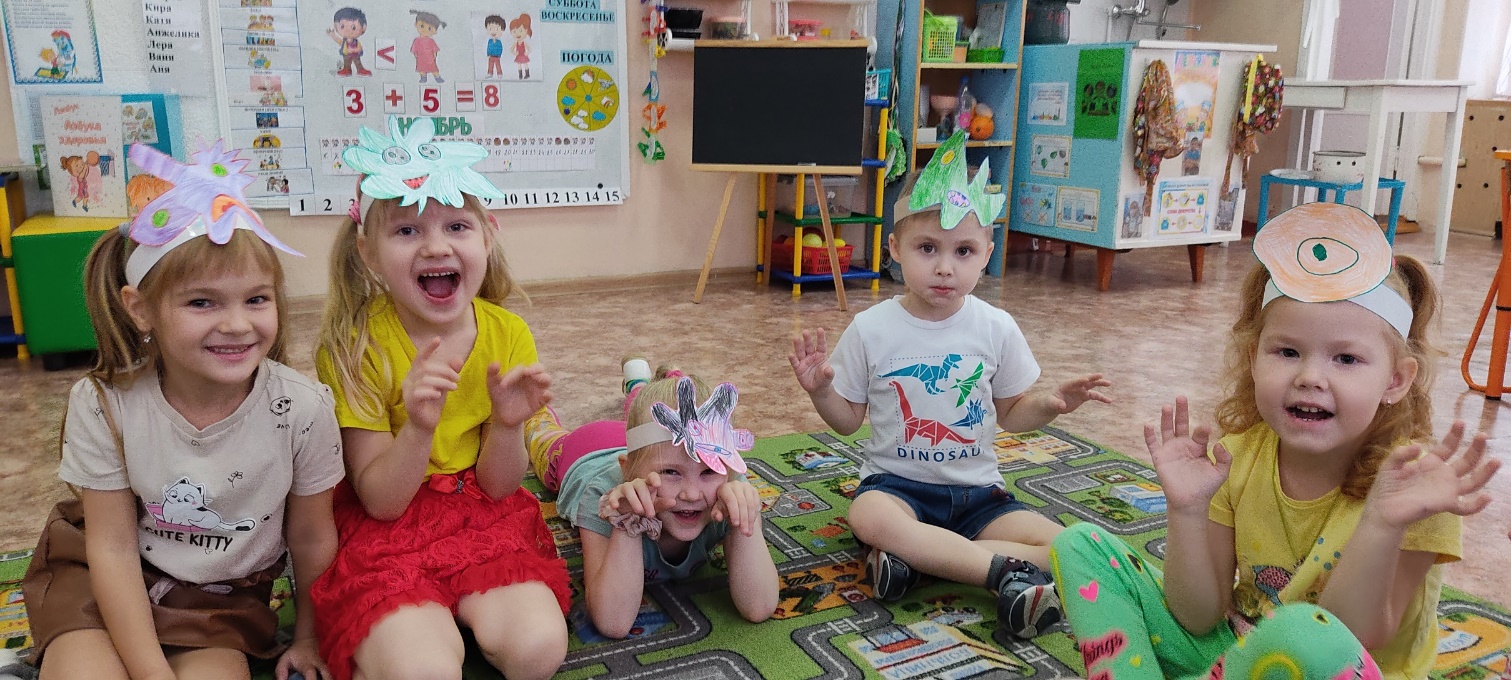 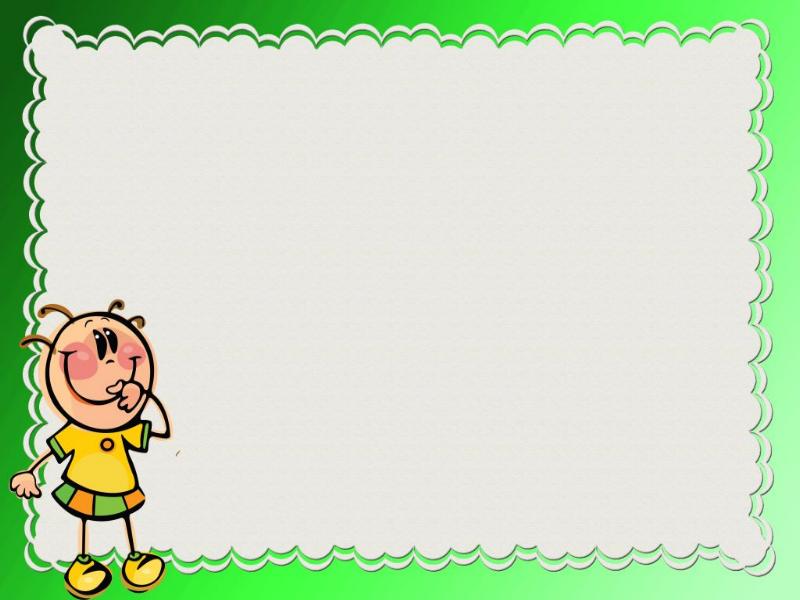 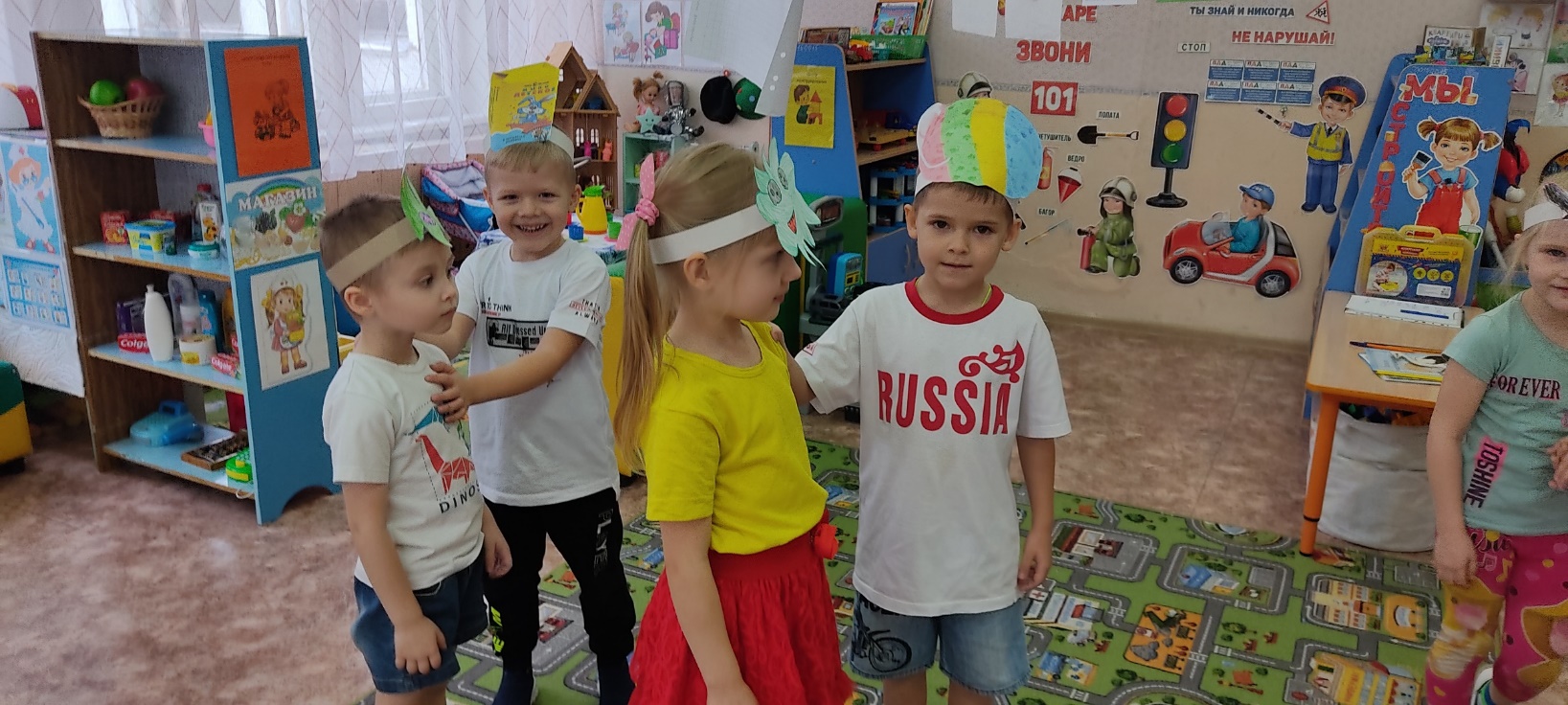 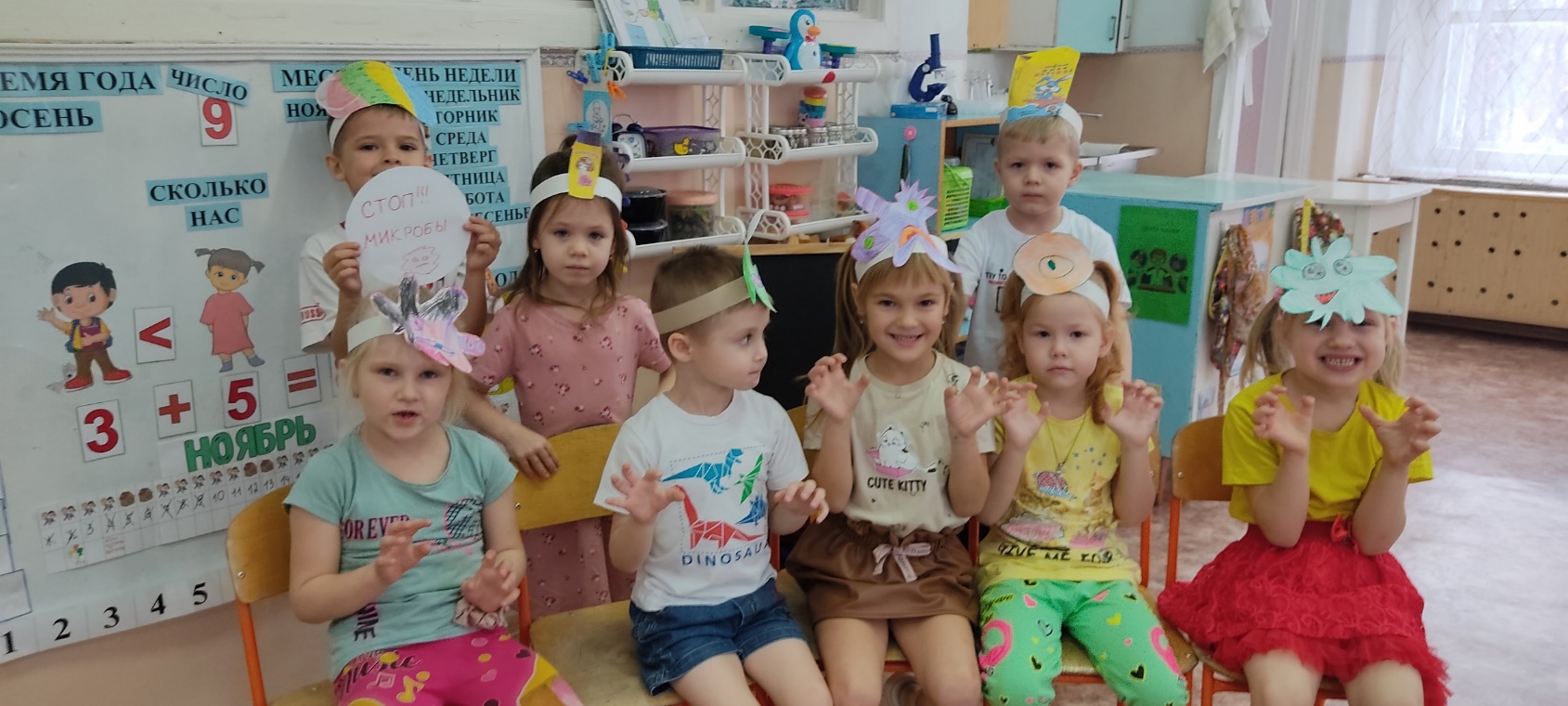 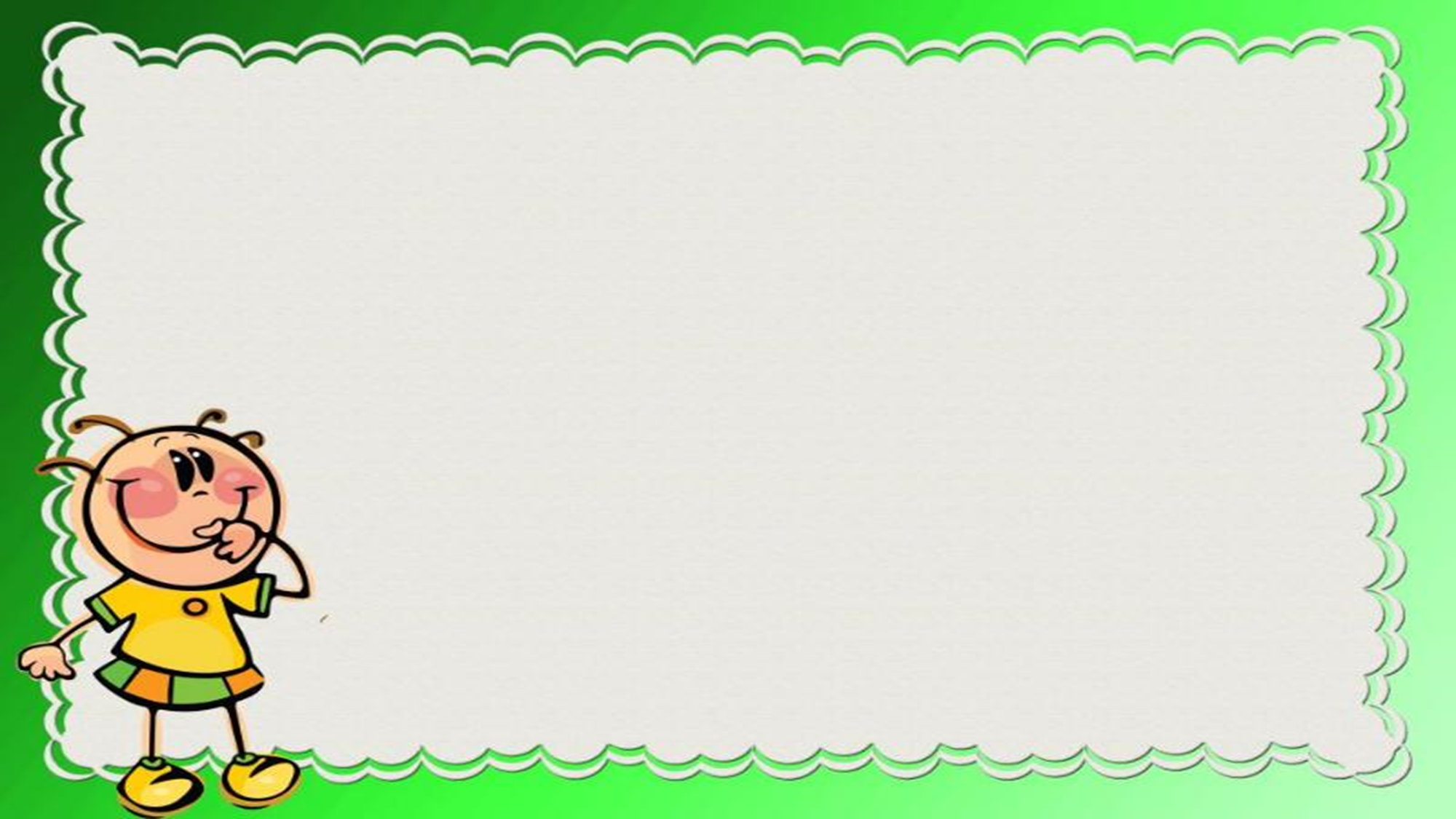 Рисование «Витамины на столе»
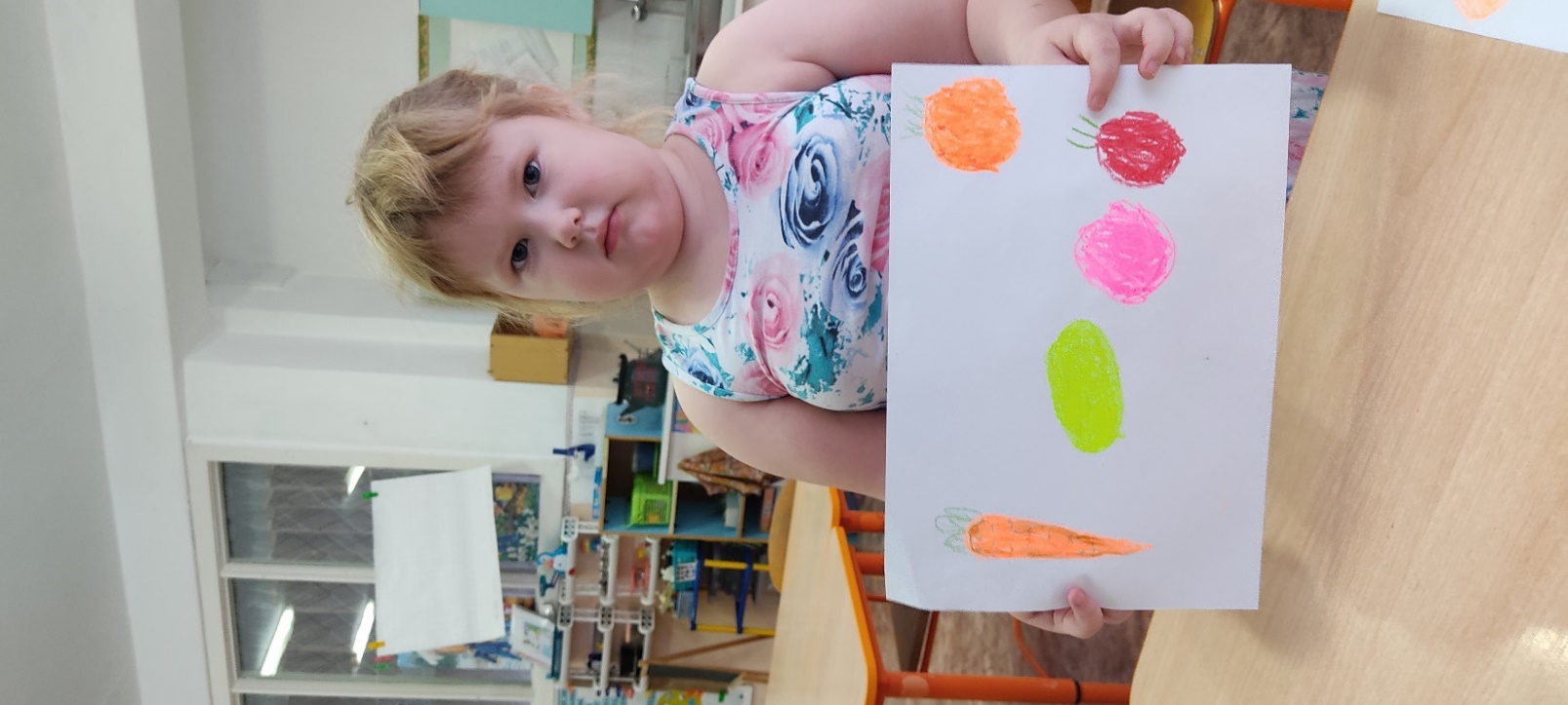 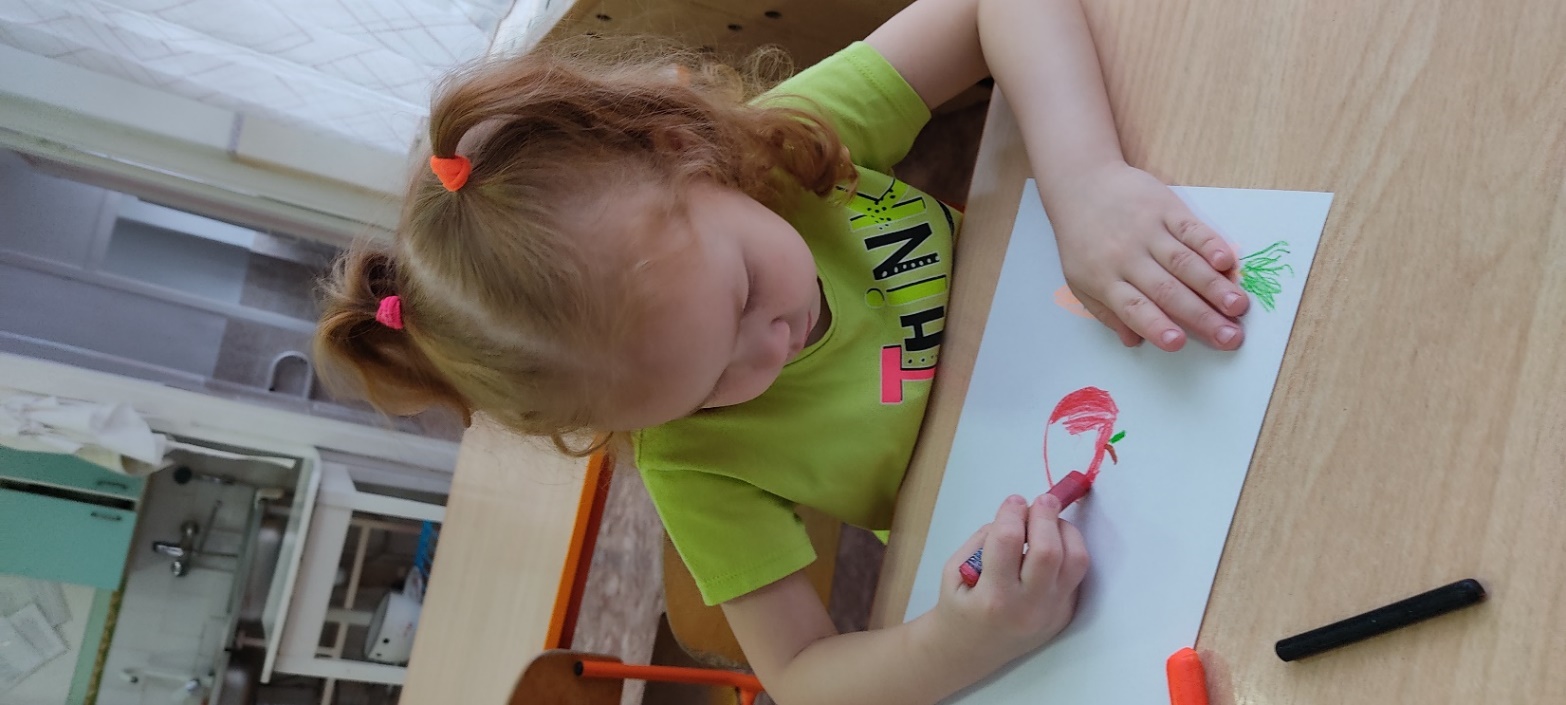 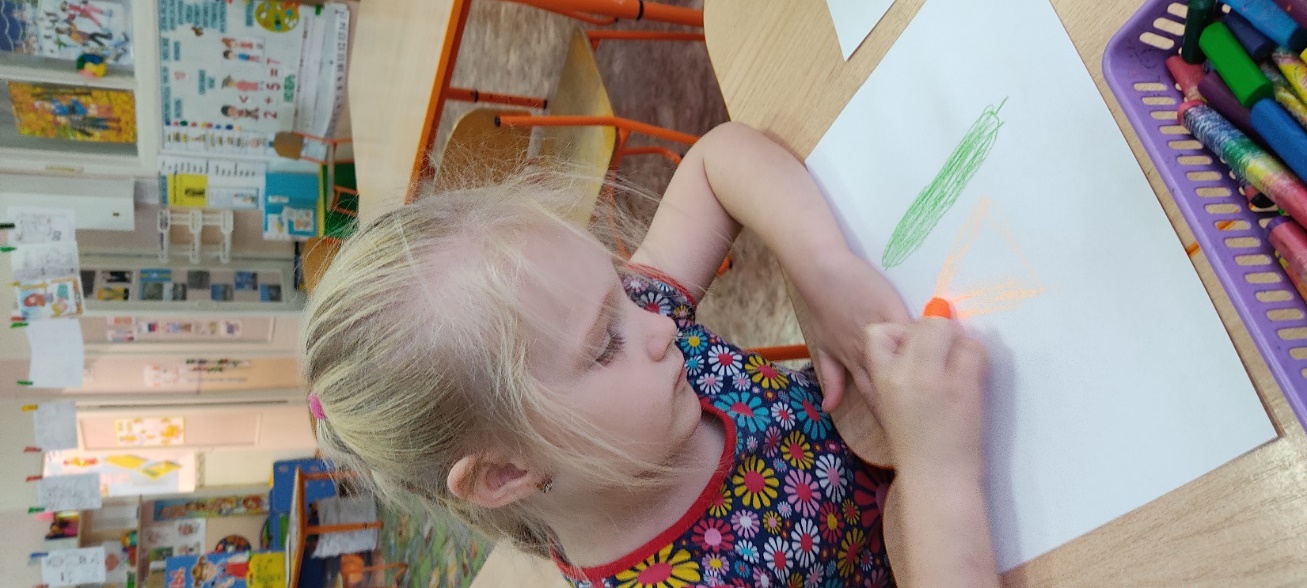 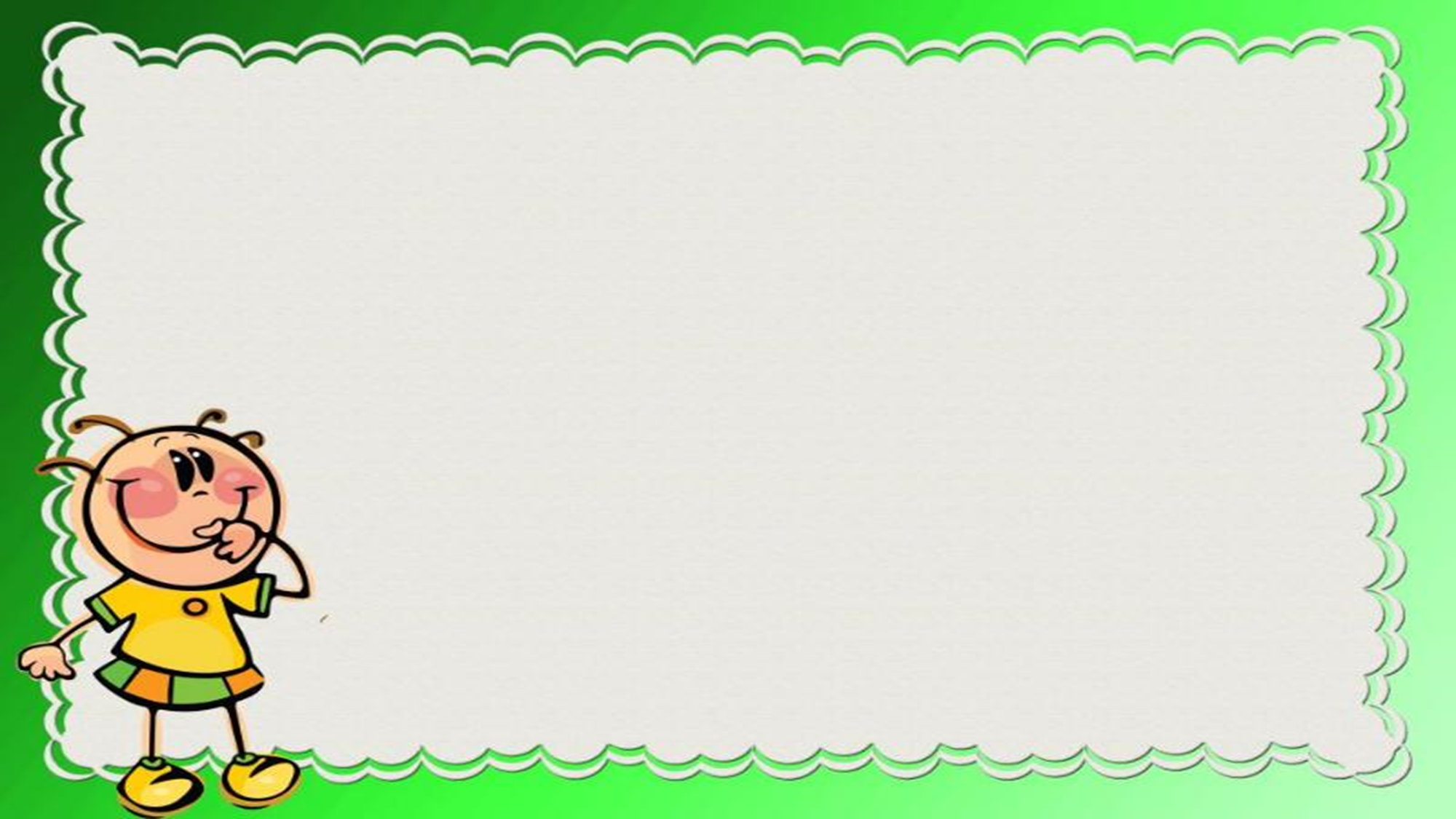 Чтоб здоровым, сильным быть.
Надо фрукты, овощи любить!
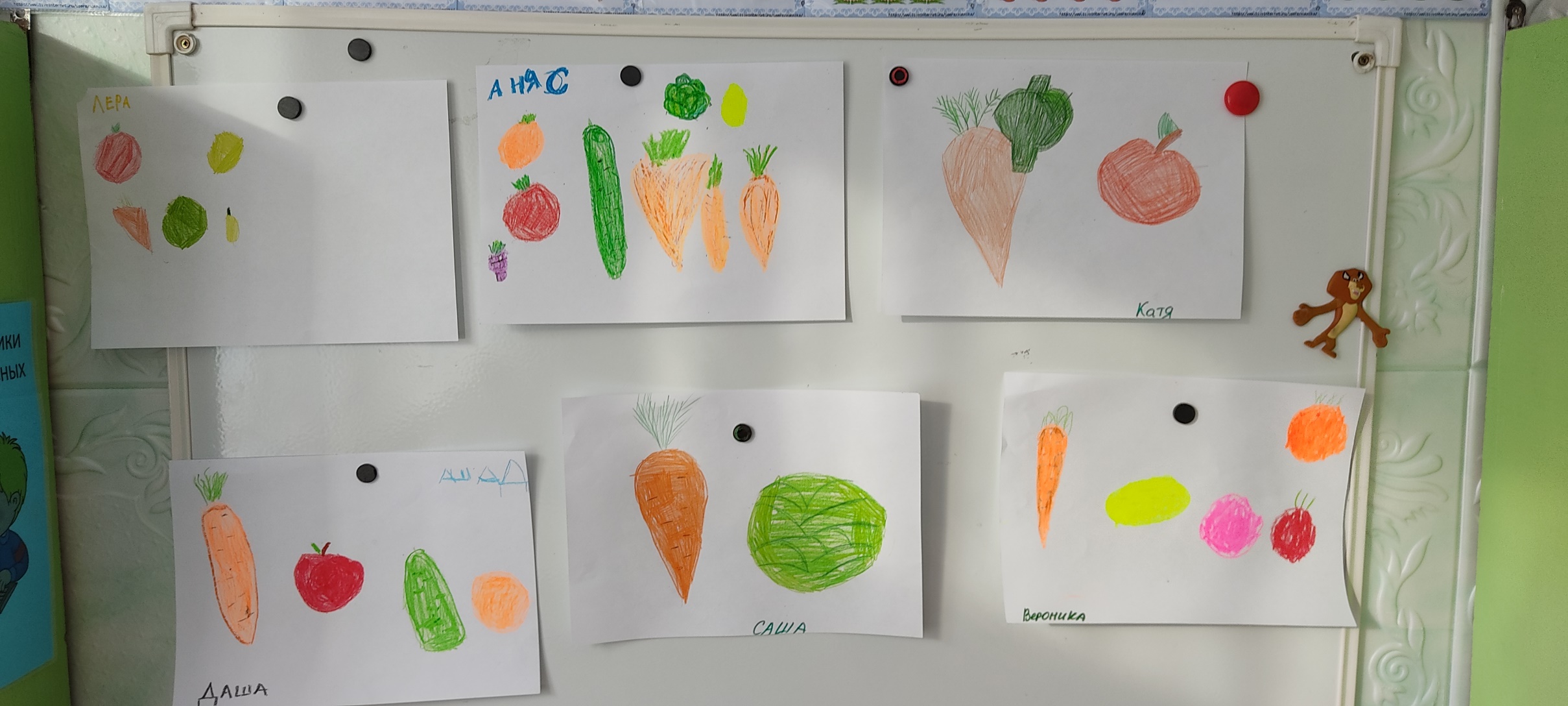 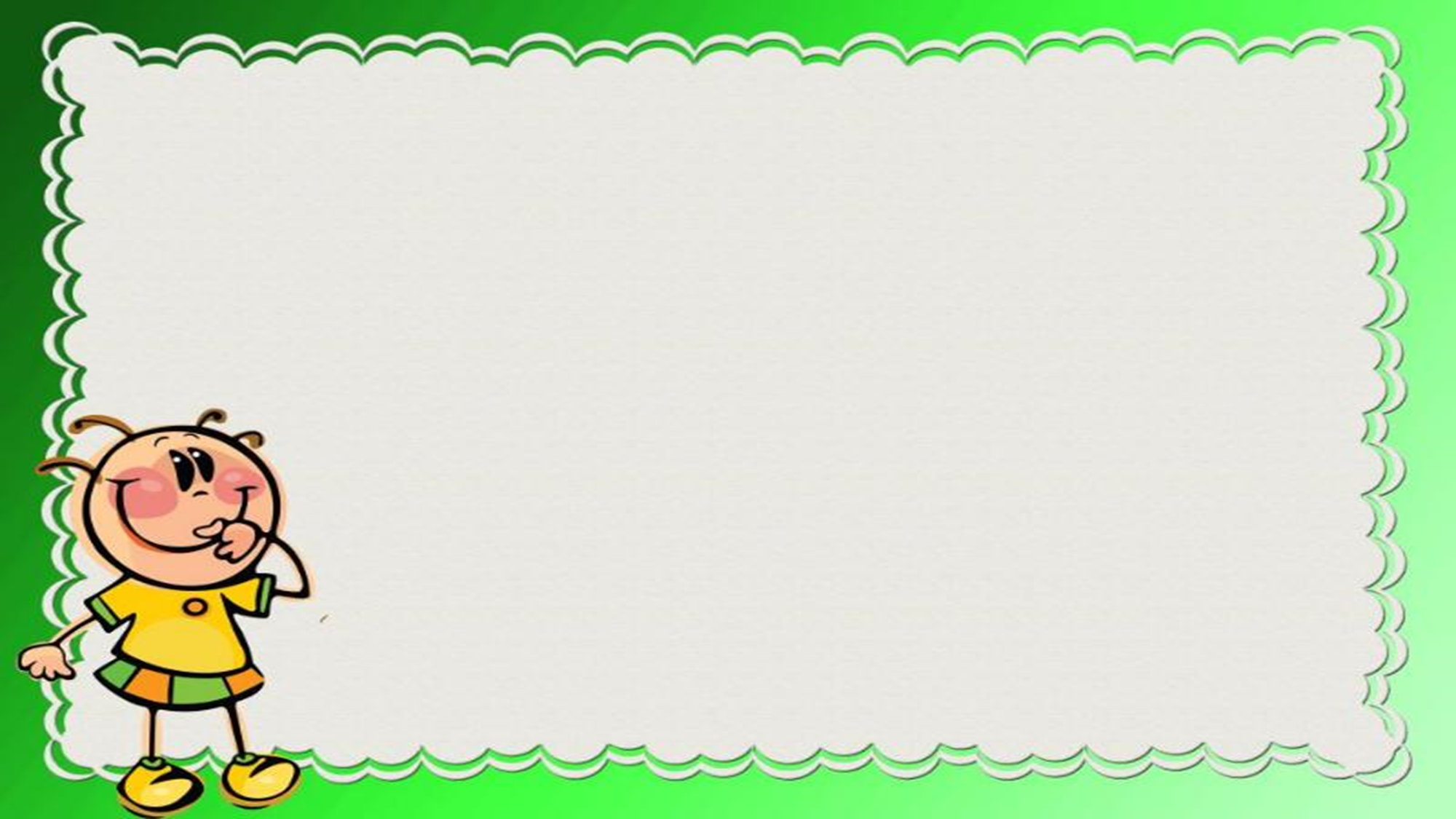 Руки с мылом надо мыть,
Чтоб здоровенькими быть.
Чтоб микробам жизнь не дать, 
Руки в рот не надо брать.
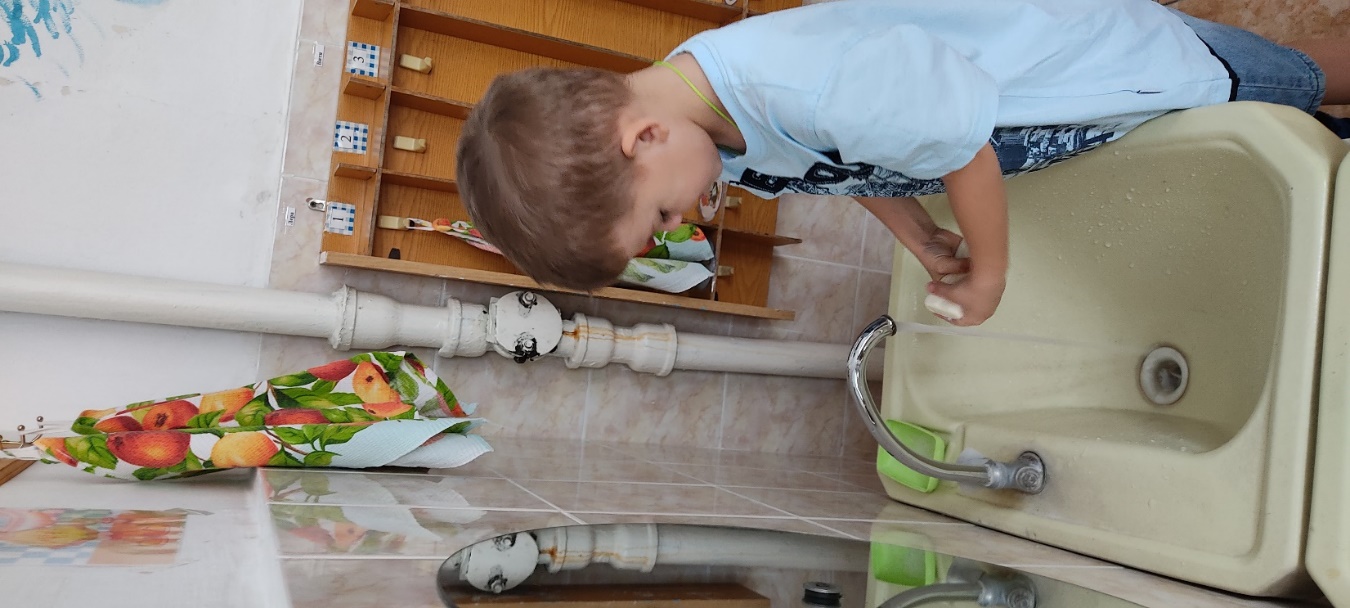 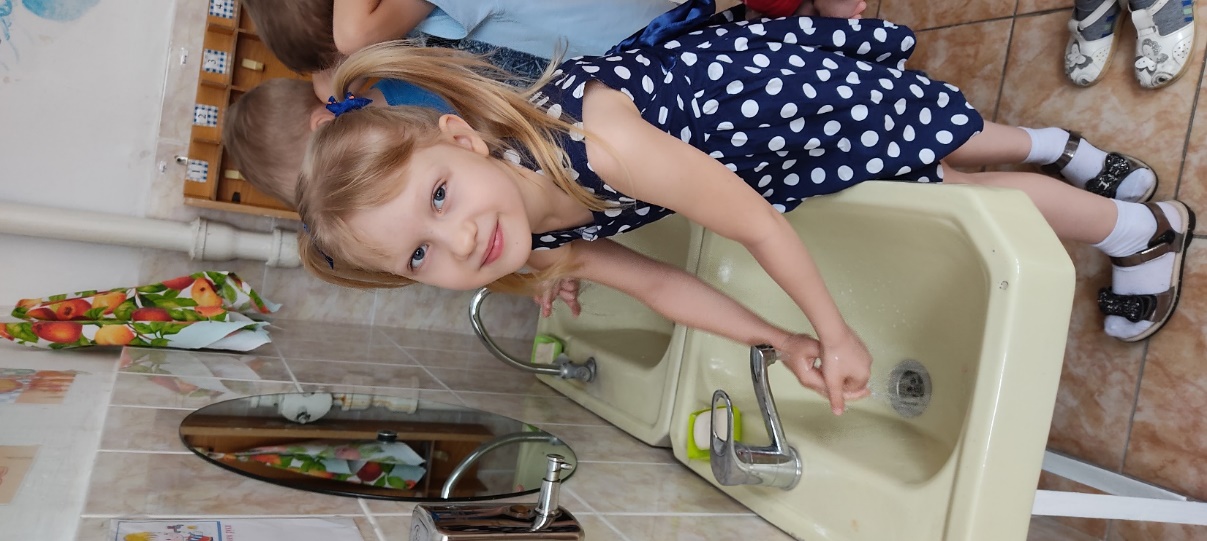 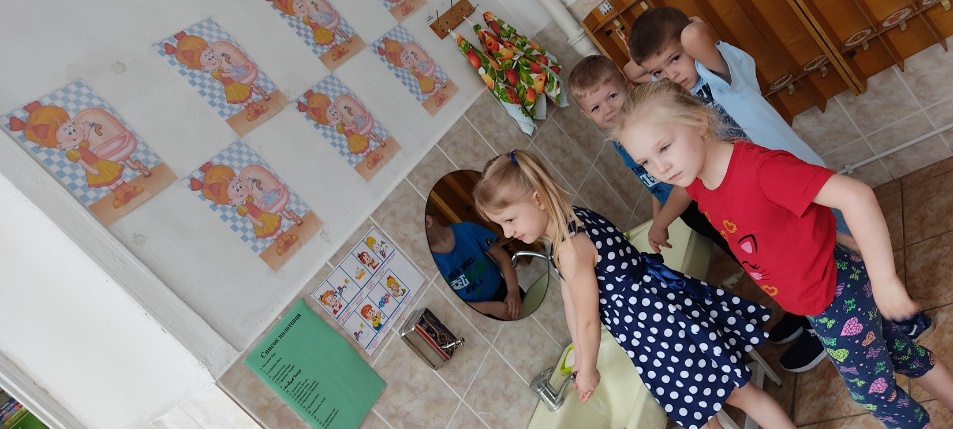 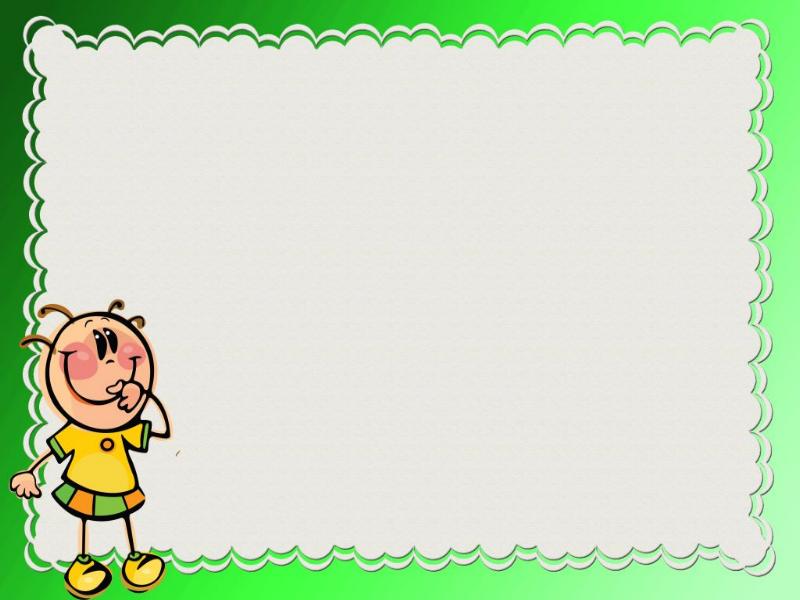 Кто спит в постели сладко?
Давно пора вставать.
Спешите на зарядку!
Мы вас не буде ждать!
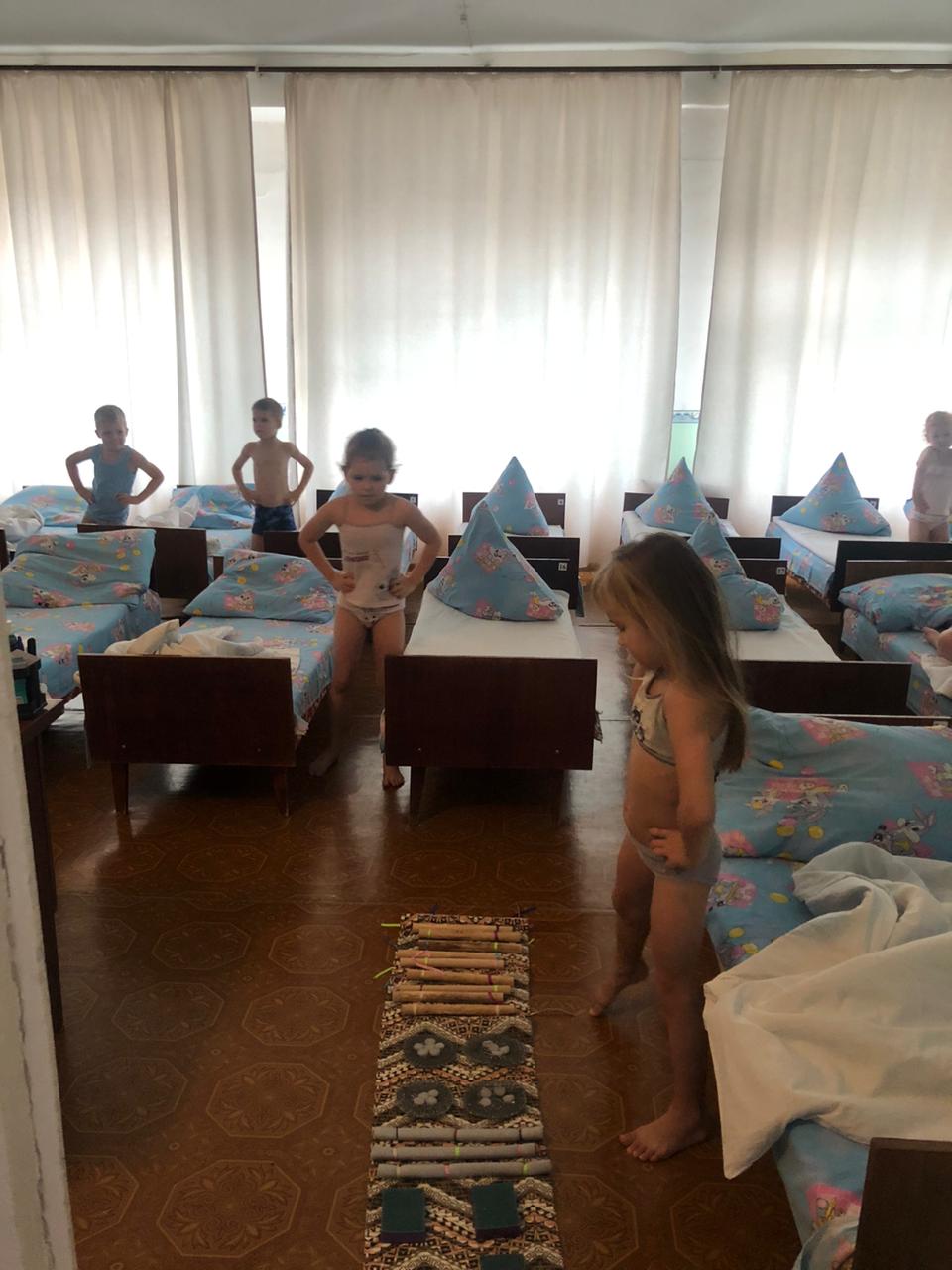 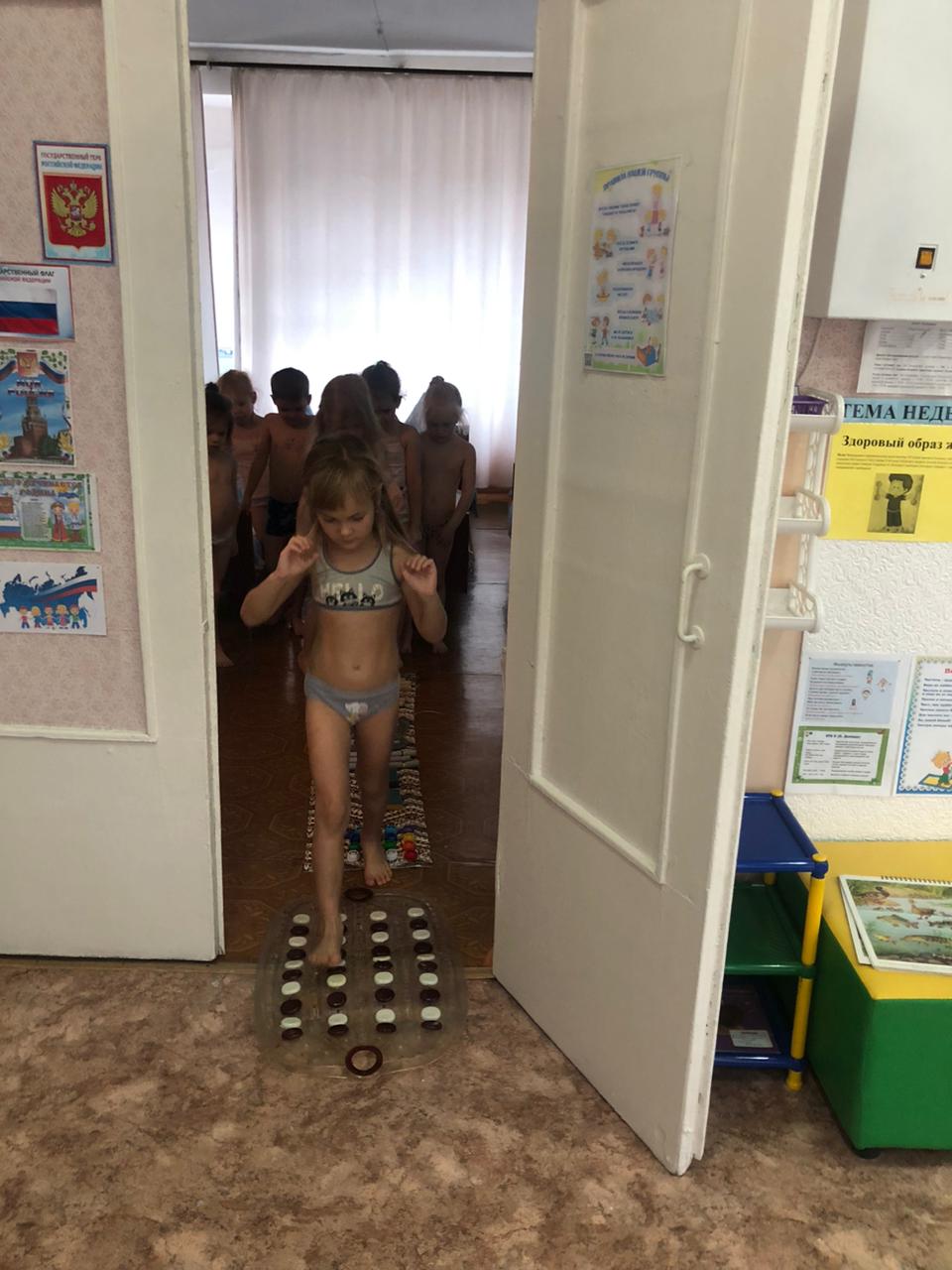 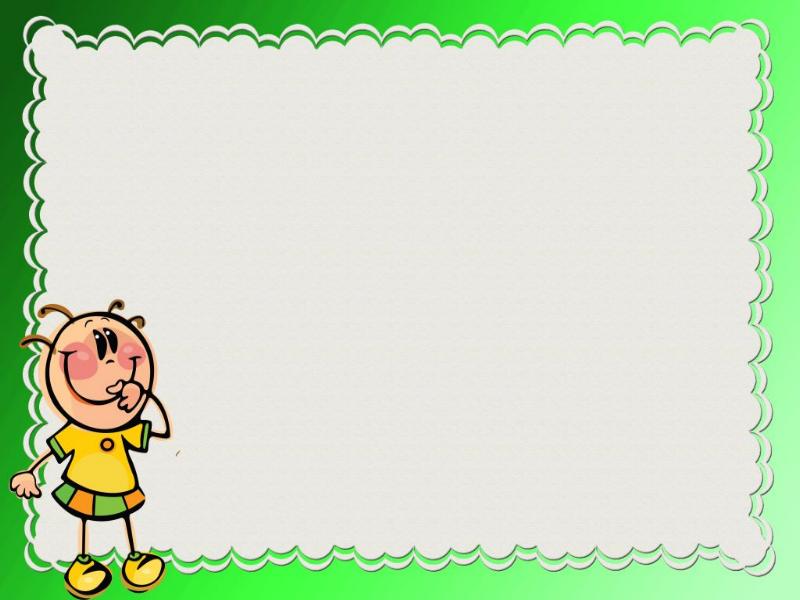 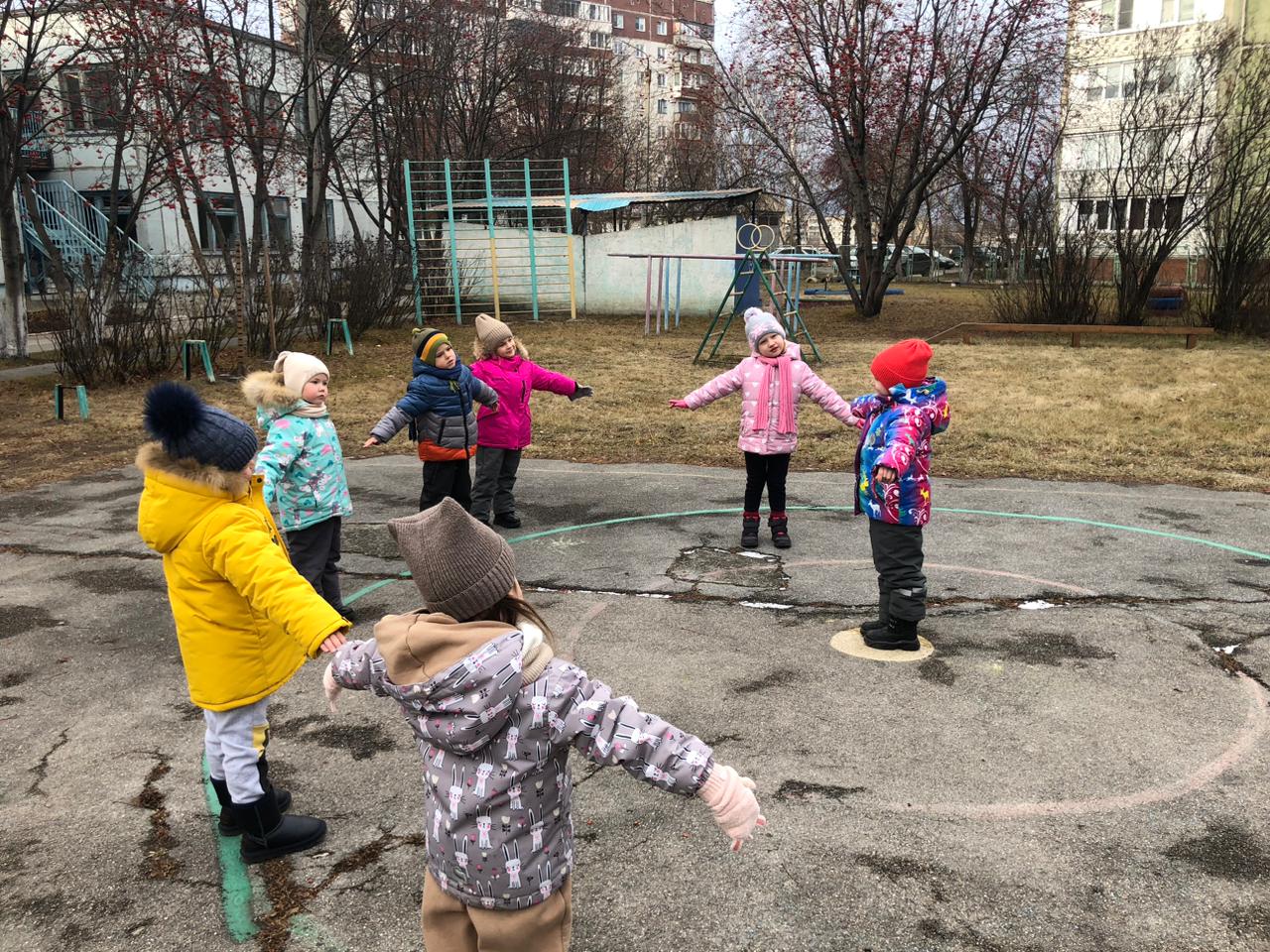 Зарядку делай каждый день!
Прогоняй тоску и лень!
Станешь ты здоровым, сильным,
Умным, смелым и красивым!
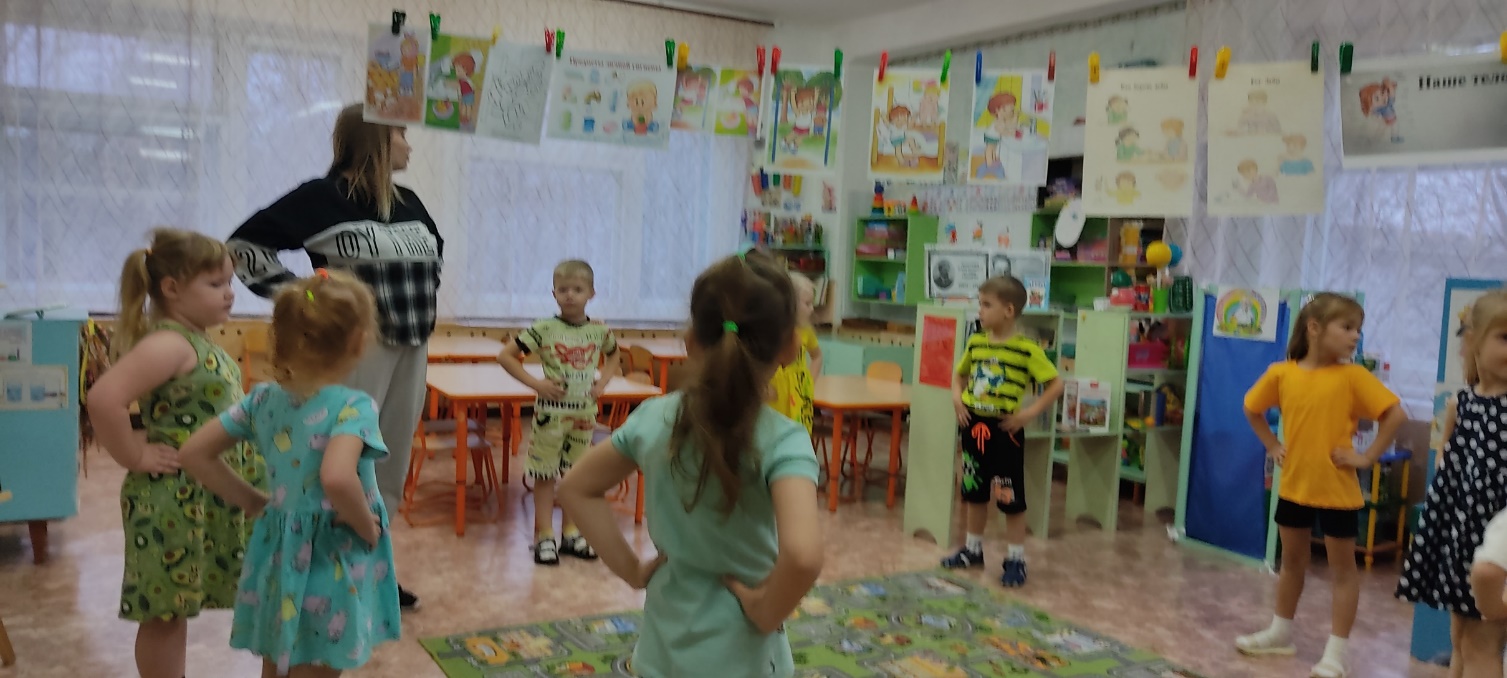 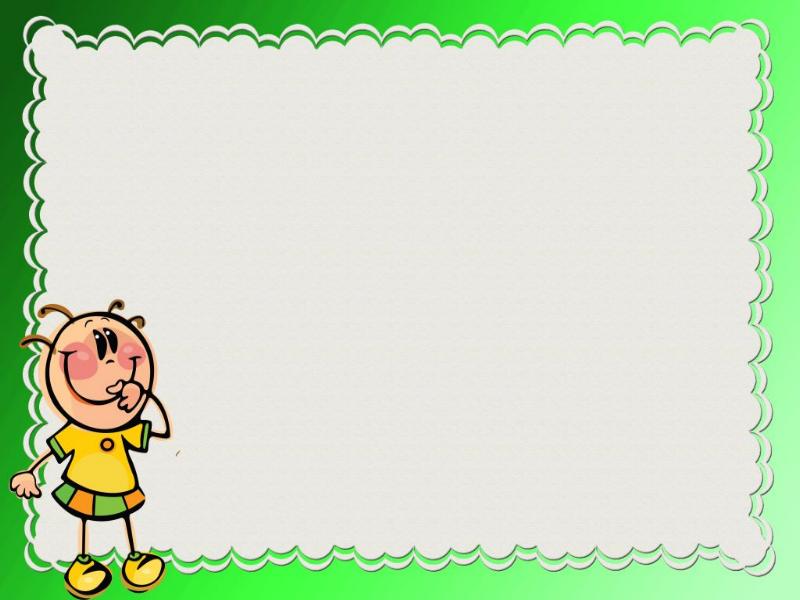 Дидактическая игра «Фрукты и овощи»
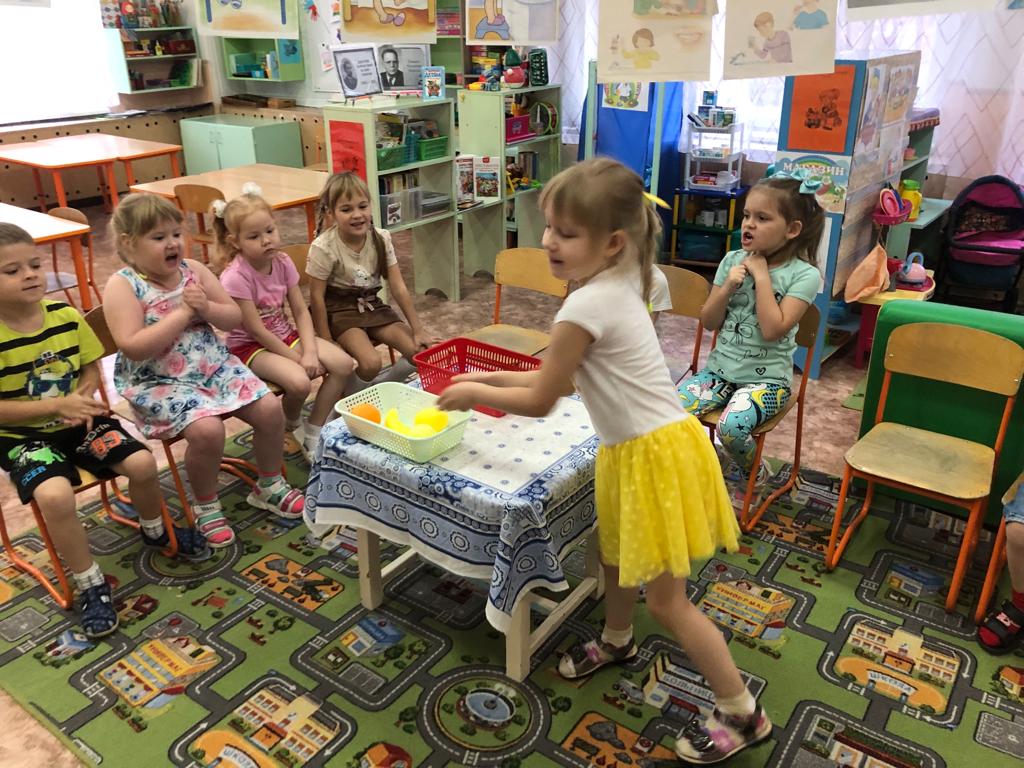 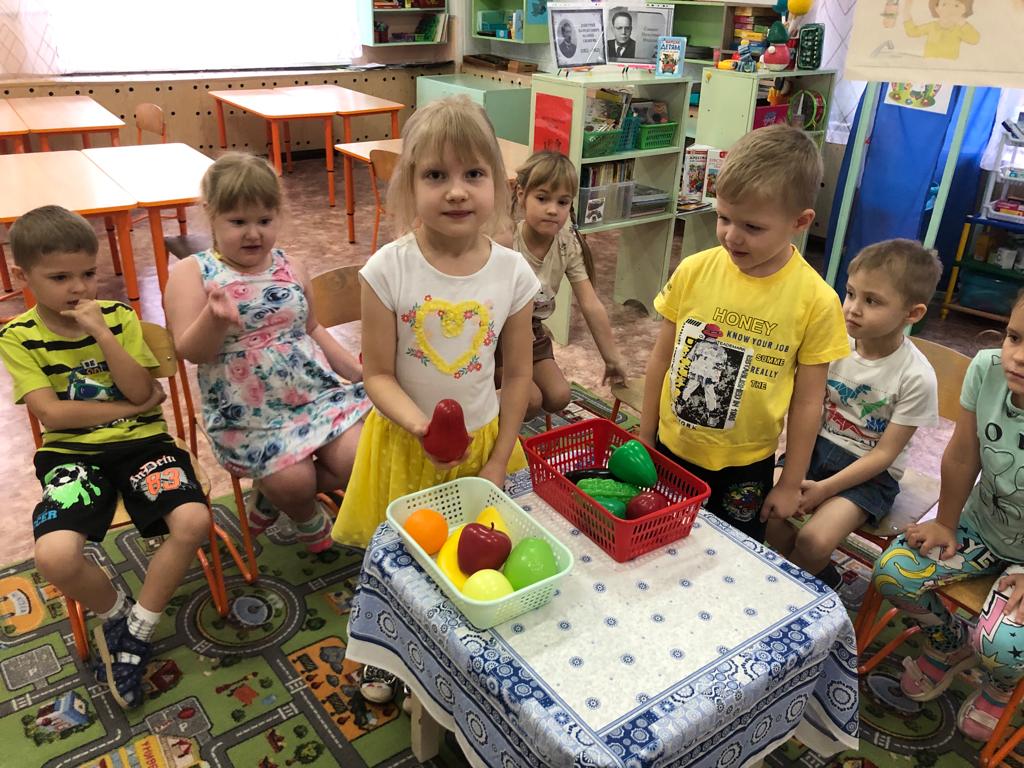 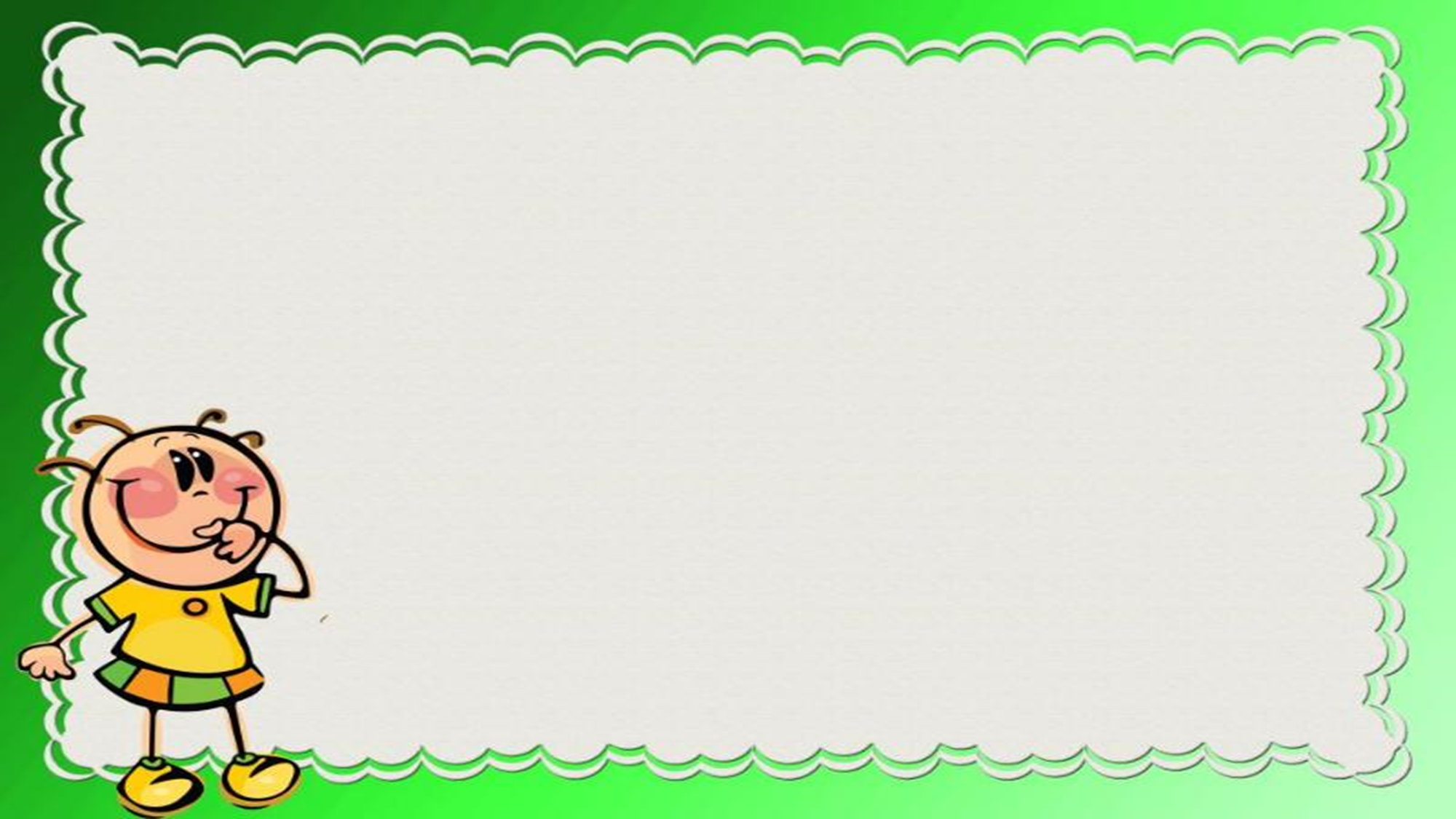 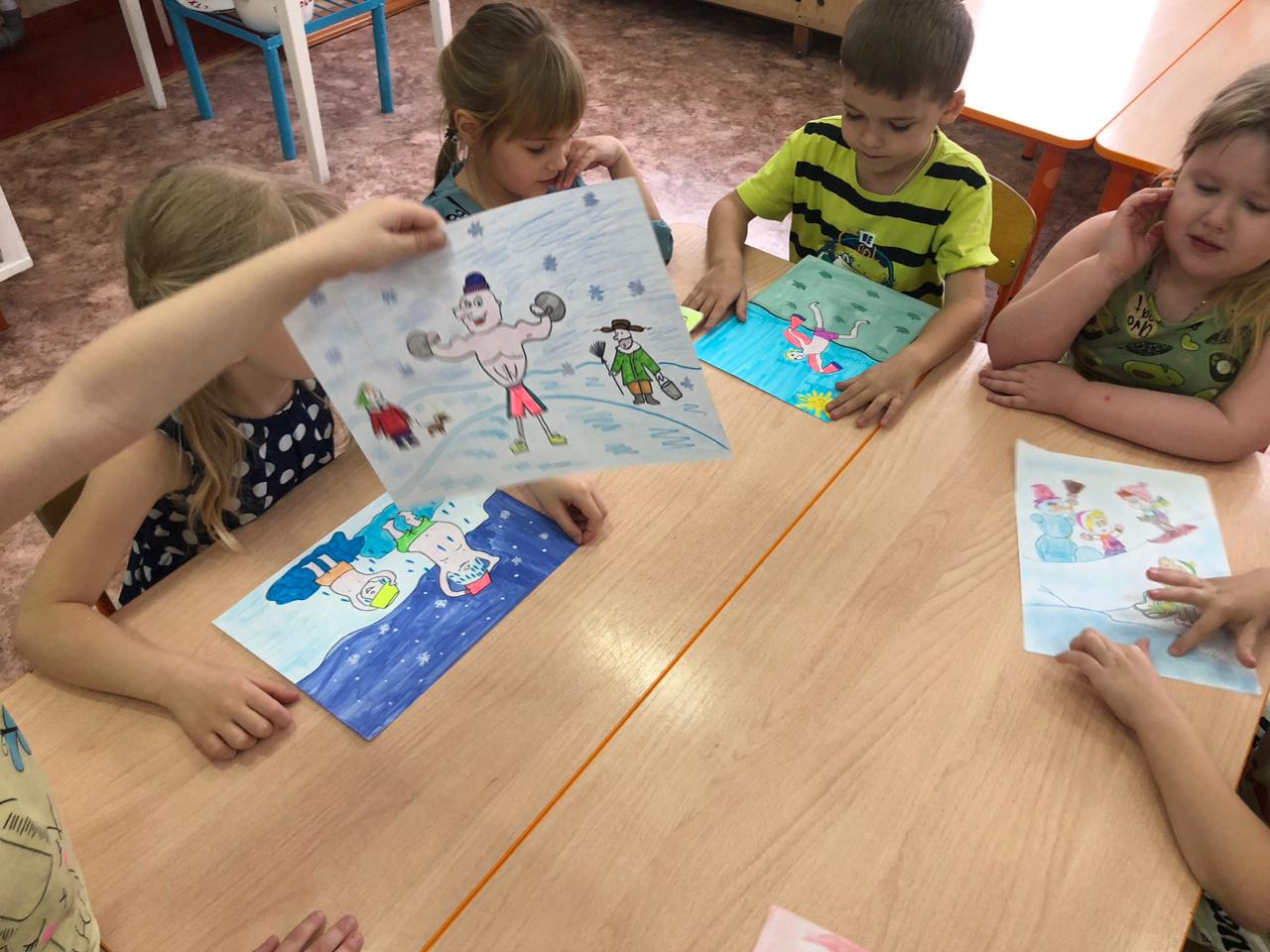 Рассматривание рисунков о видах спорта
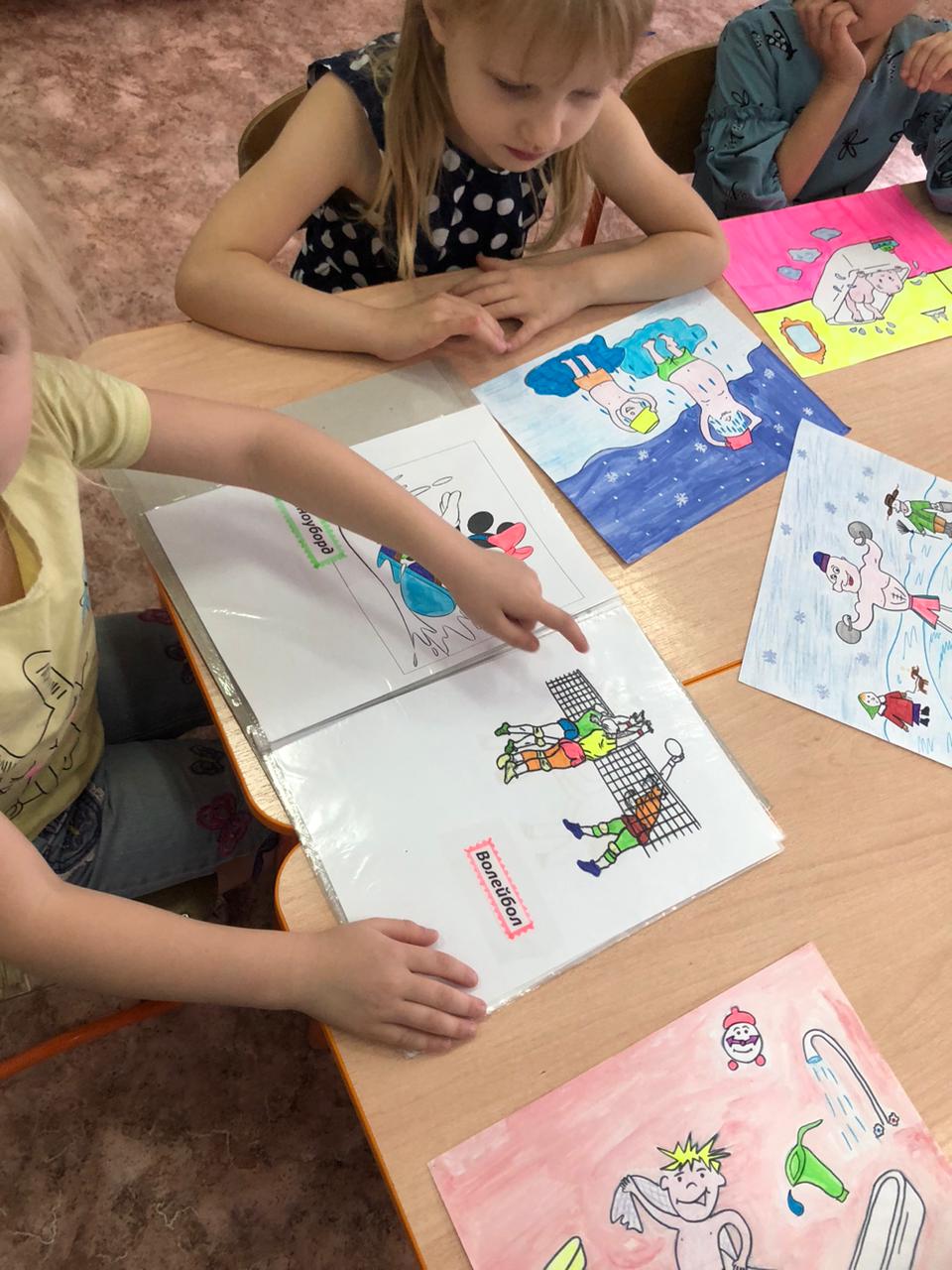 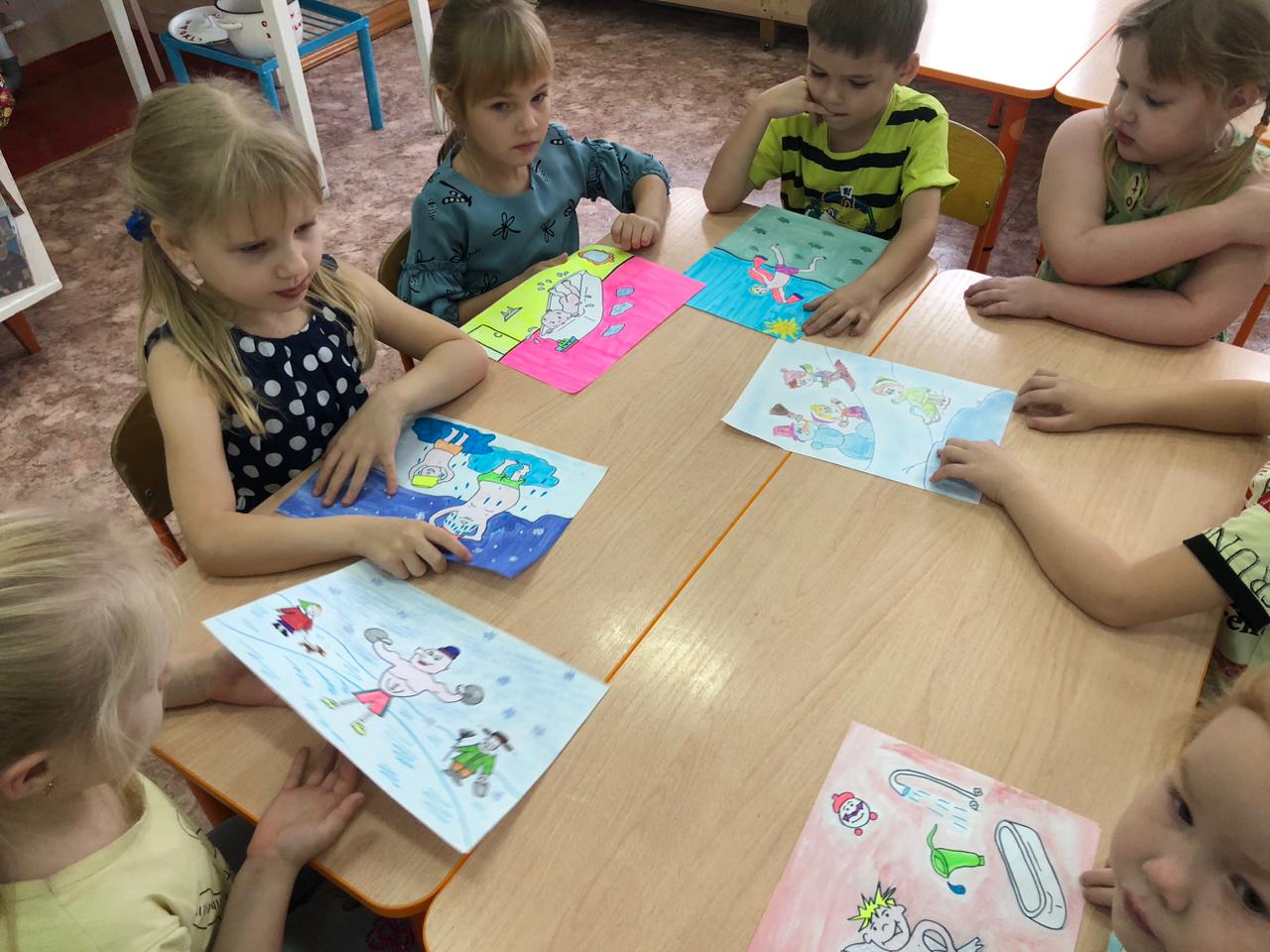 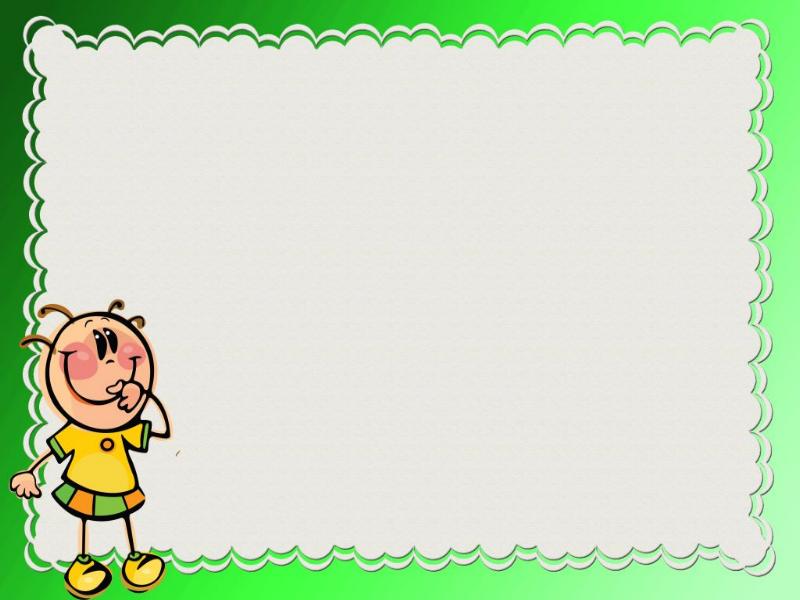 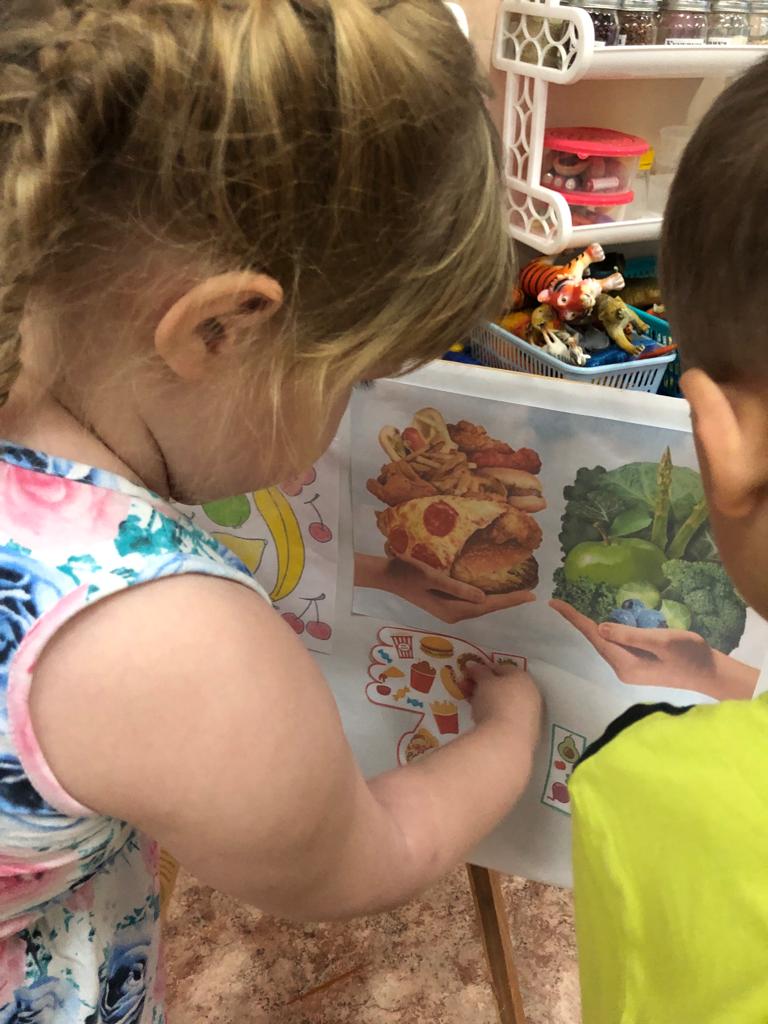 Дидактическая игра «Вредно – полезно»
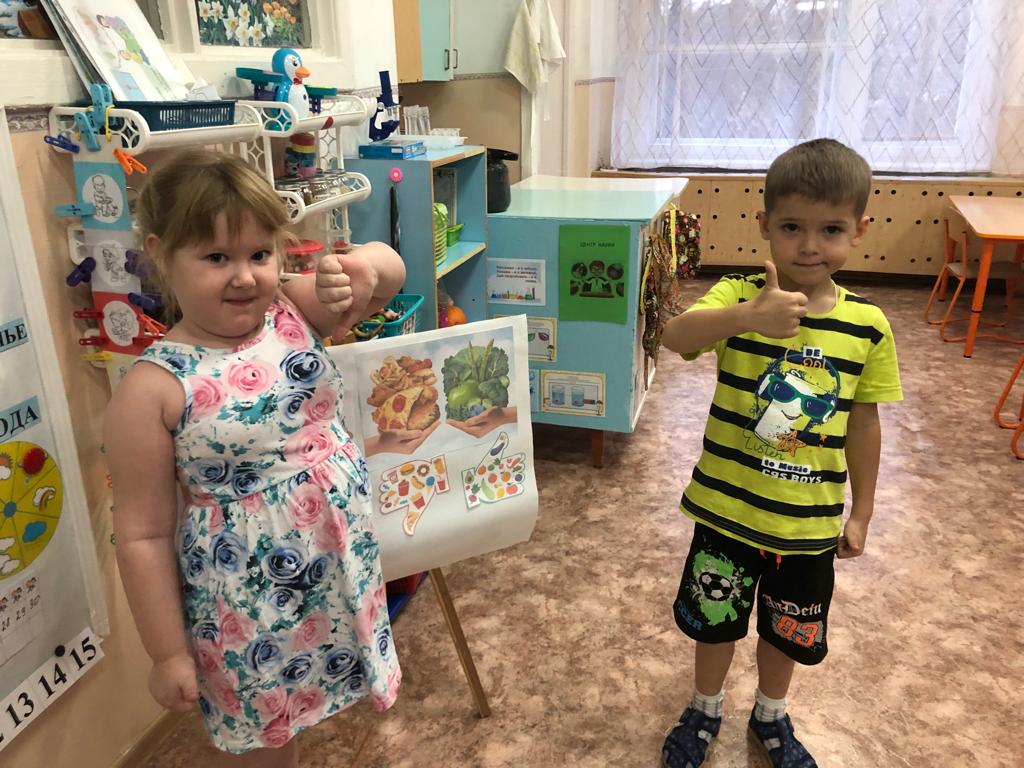 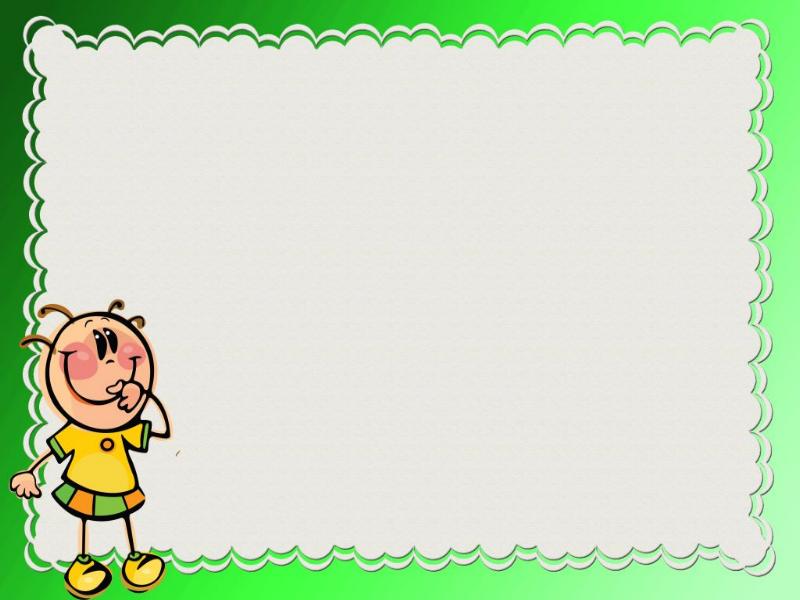 Дидактическая игра 
«Тело человека»
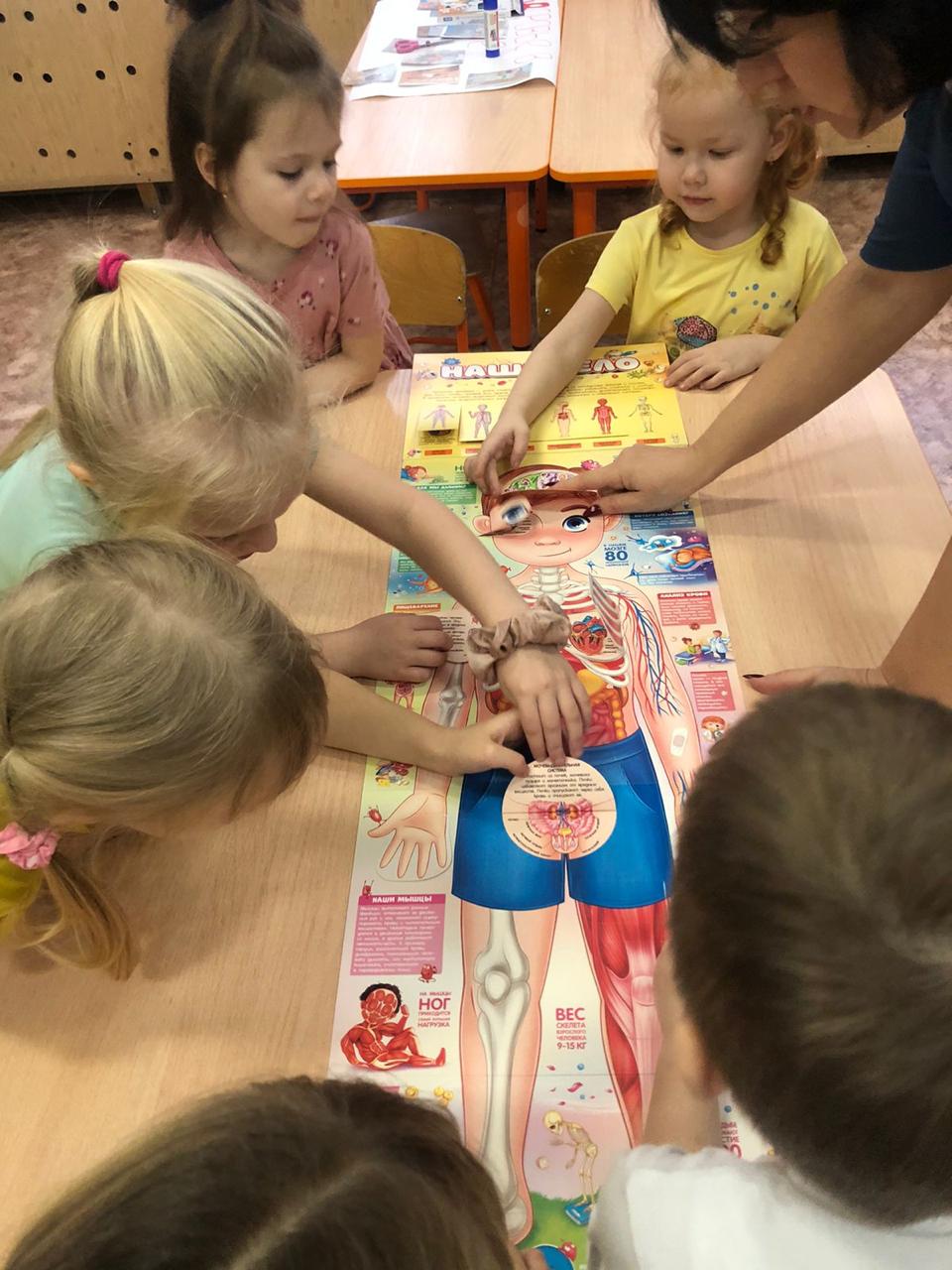 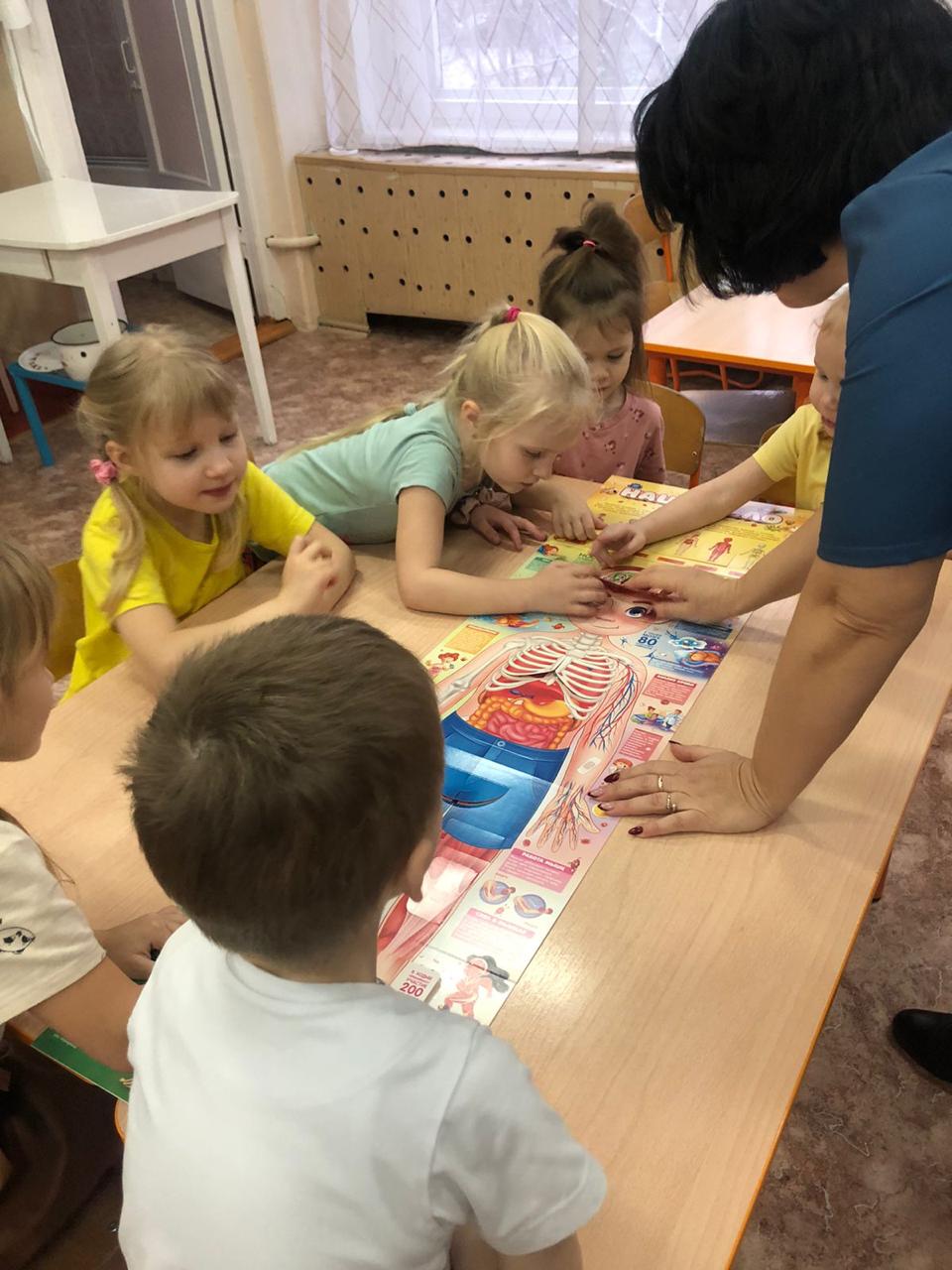 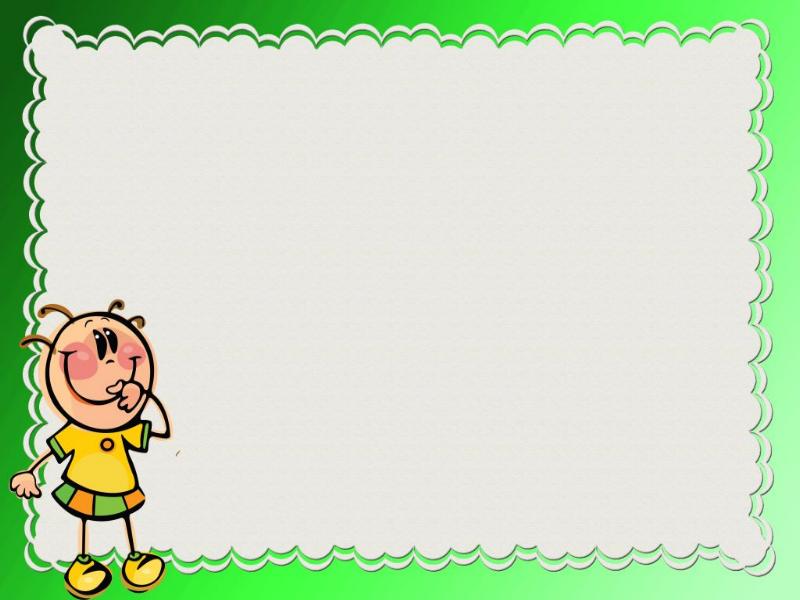 Лото «Здоровейка»
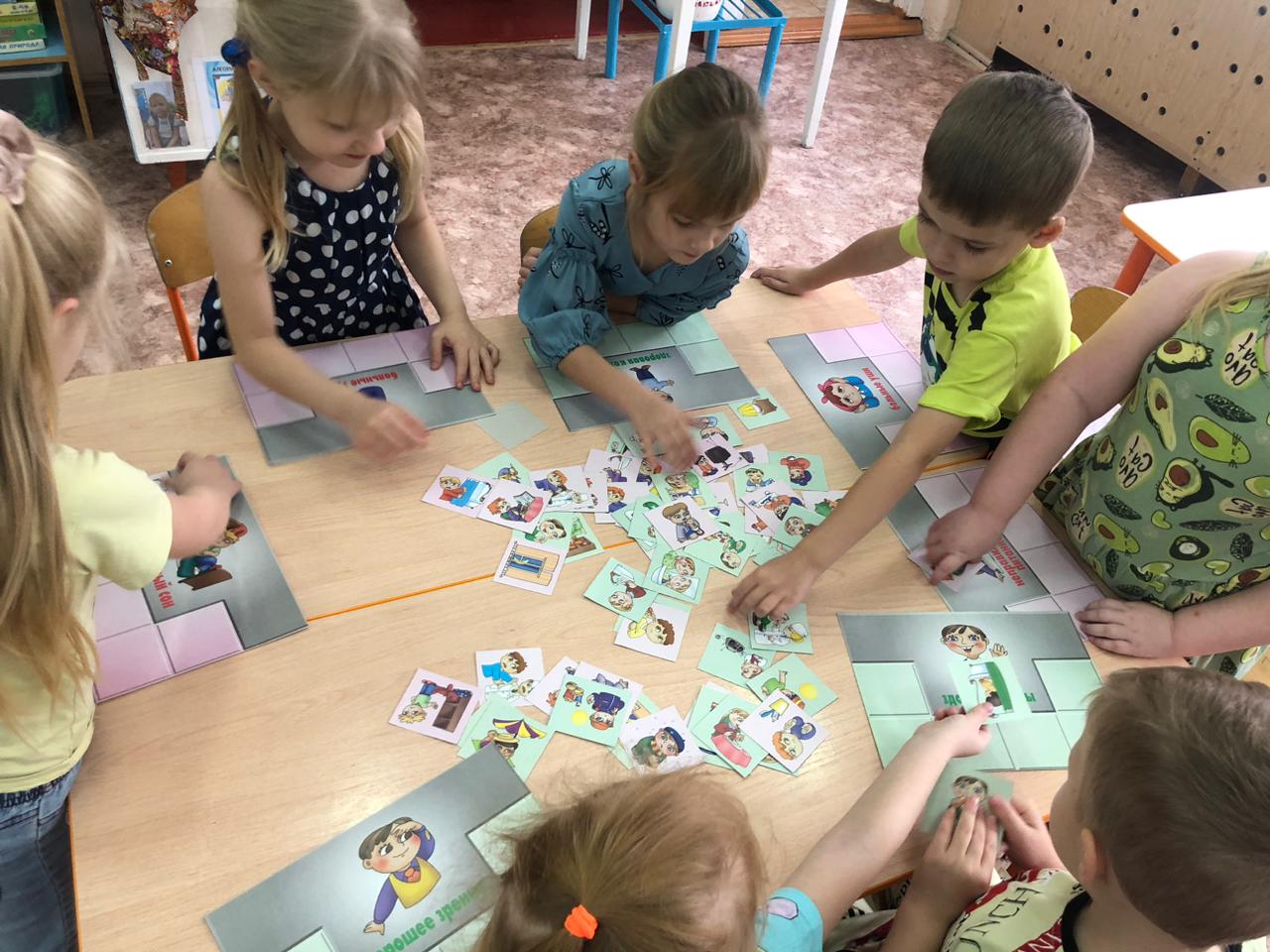 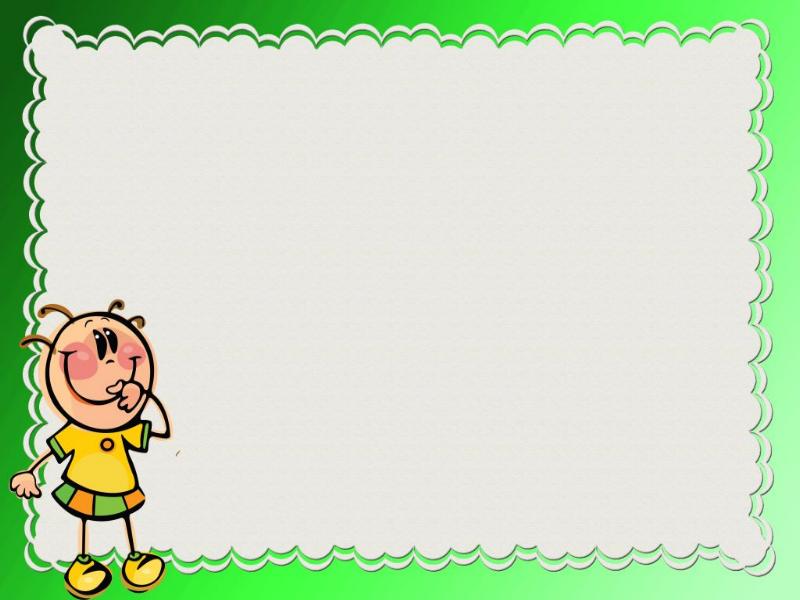 Лэпбук «Моё здоровье»
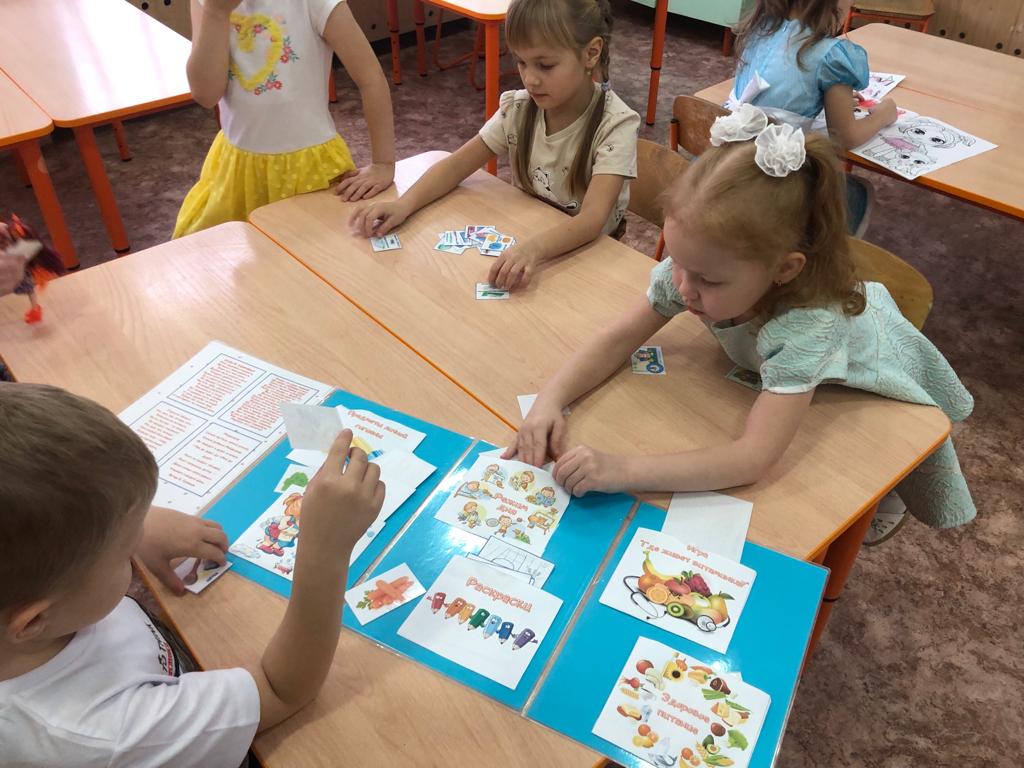 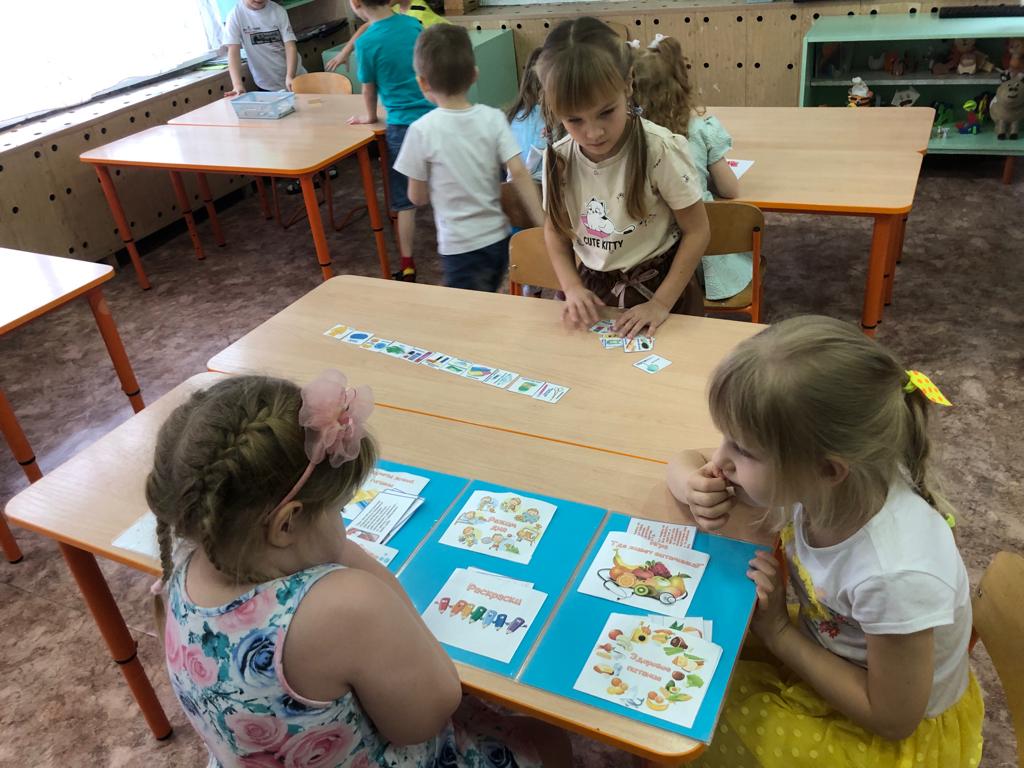 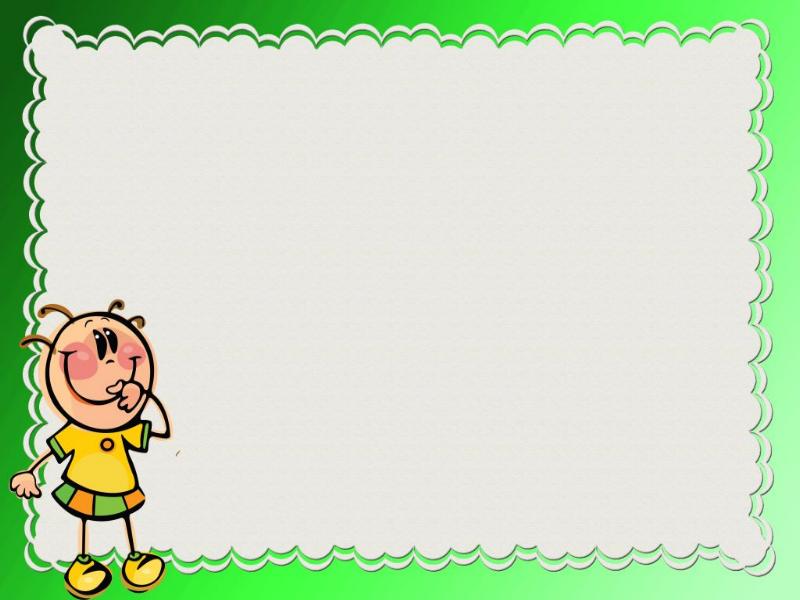 Со спортом дружить – здоровым быть!
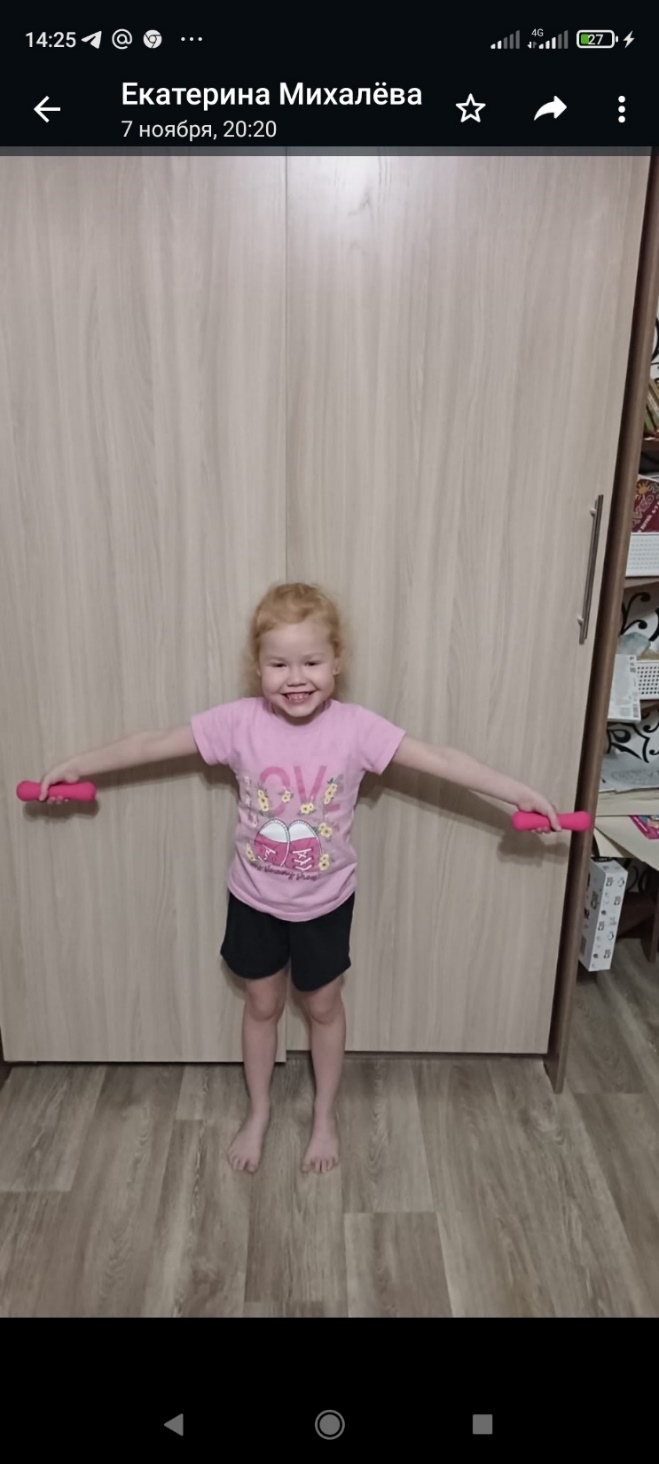 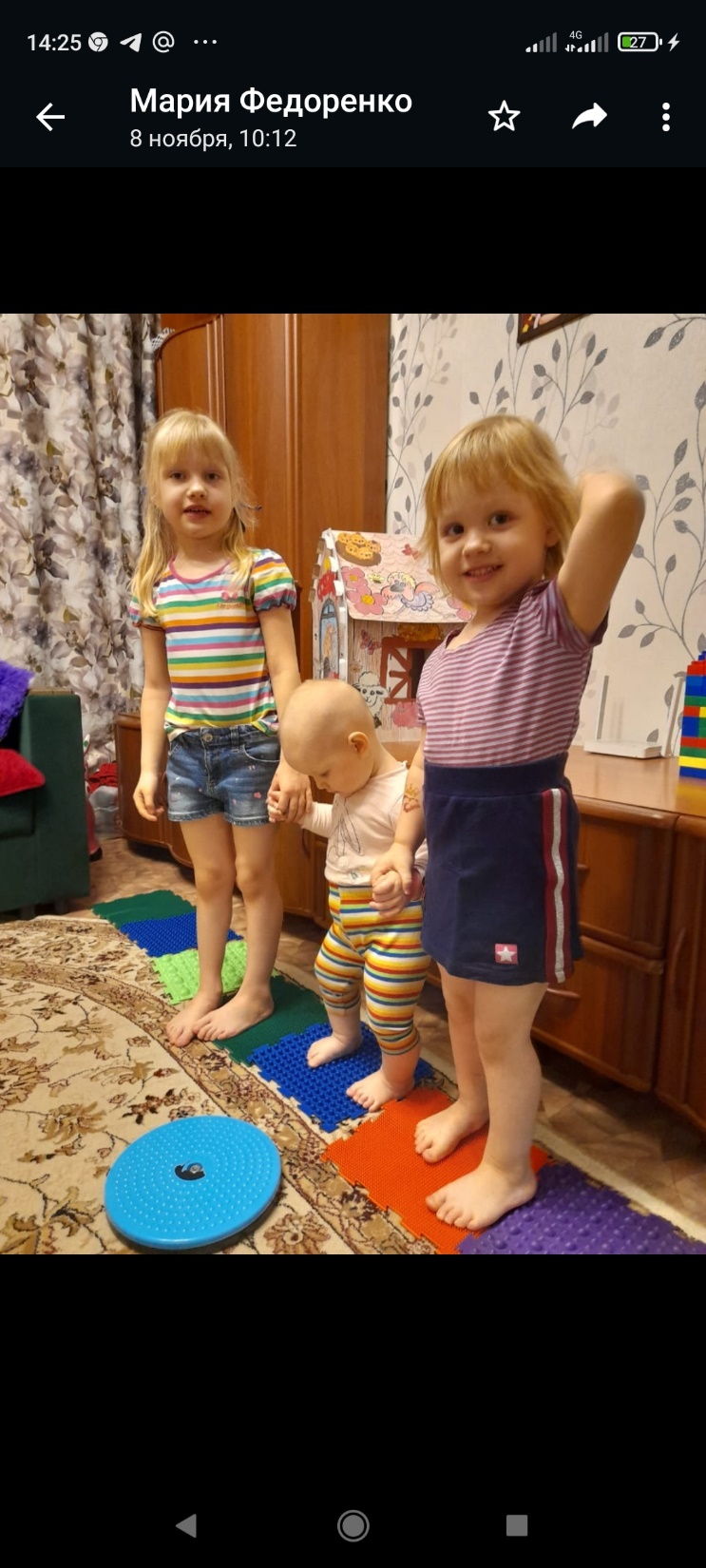 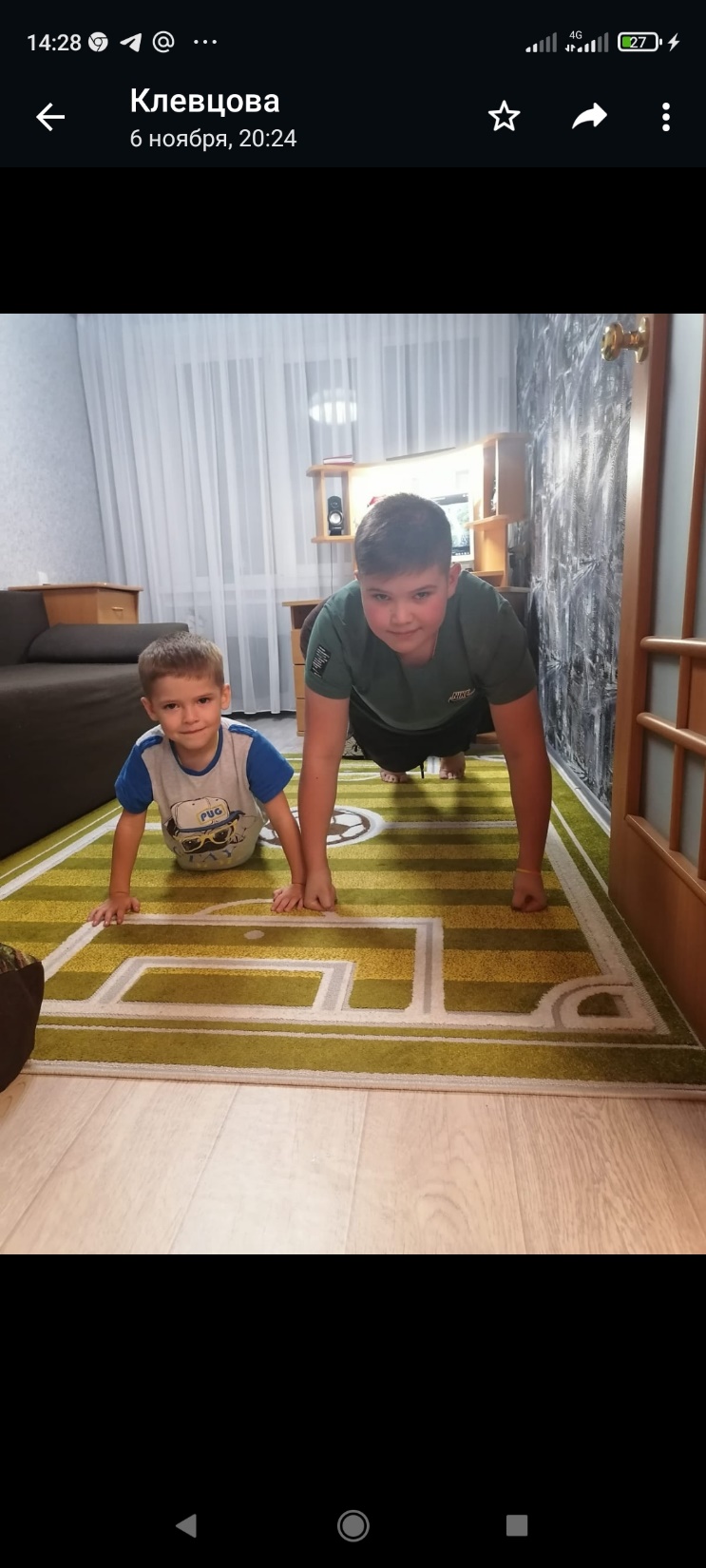 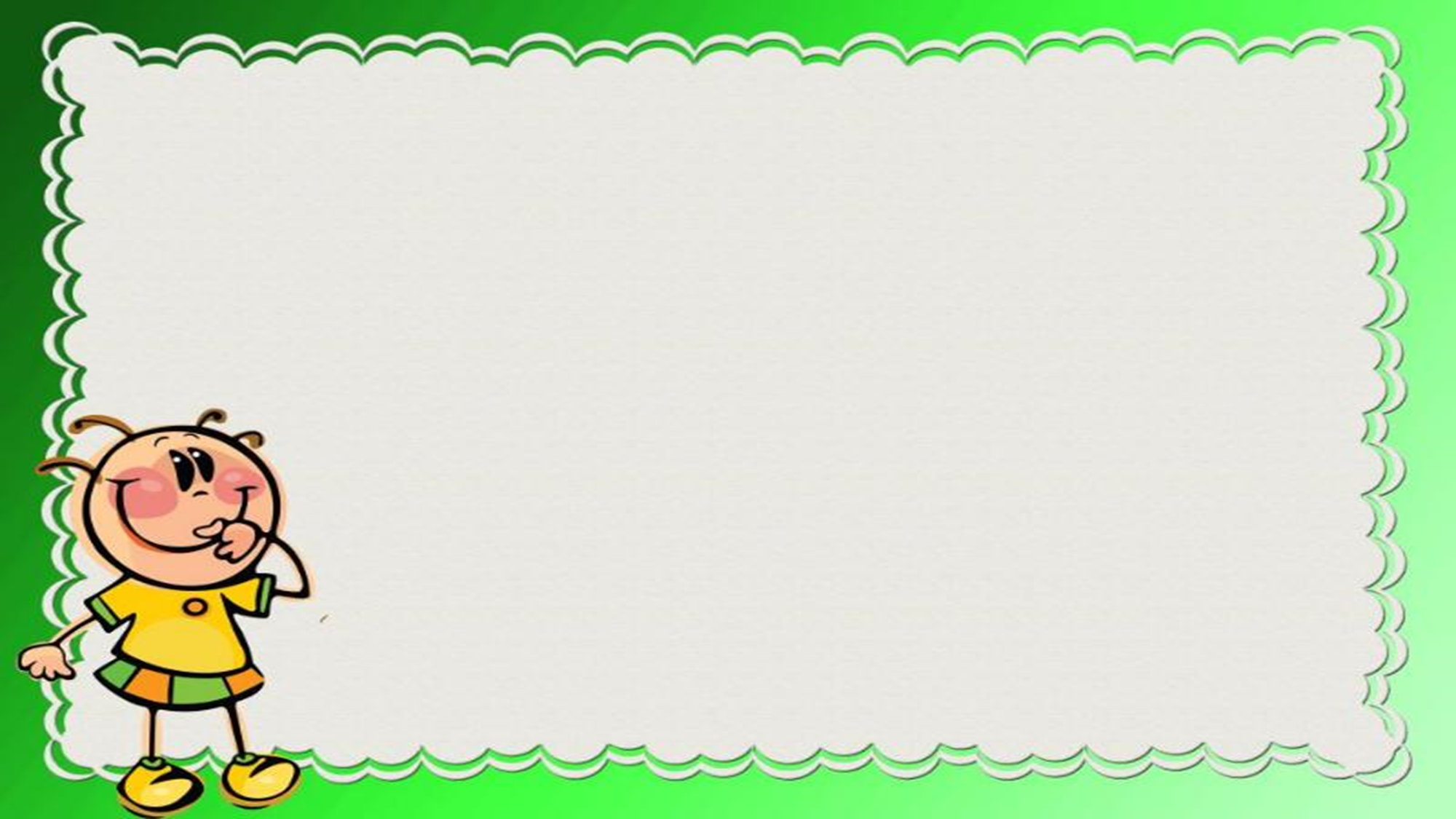 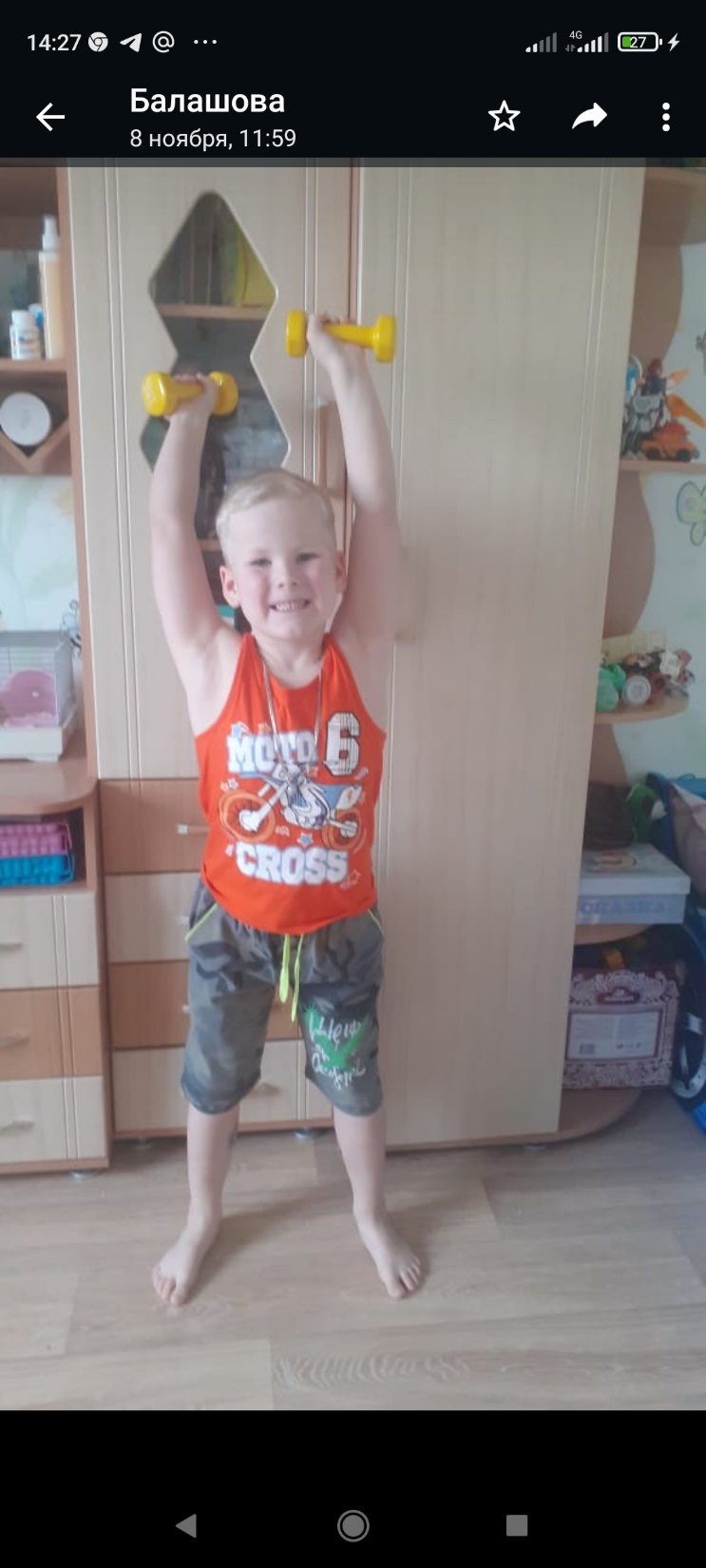 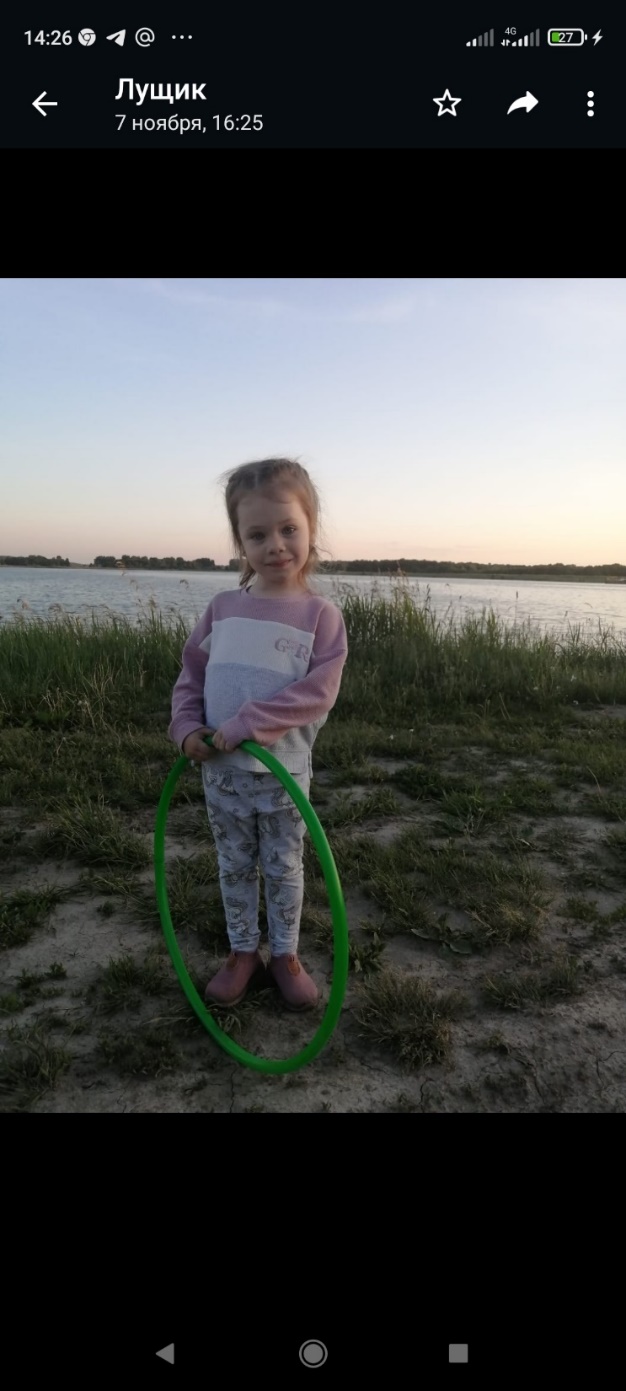 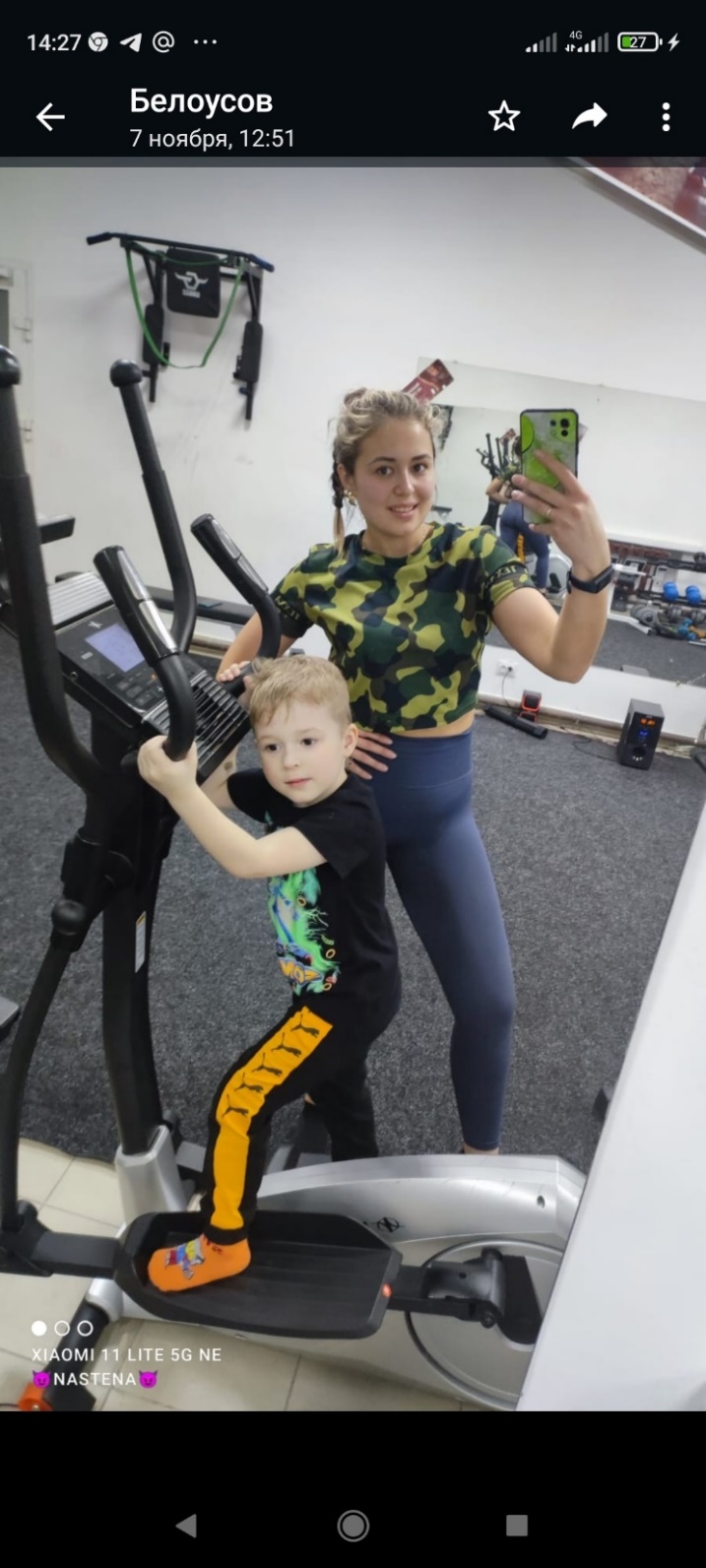 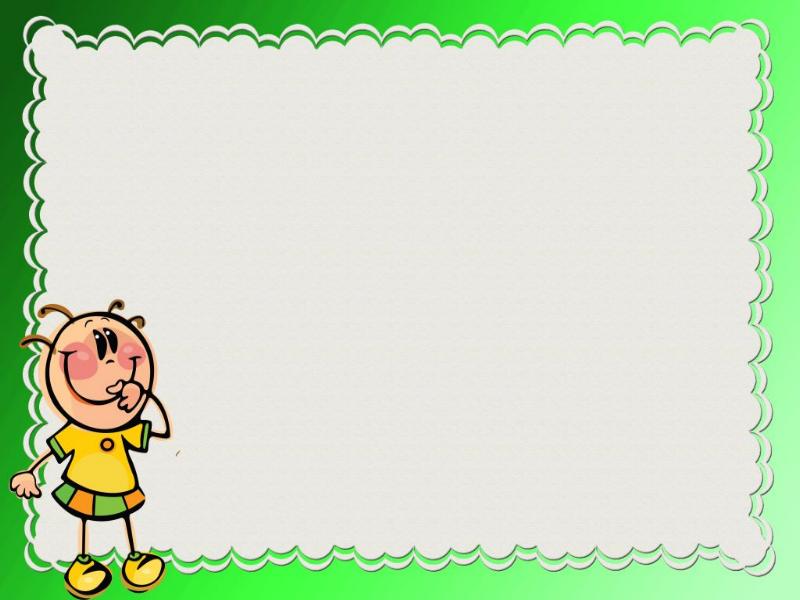 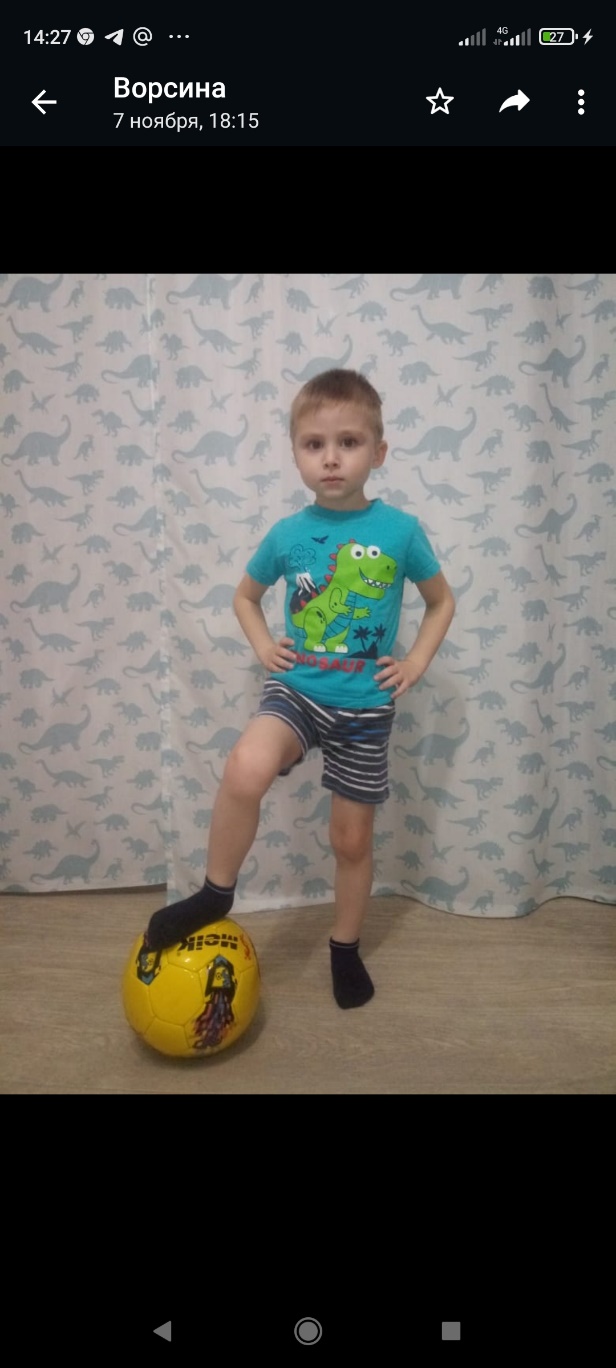 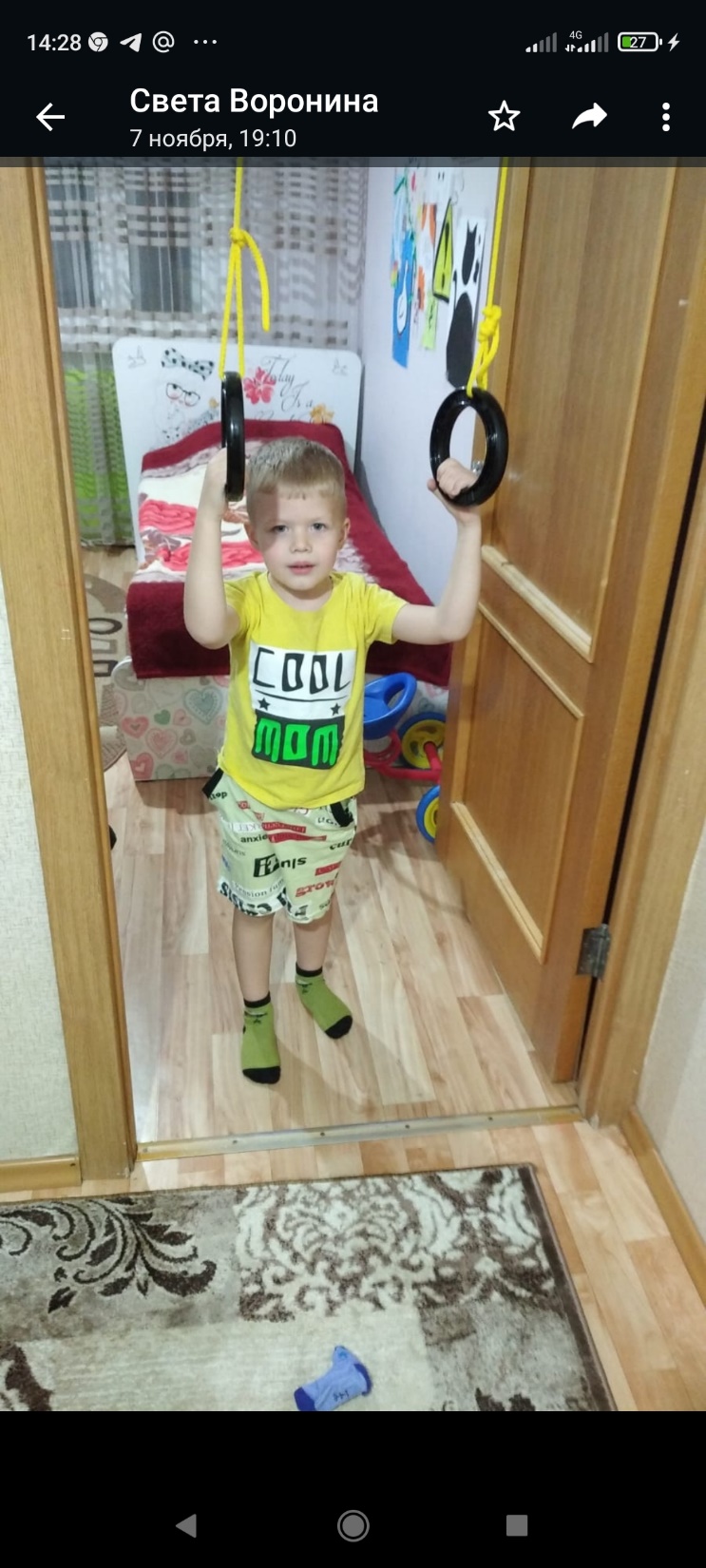 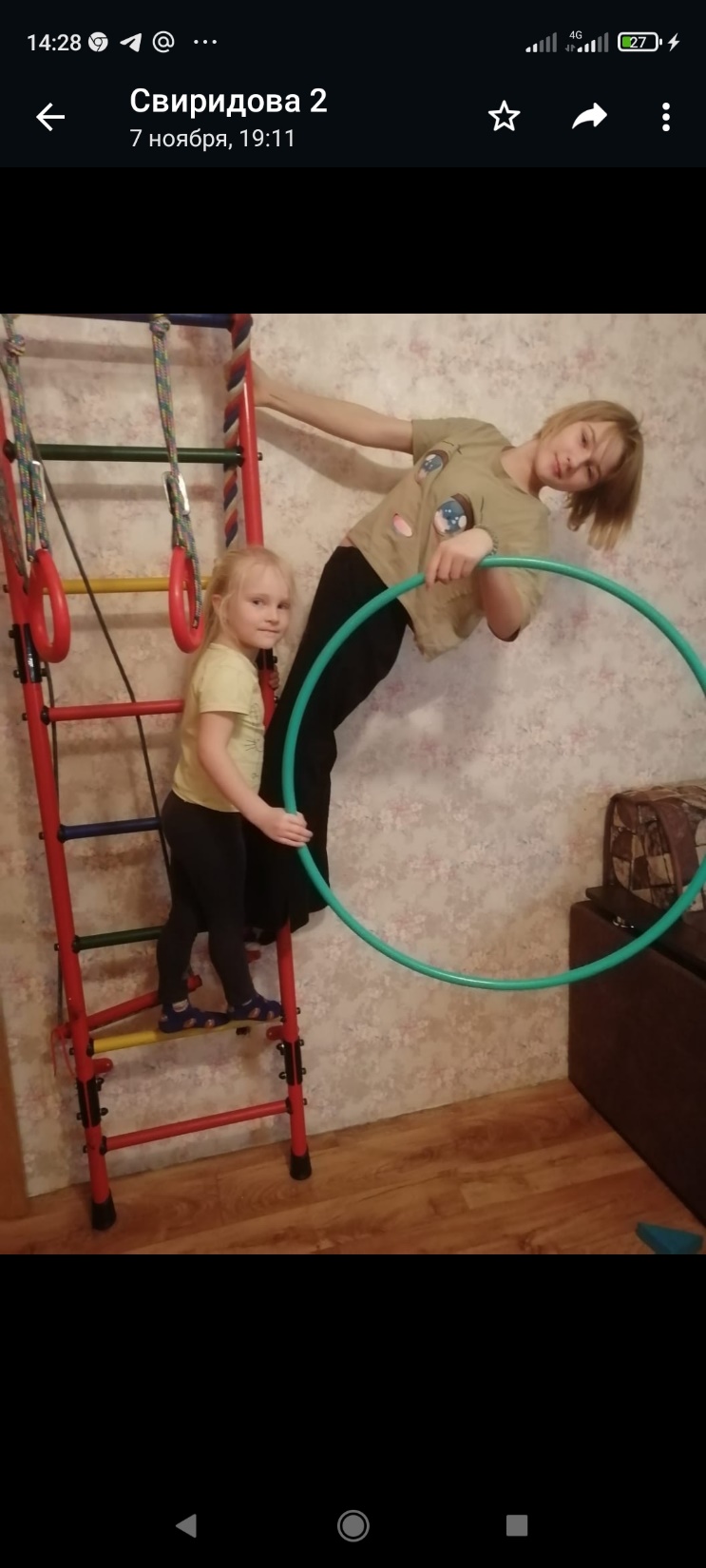 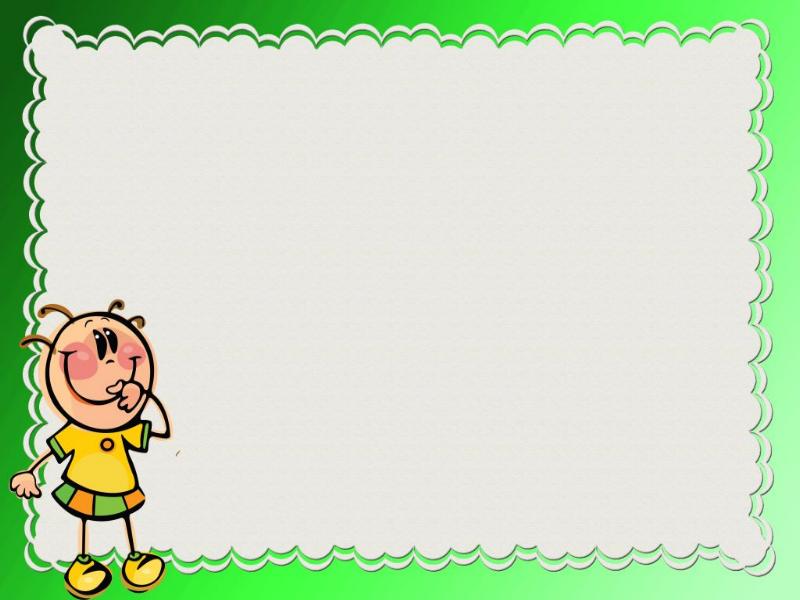 Стенгазета
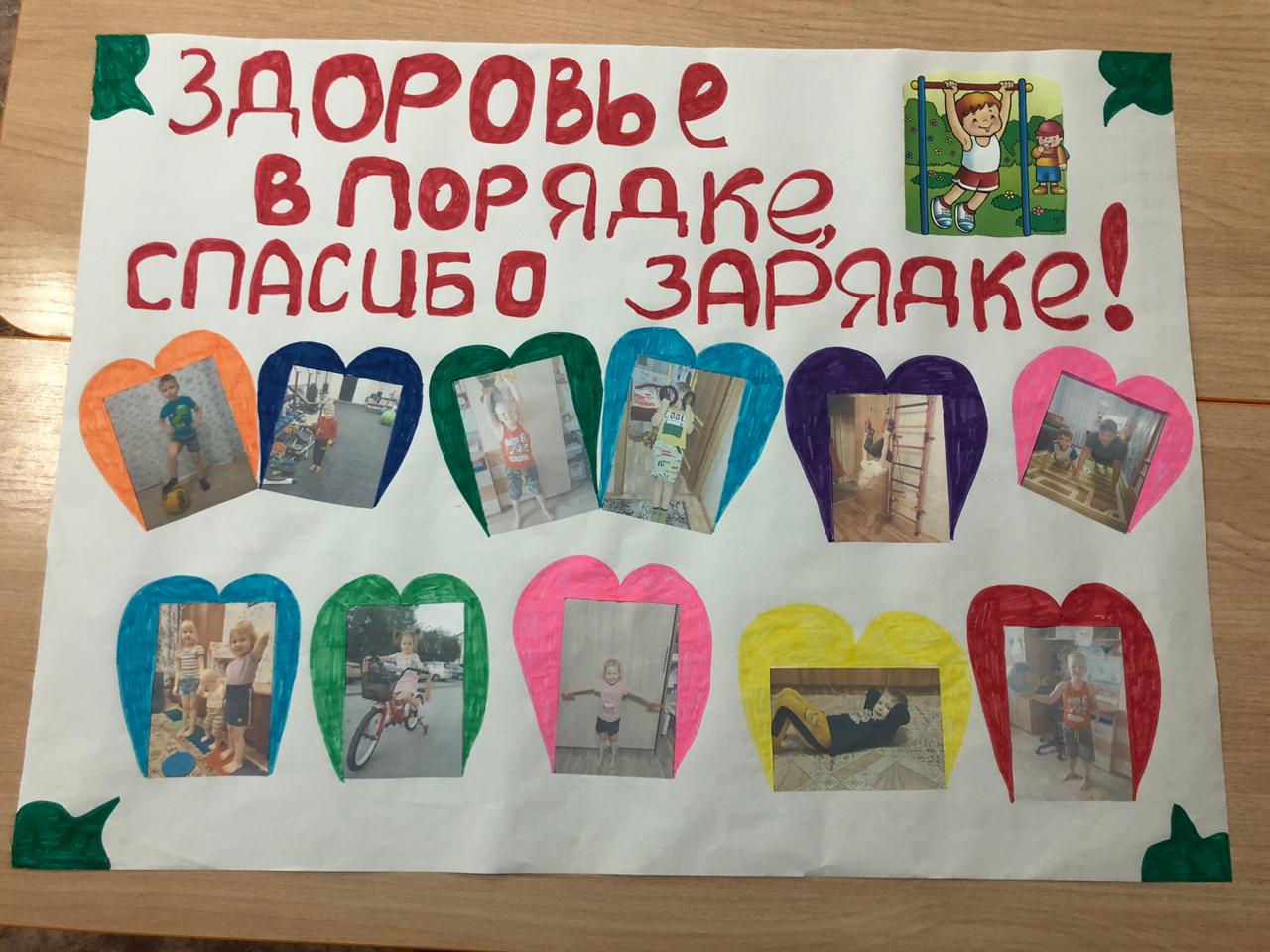